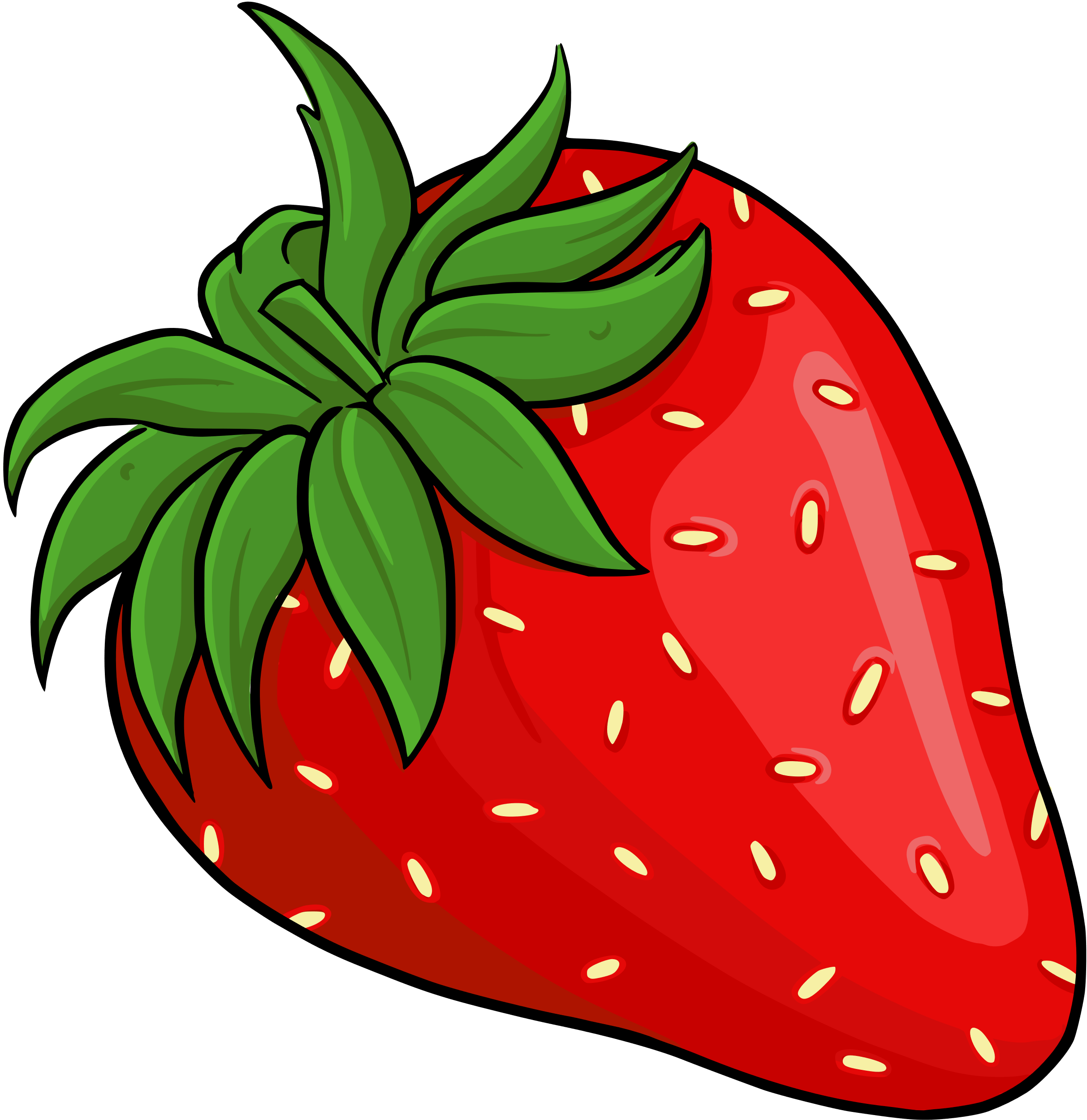 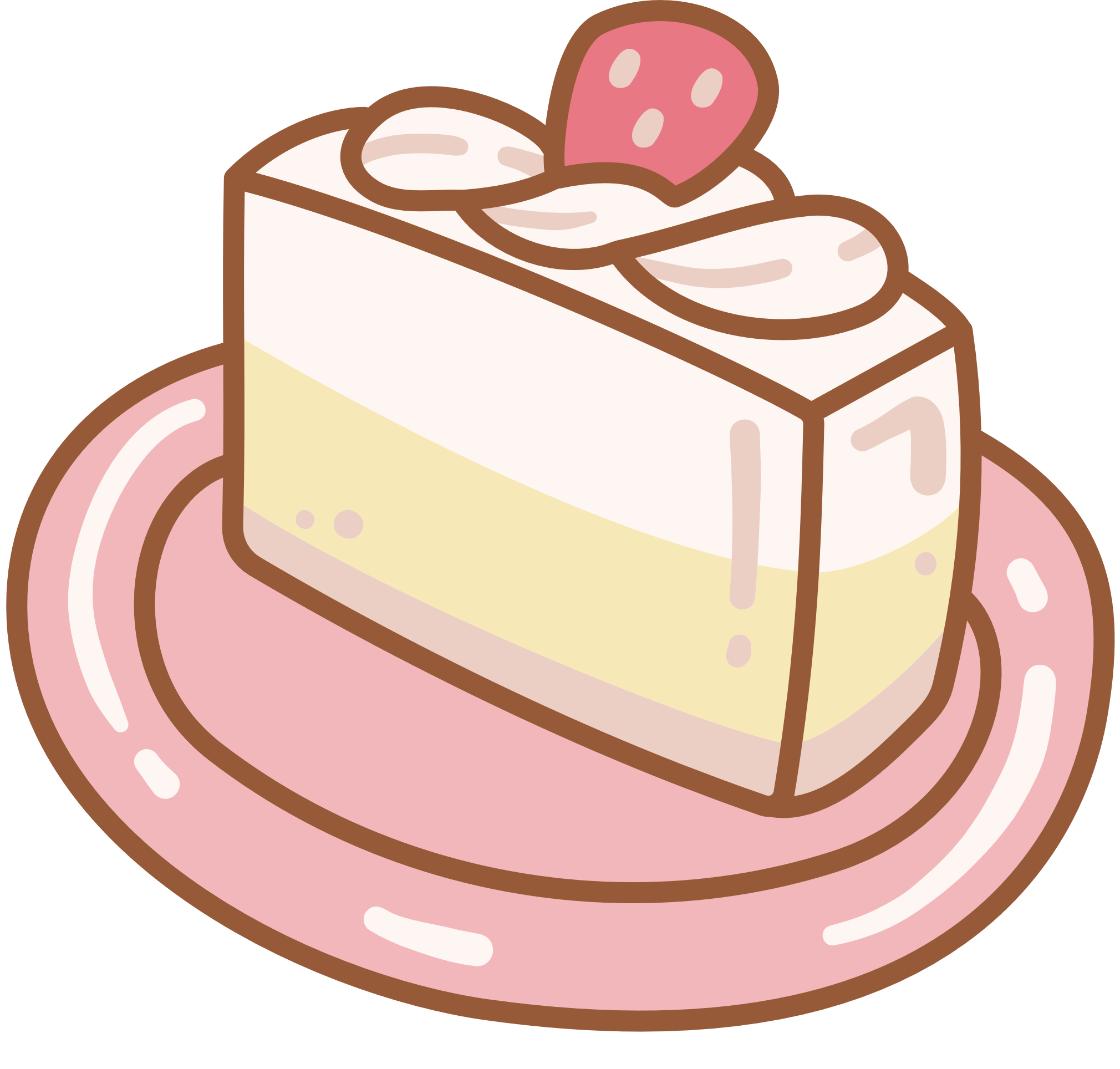 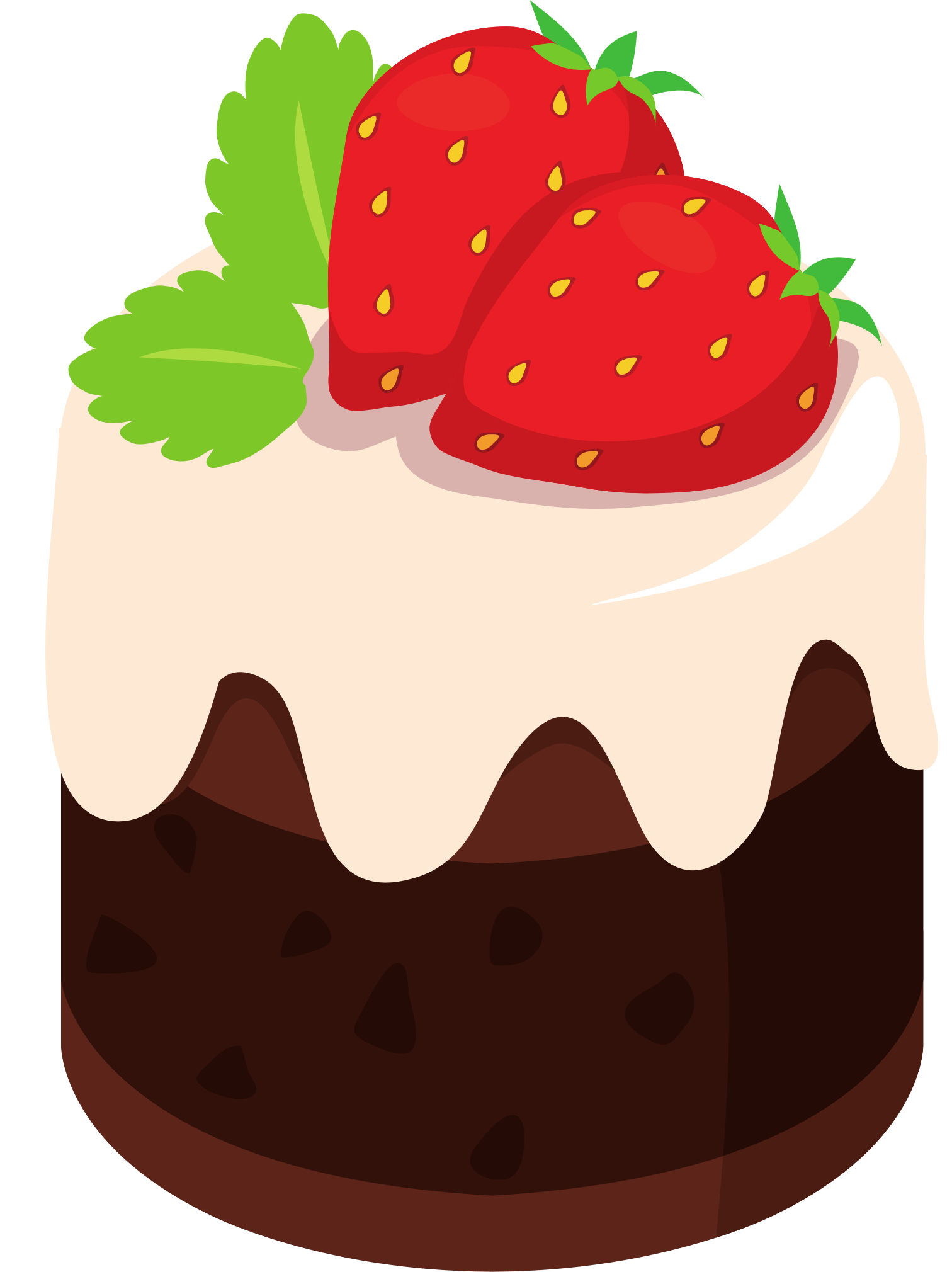 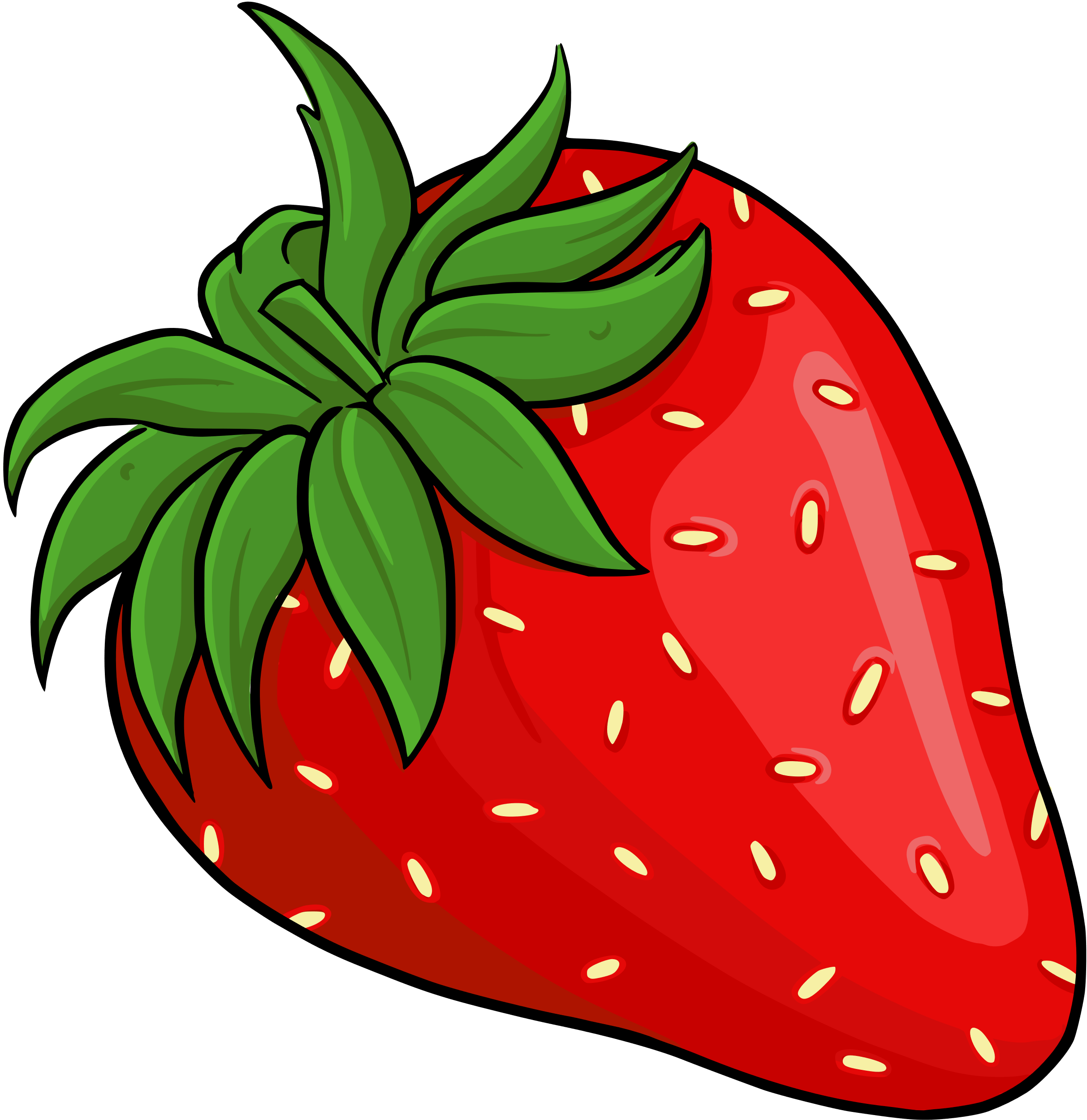 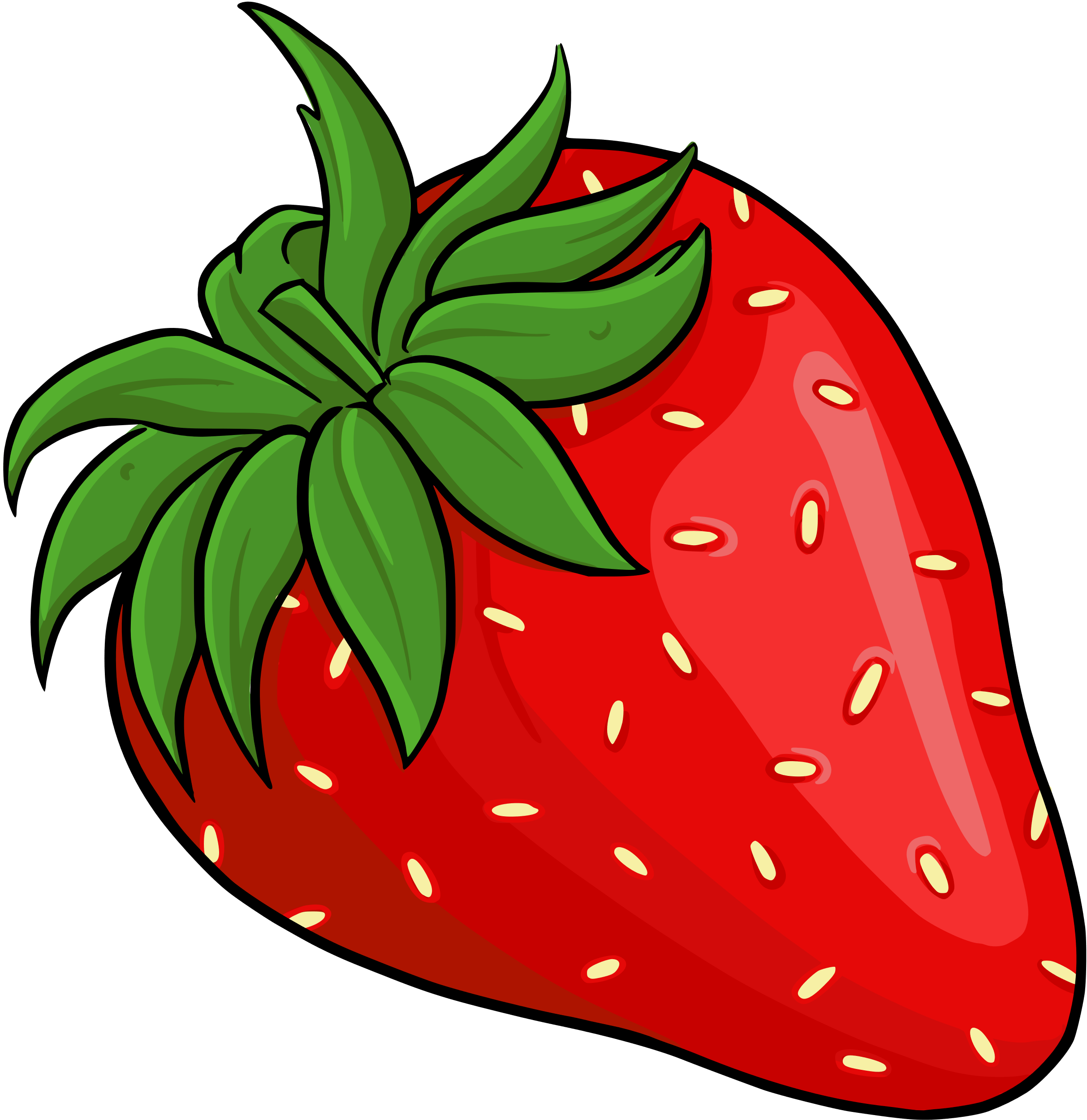 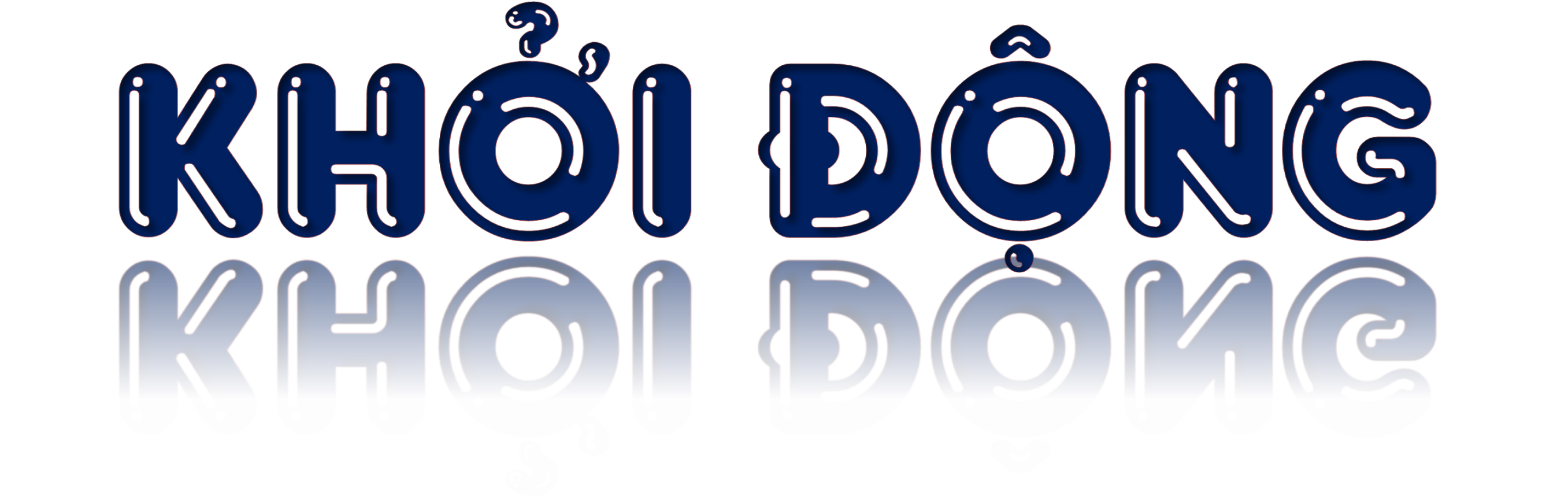 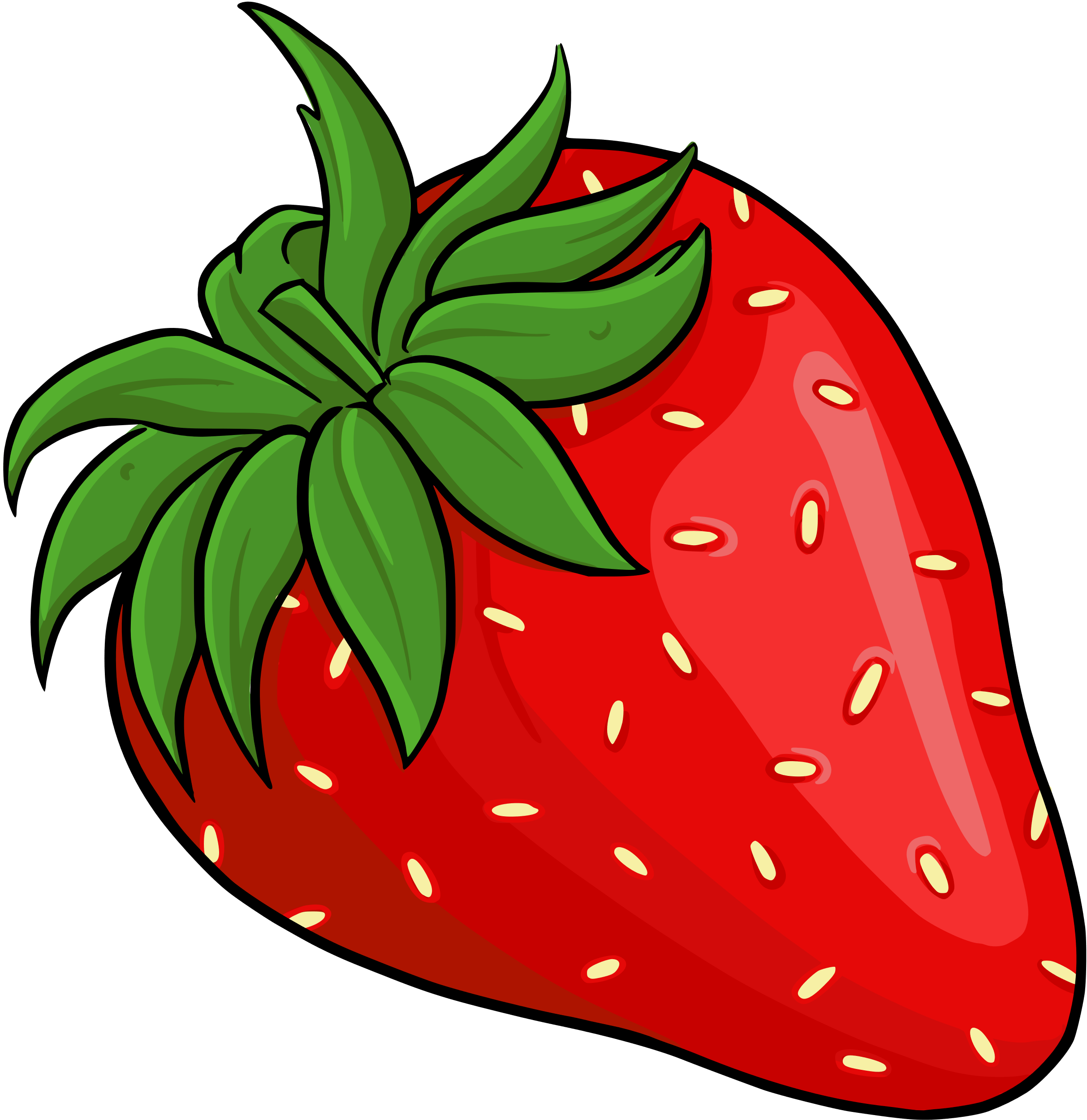 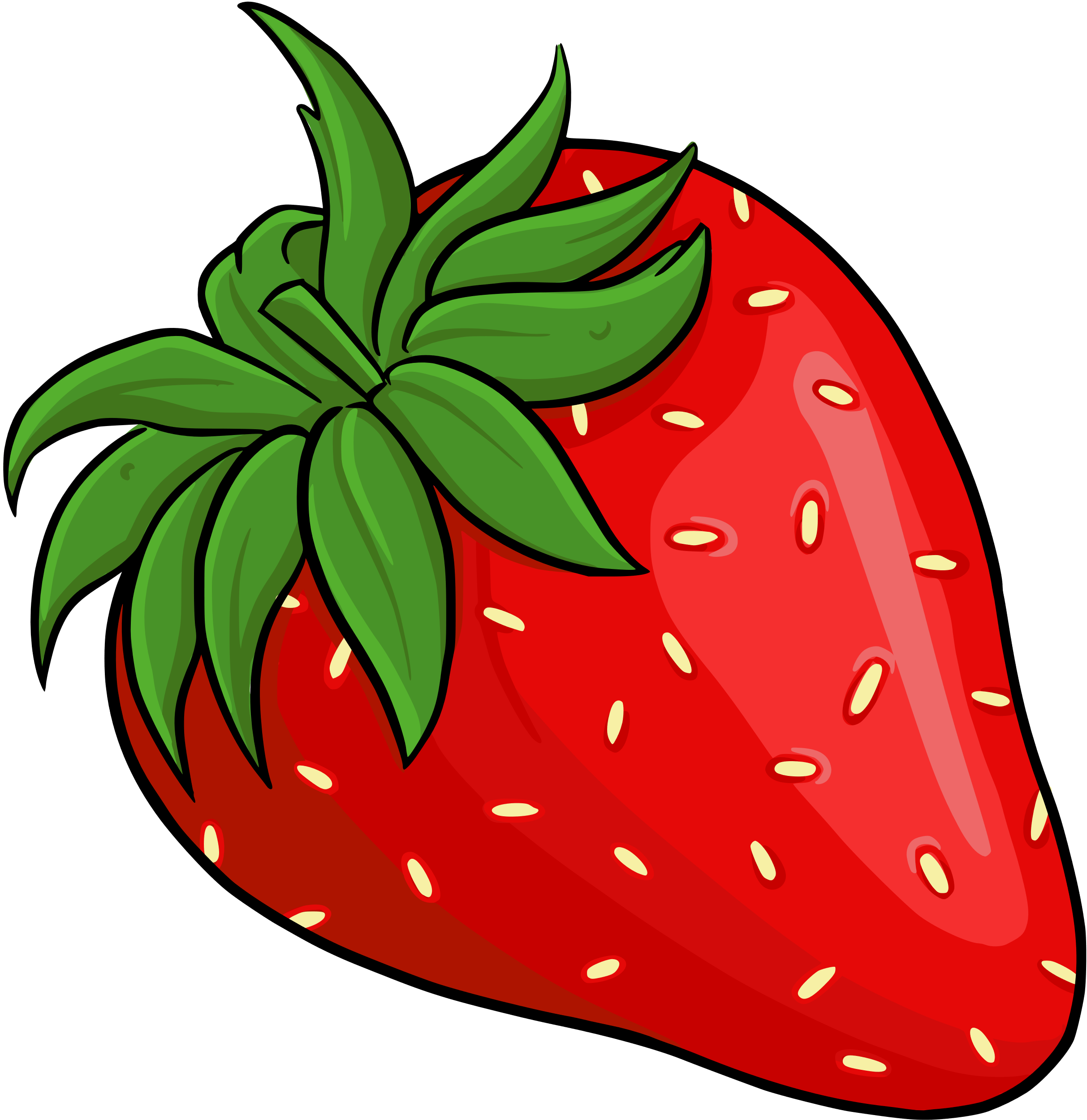 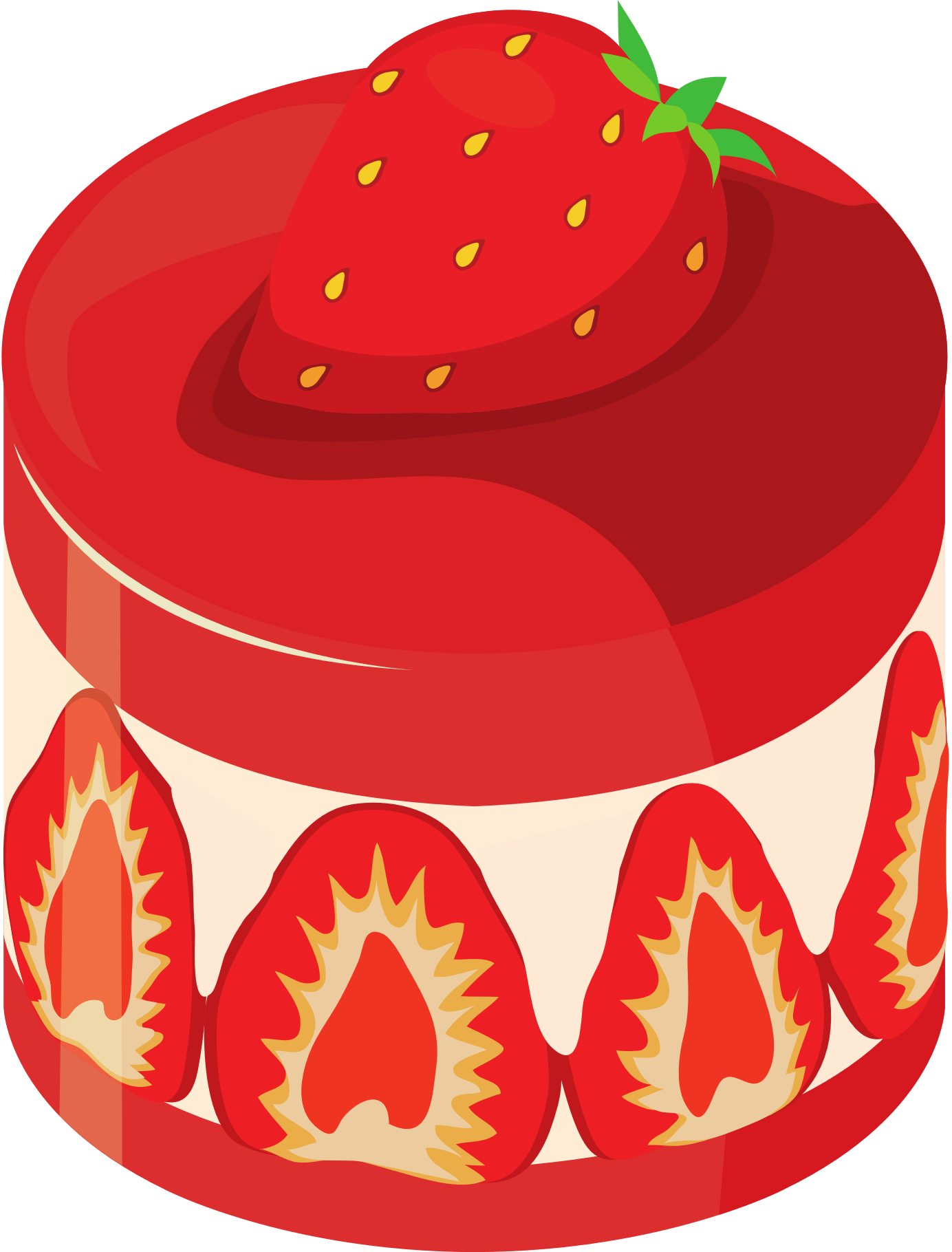 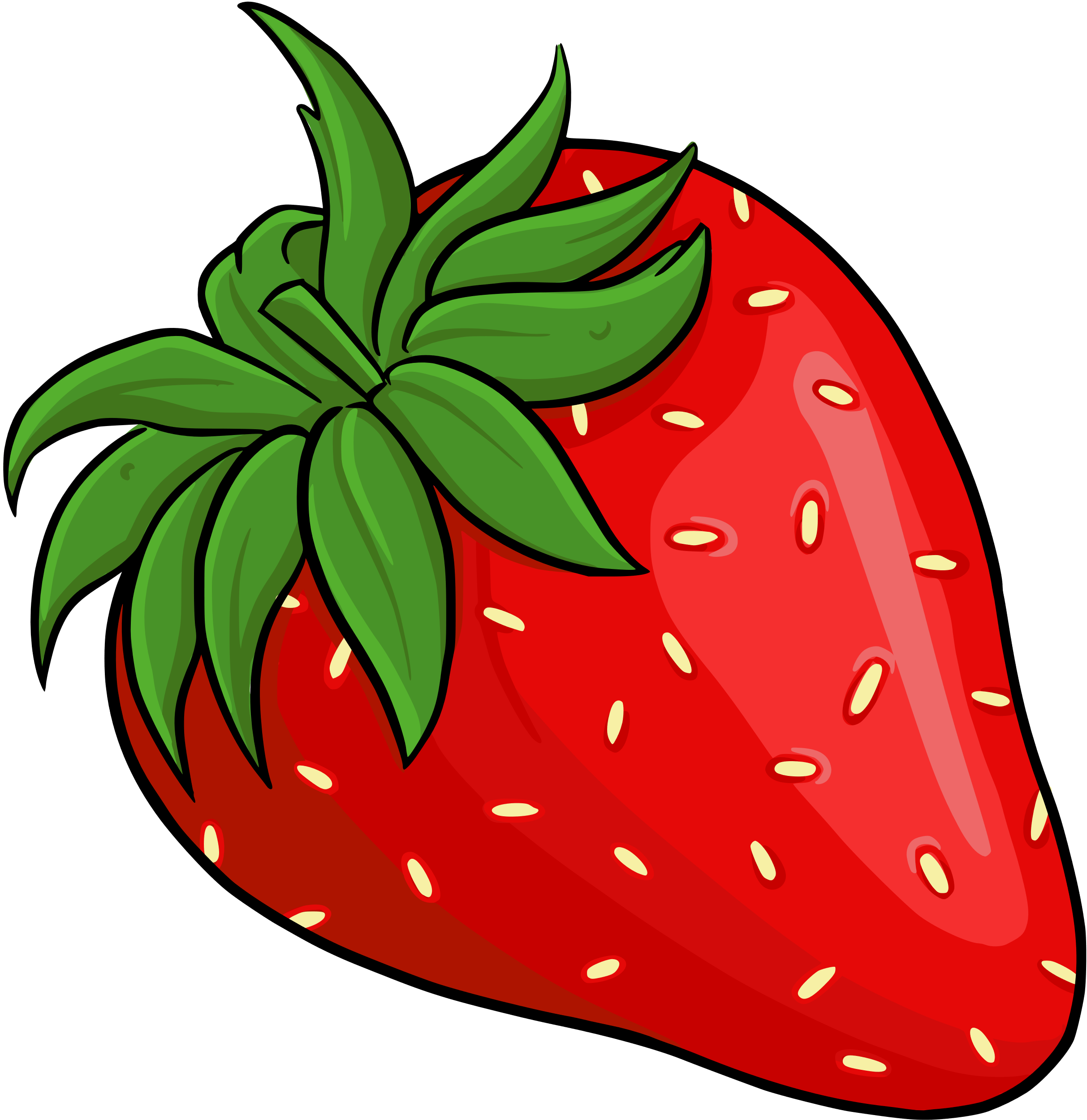 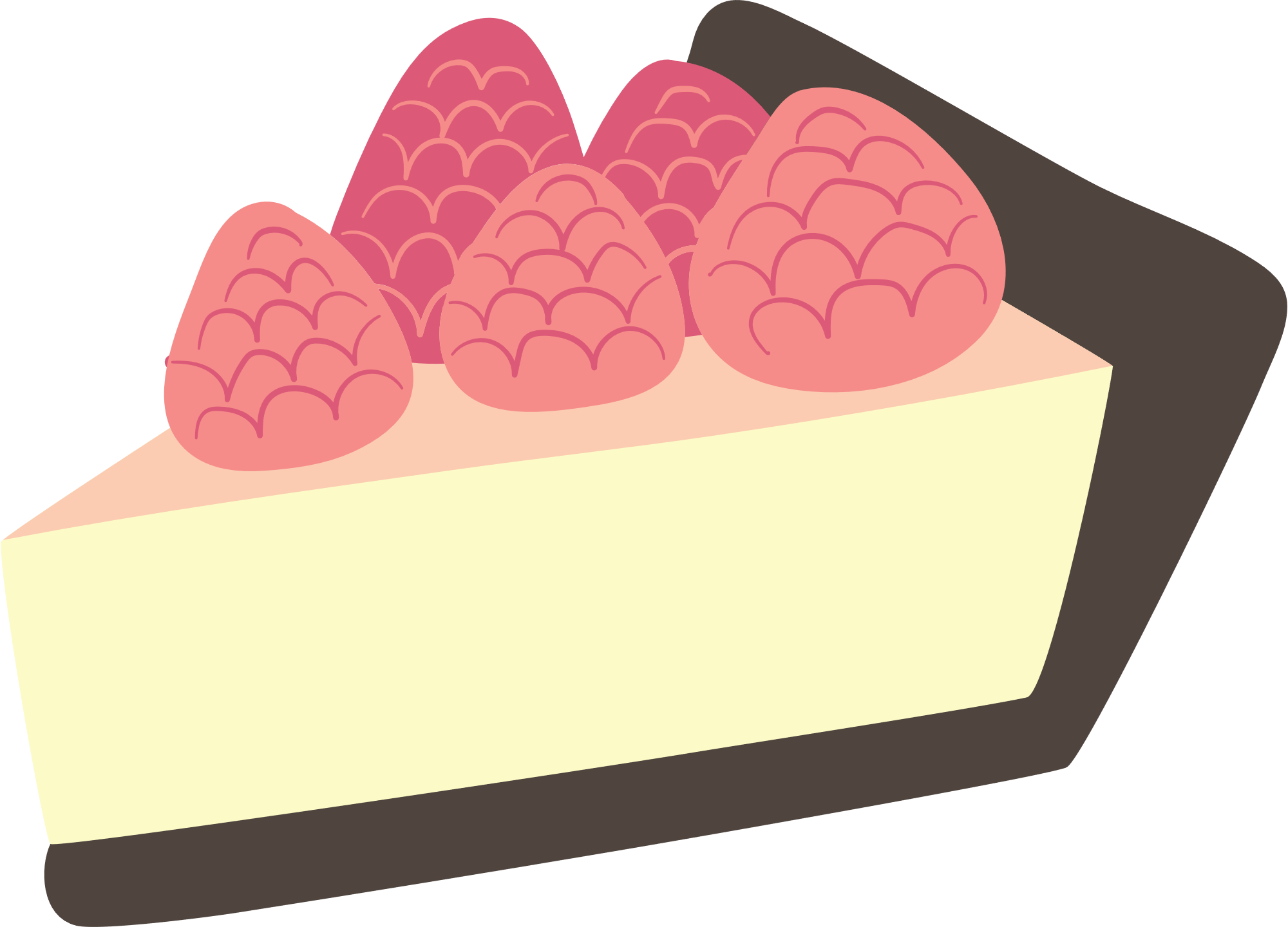 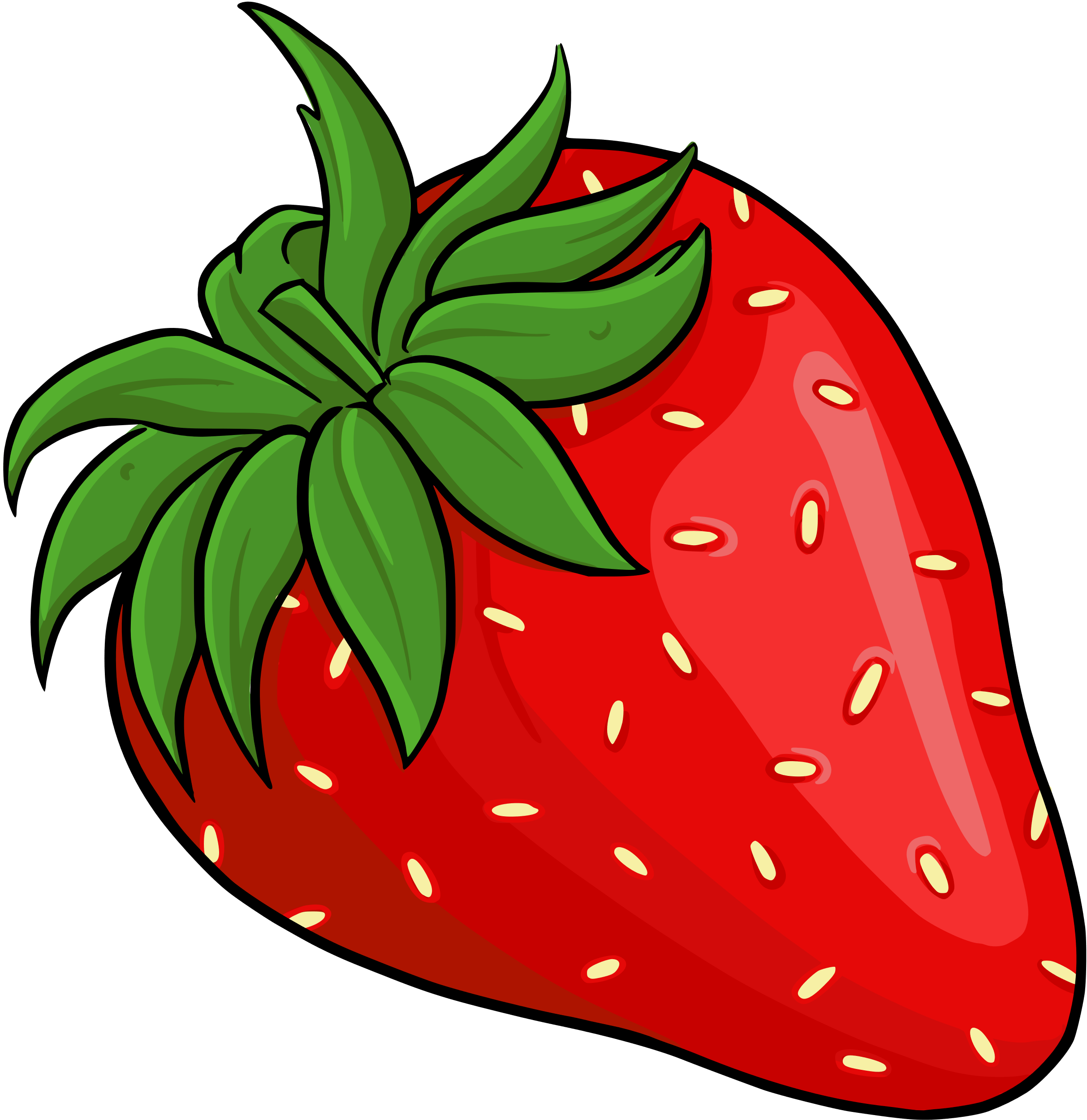 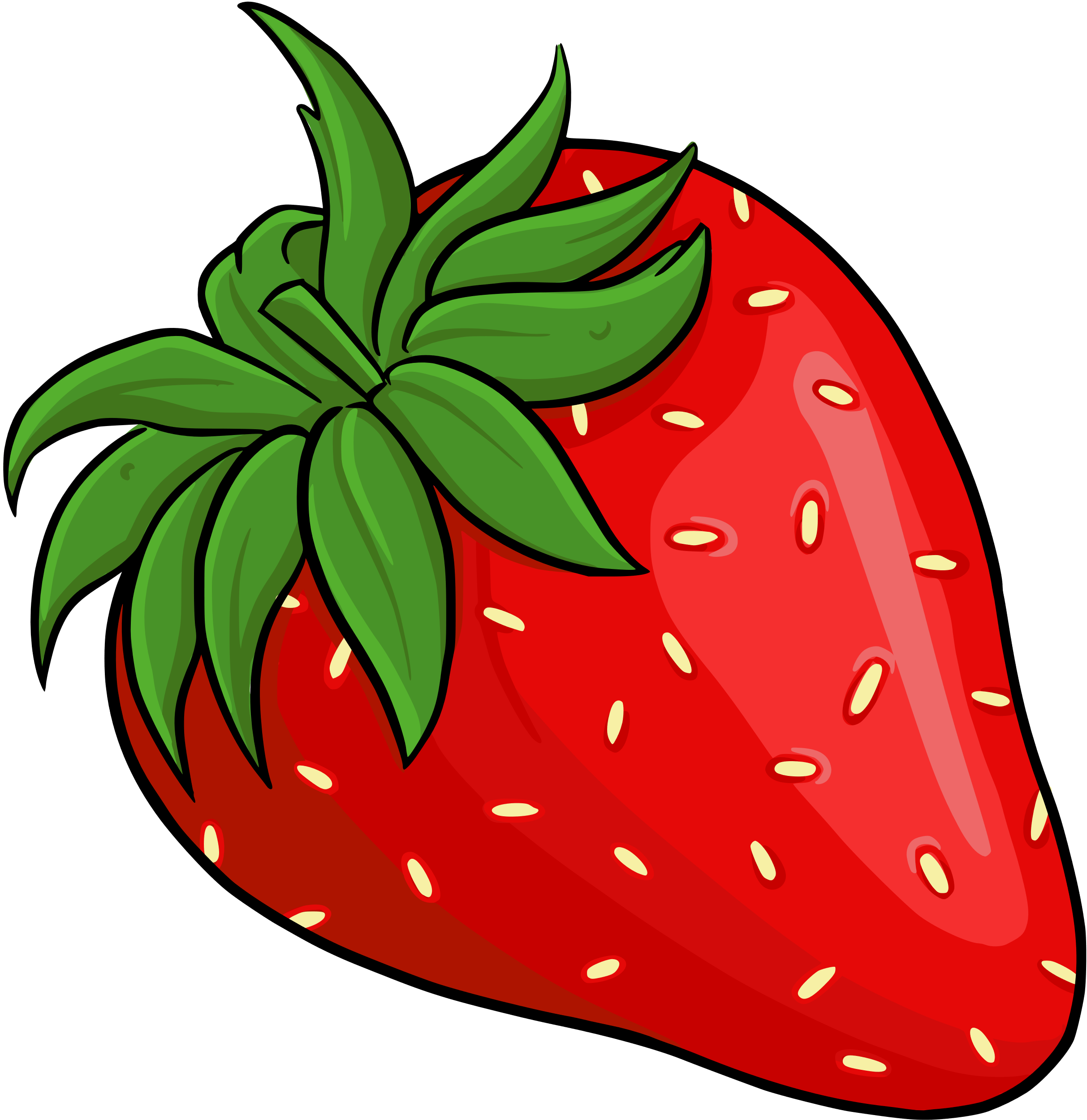 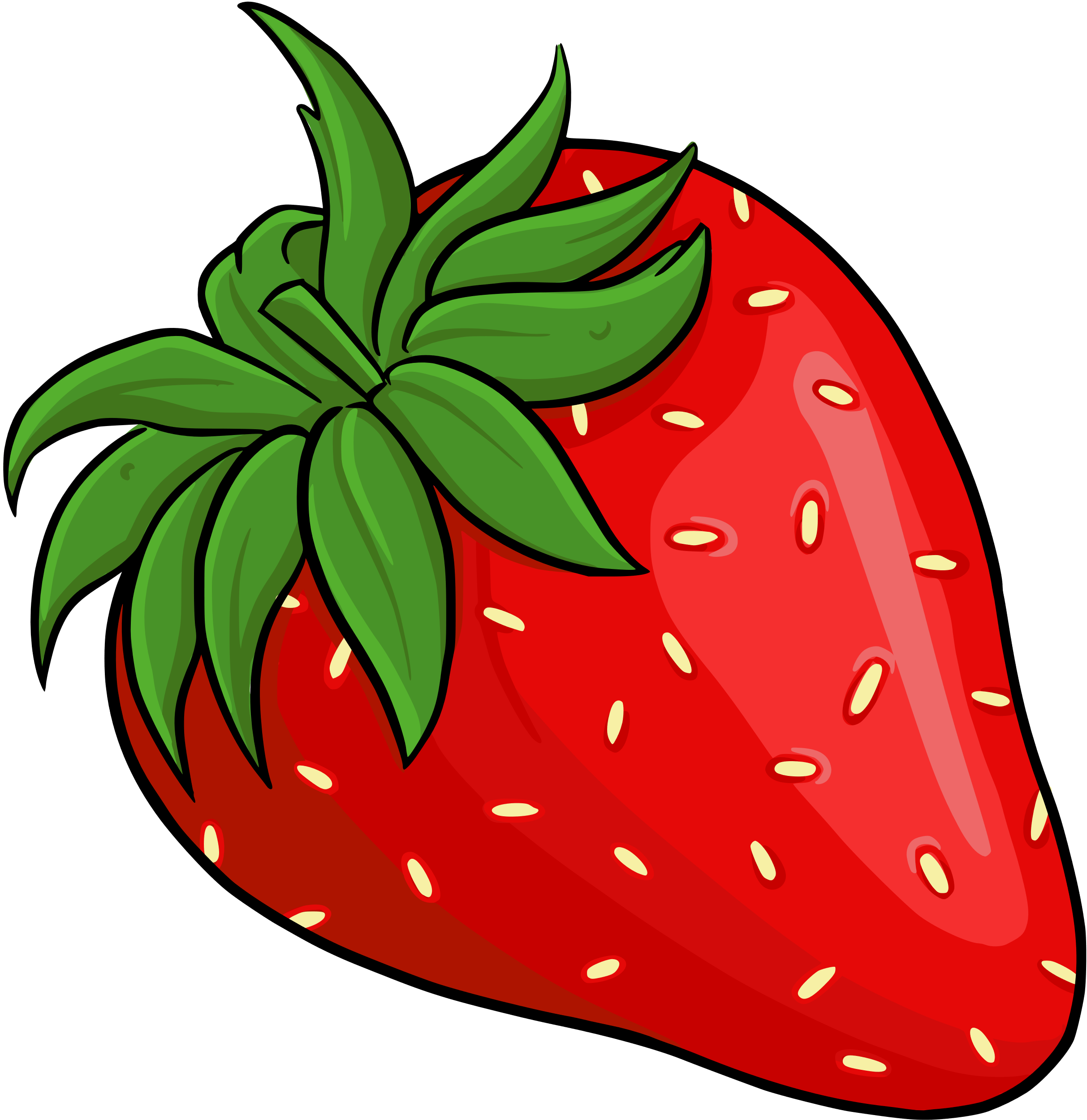 Bé tập làm bánh
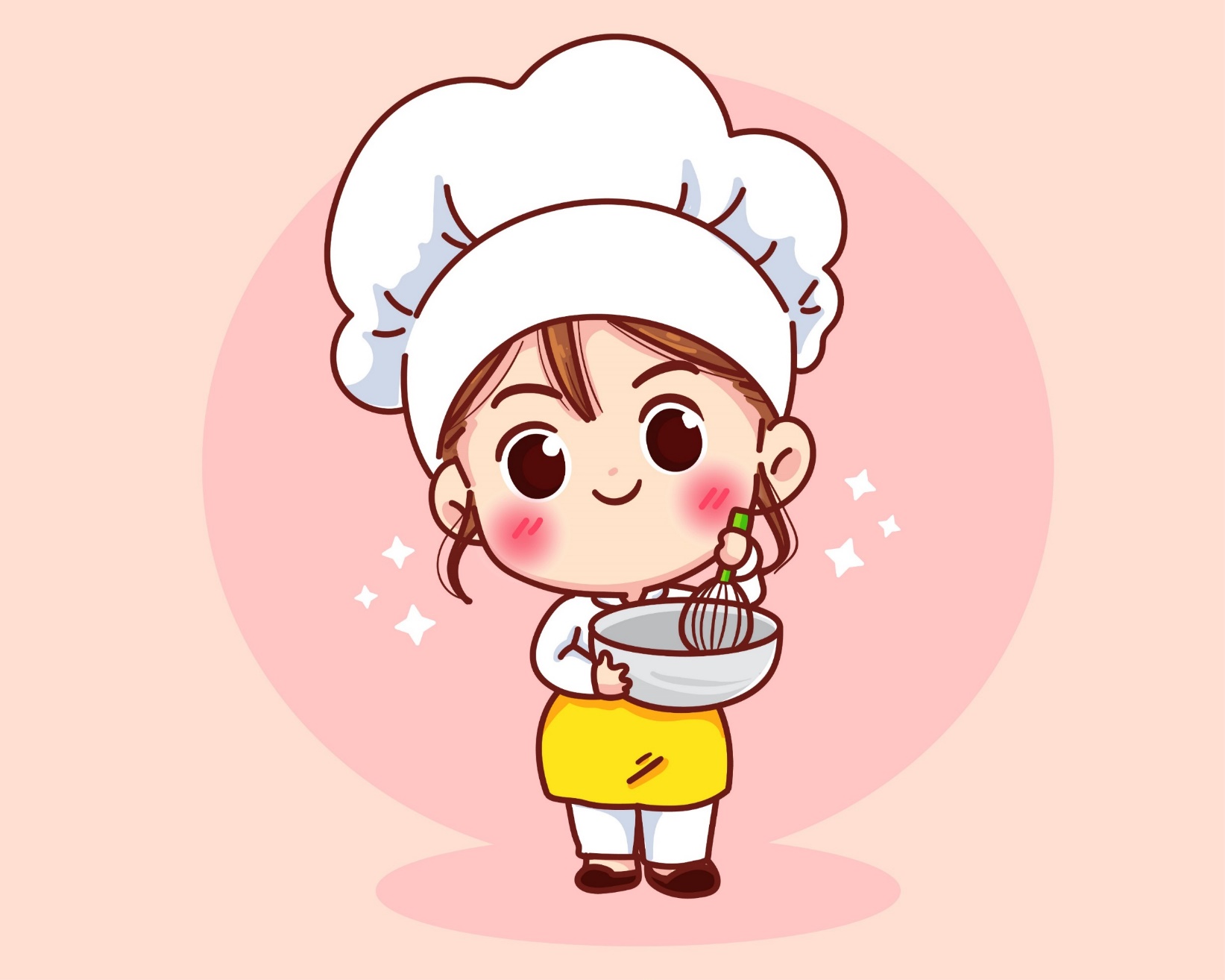 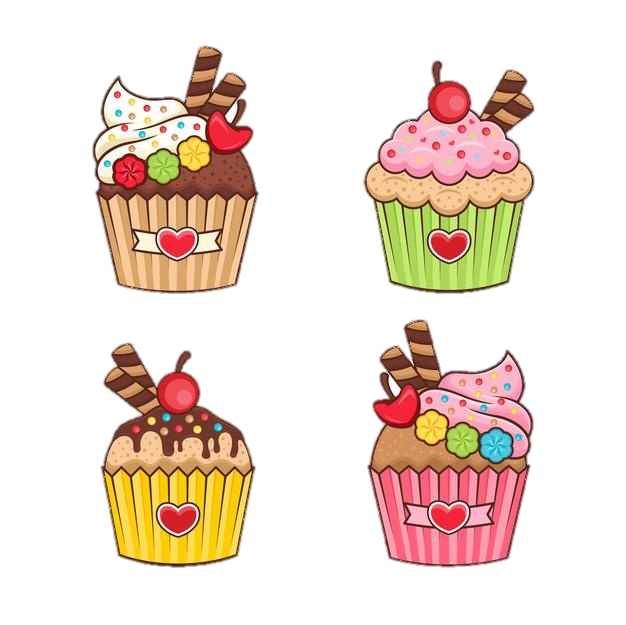 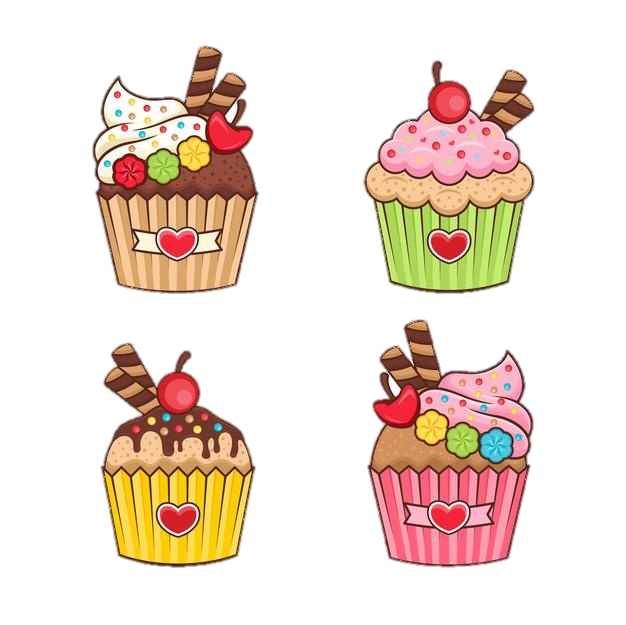 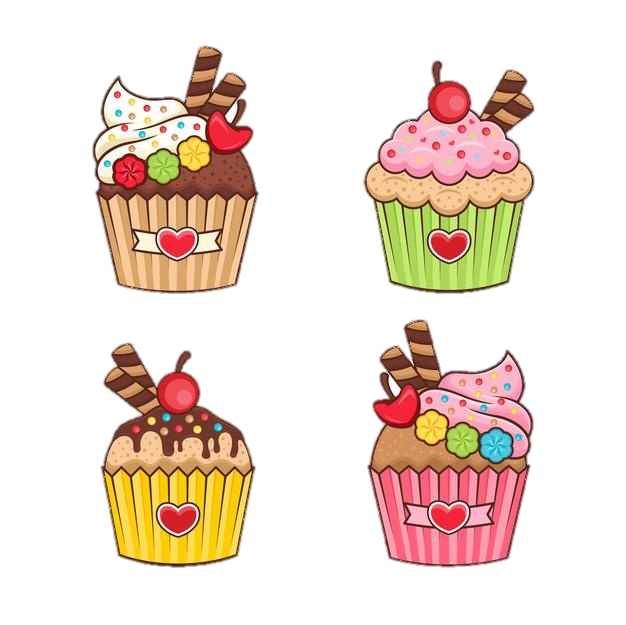 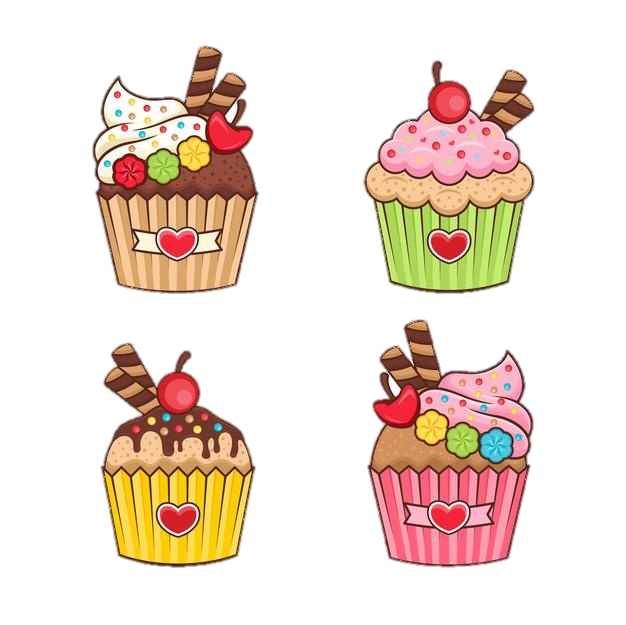 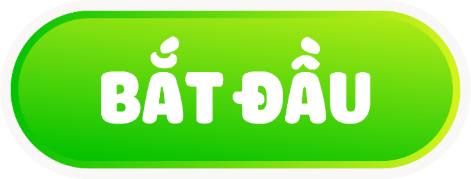 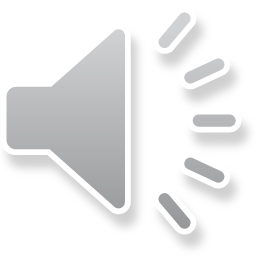 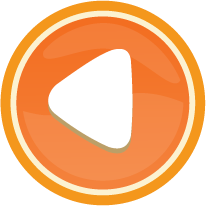 Chúng mình cùng
làm bánh
tặng Mẹ nhé!
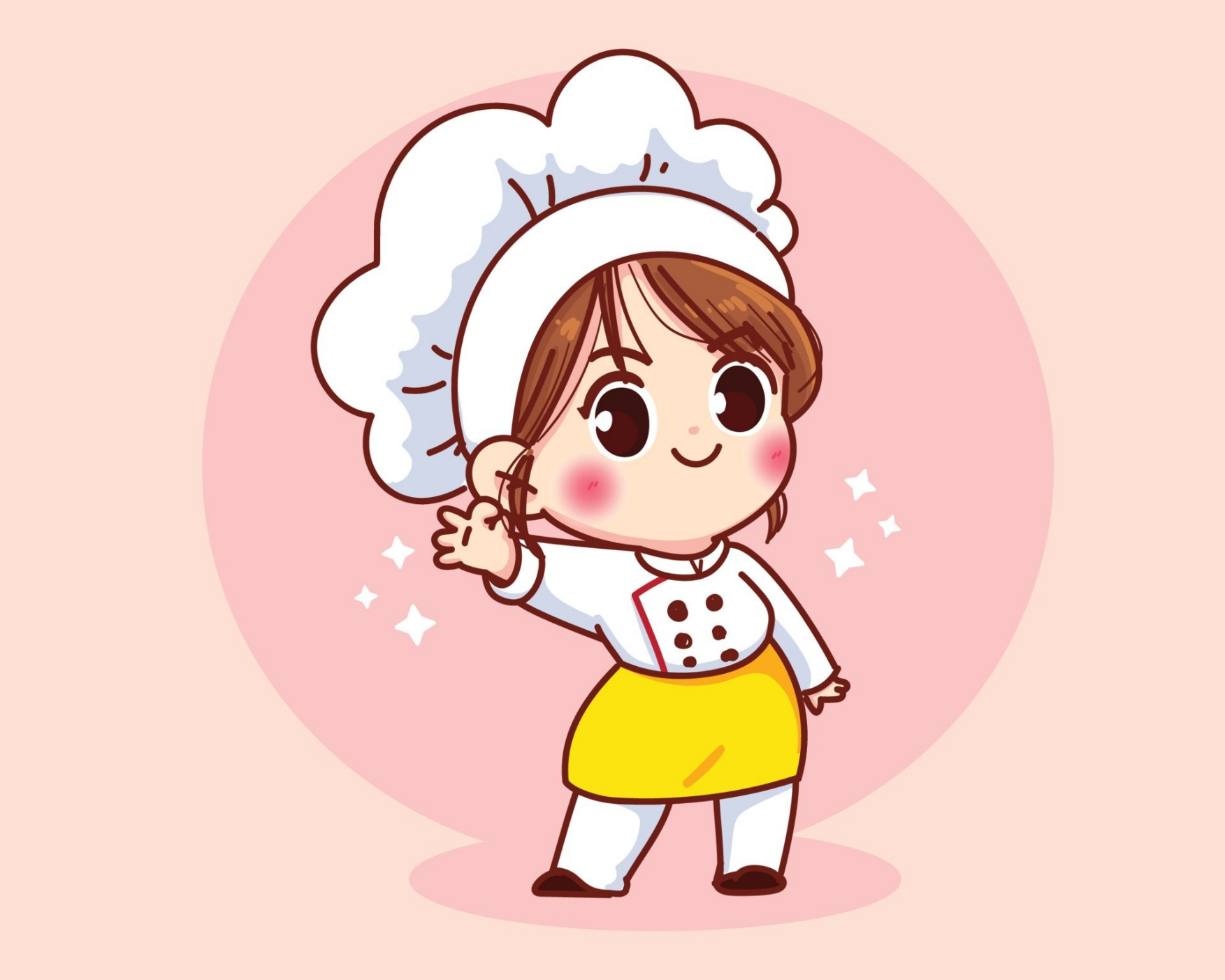 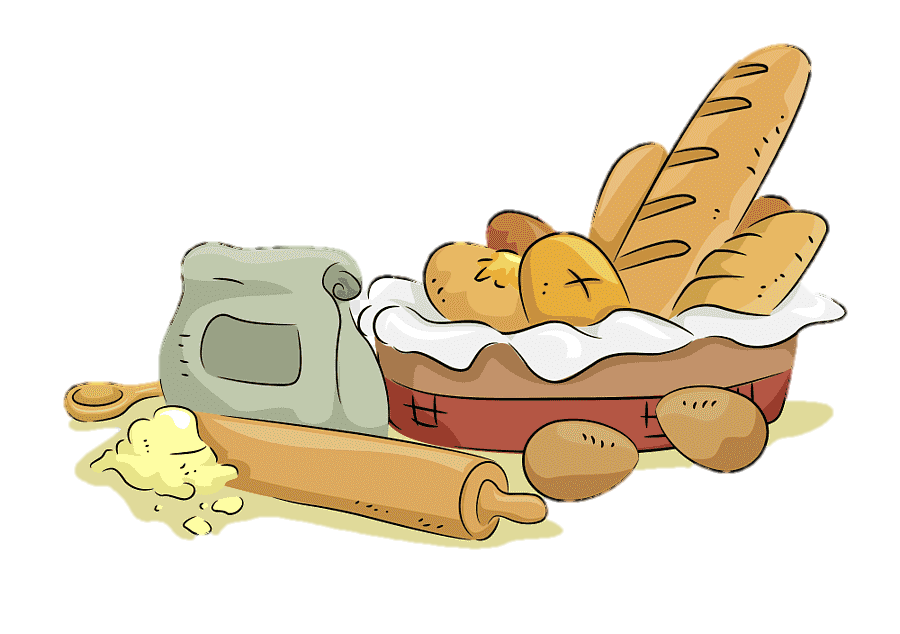 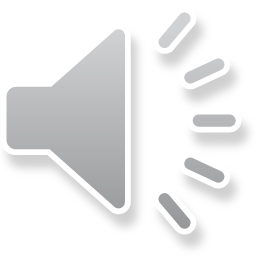 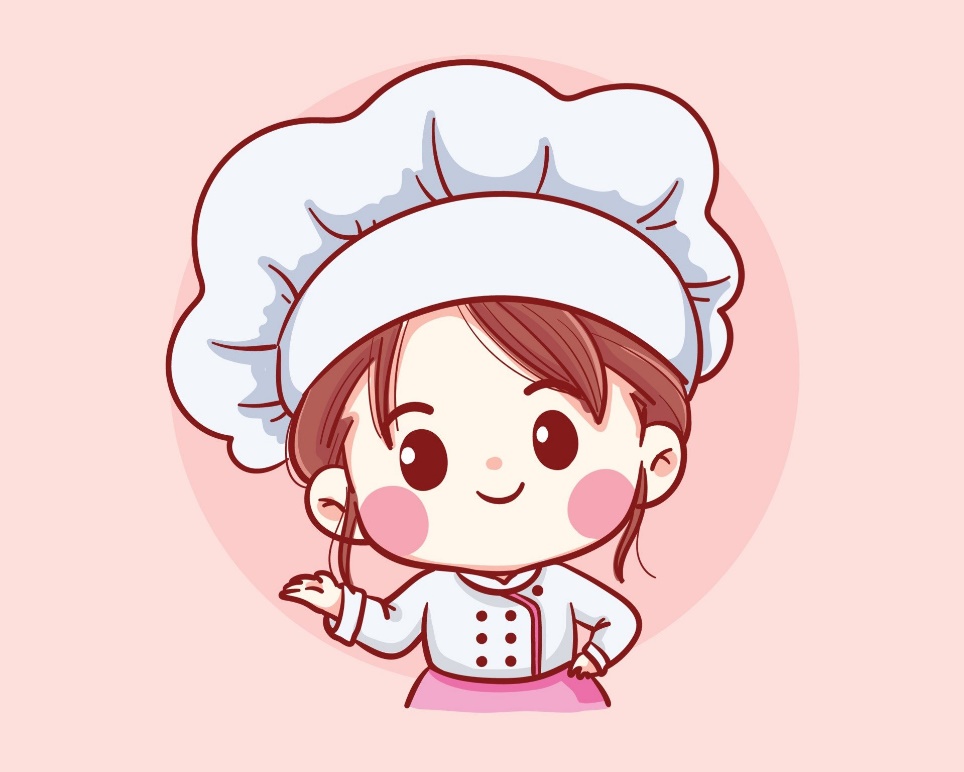 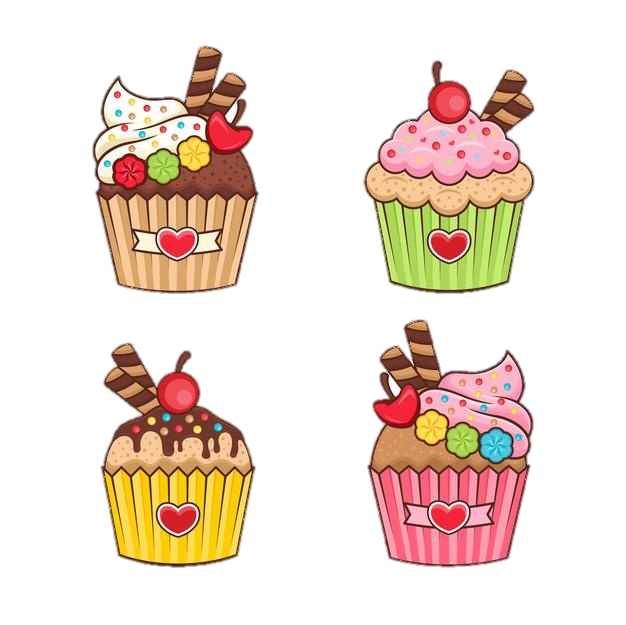 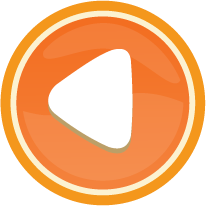 -Click vào A/B/C/D để ra đáp án.
- Click vào cô bé để ra phần quà.
- click vào > để qua slide tiếp theo.
1. Nếu gọi chiều dài là a, chiều rộng là b, chiều cao là c thì công thức tính diện tích xung quanh hình hộp chữ nhật là:
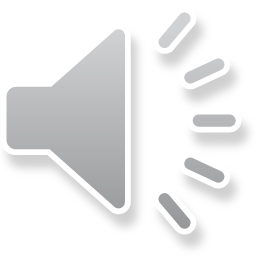 Âm thanh 
khi chọn Đúng
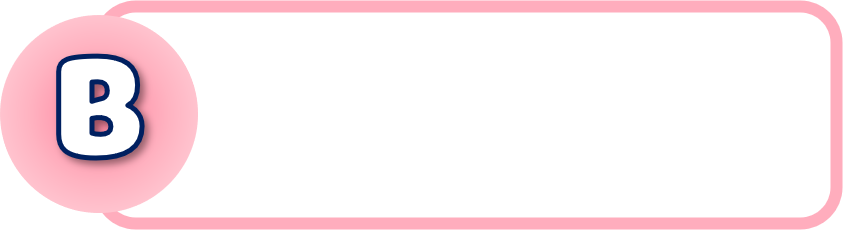 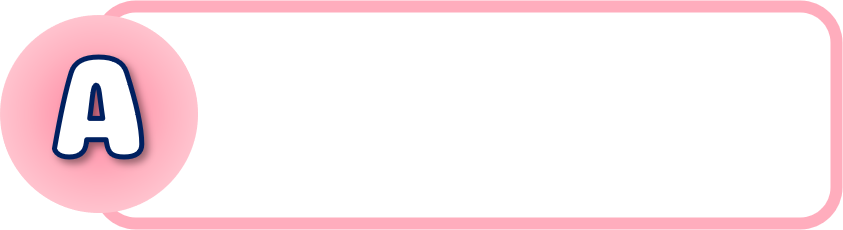 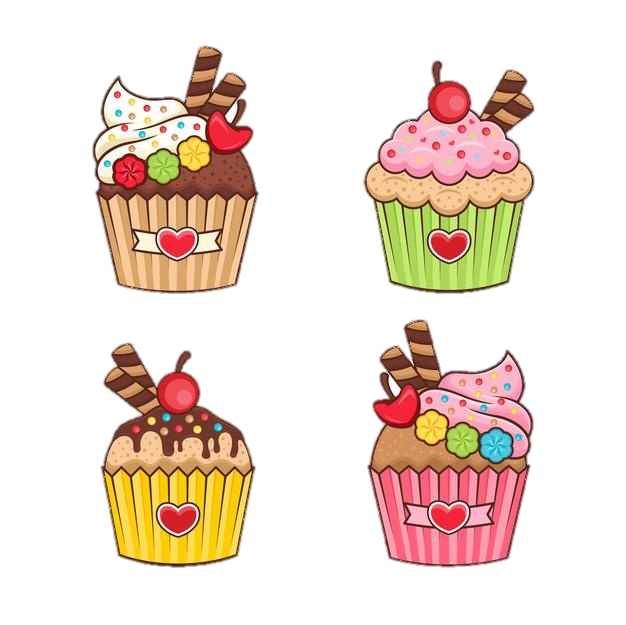 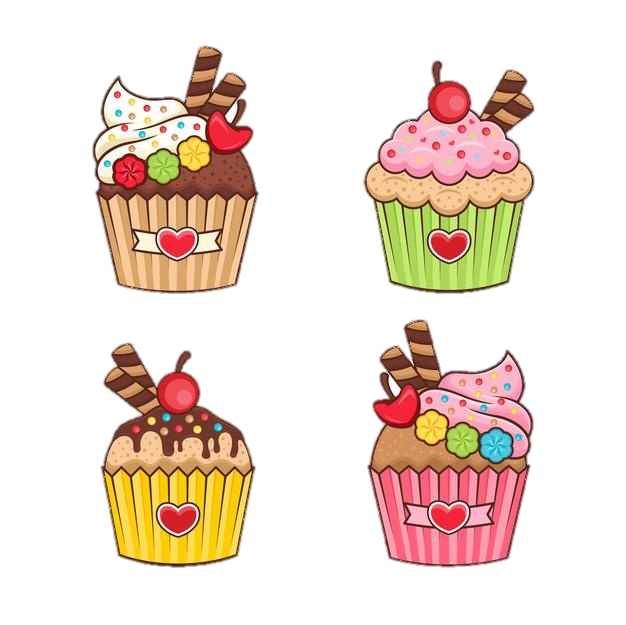 Sxq = (a + b) x 2 x c
Sxq = (a + b) x  c
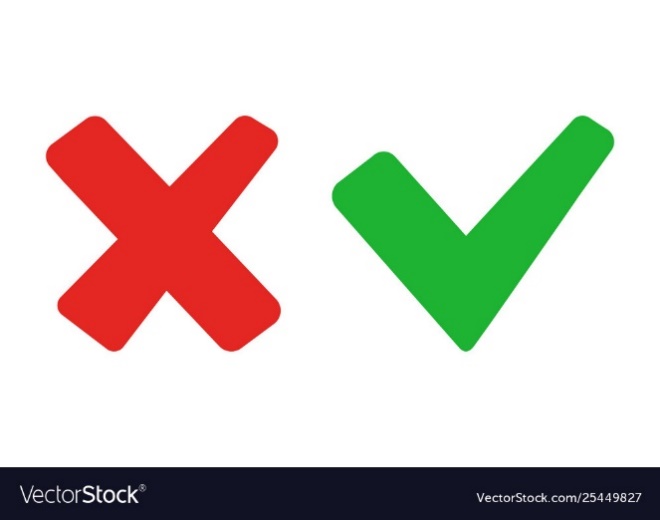 Âm thanh 
khi chọn Sai
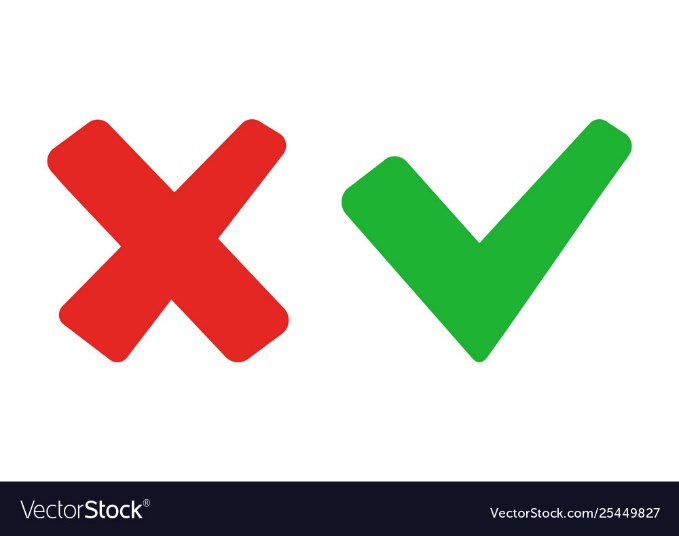 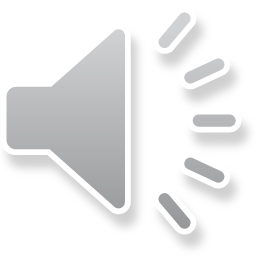 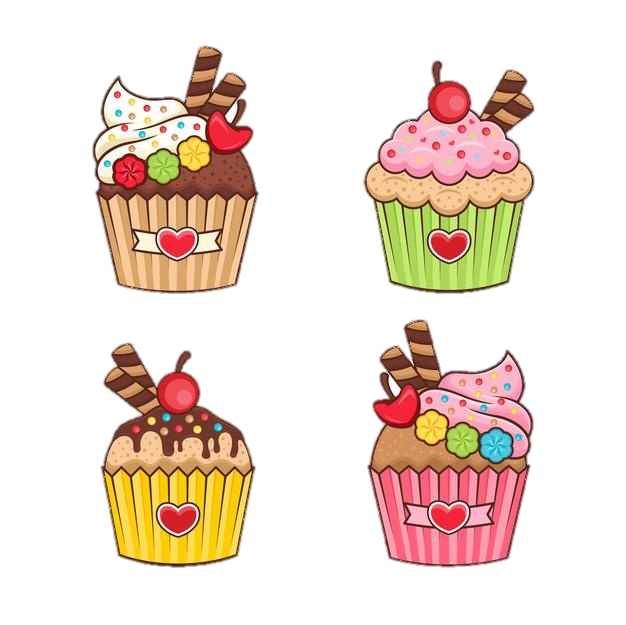 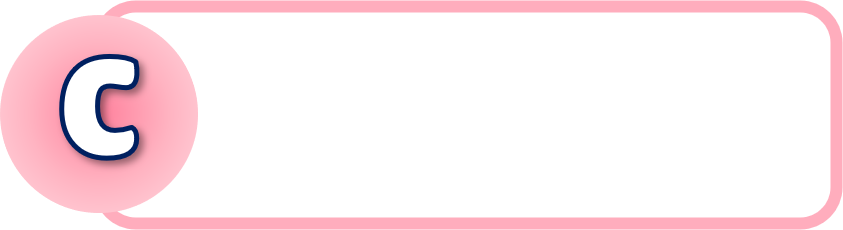 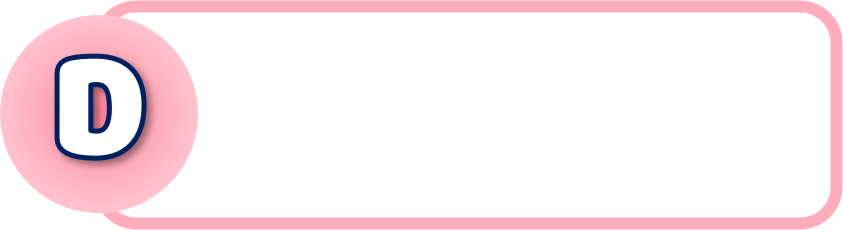 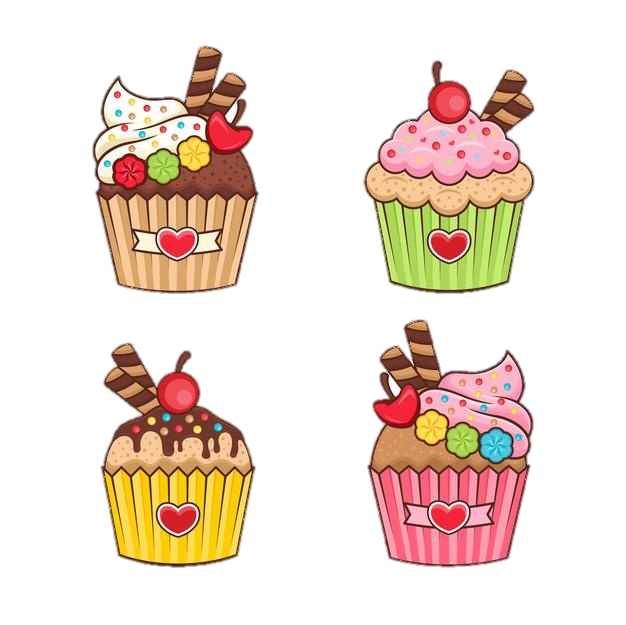 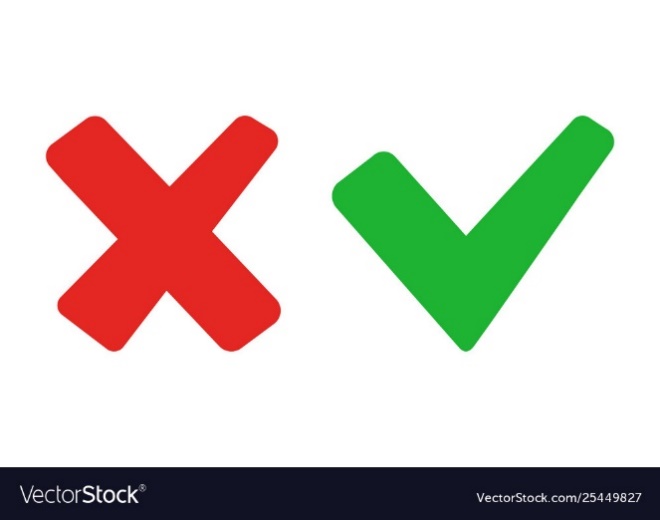 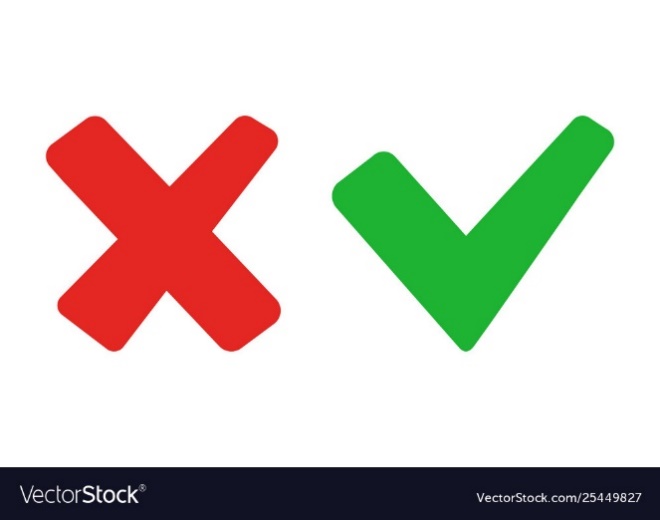 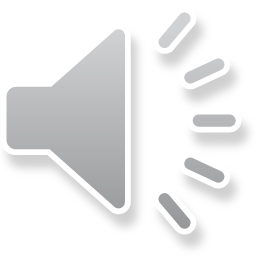 Sxq = (a + b) x 2 : c
Sxq = (a + b) x 2 : c
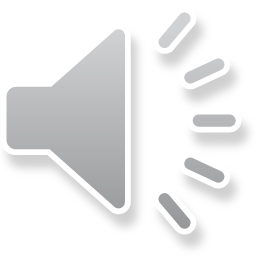 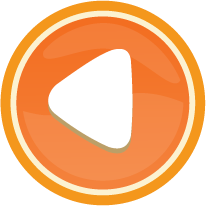 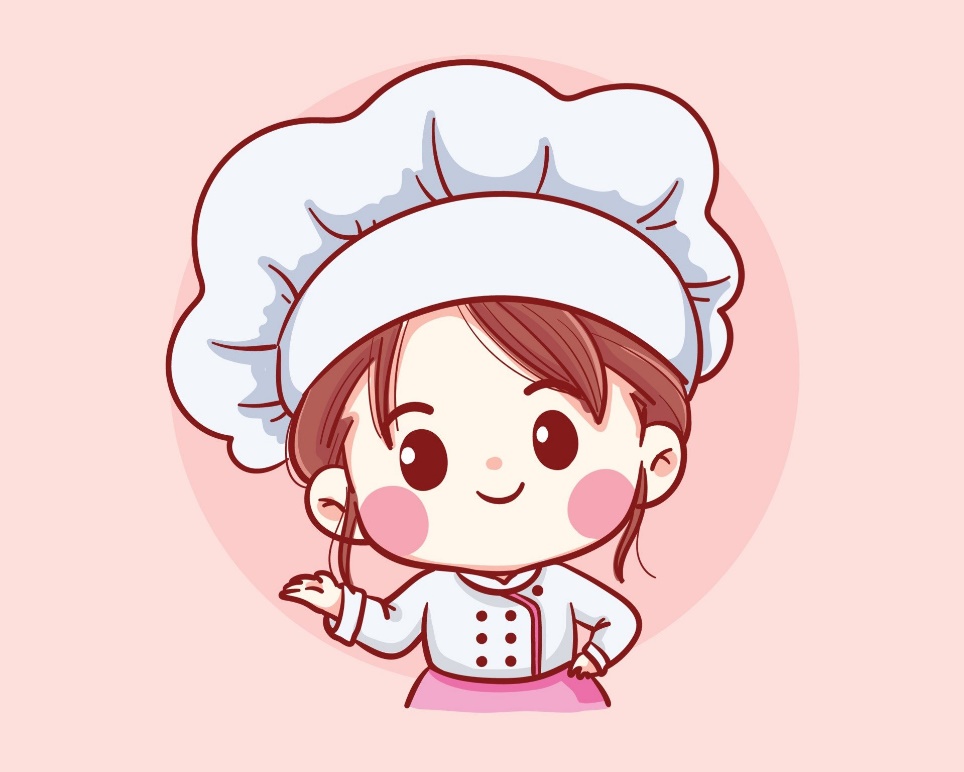 -Click vào A/B/C/D để ra đáp án.
- Click vào cô bé để ra phần quà.
- click vào > để qua slide tiếp theo.
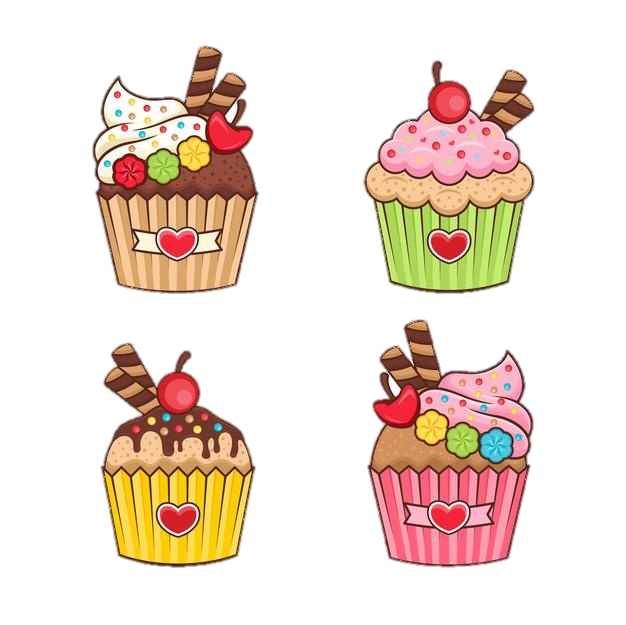 2. Muốn tính diện tích hai mặt đáy của hình hộp chữ nhật ta làm thế nào?
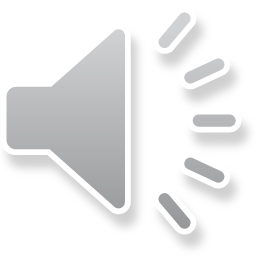 Âm thanh 
khi chọn Đúng
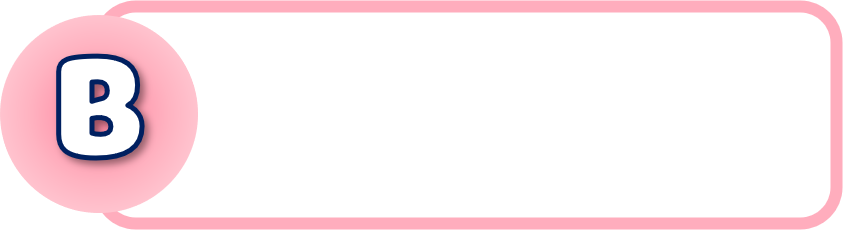 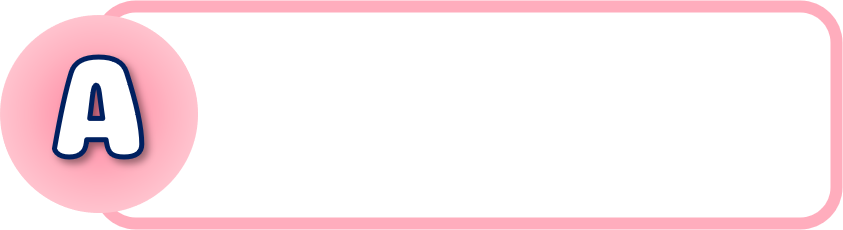 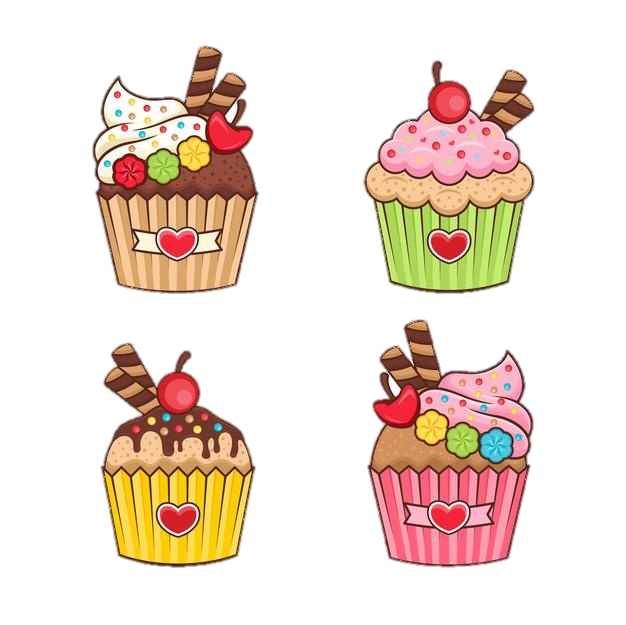 dài x rộng
dài x rộng x 2
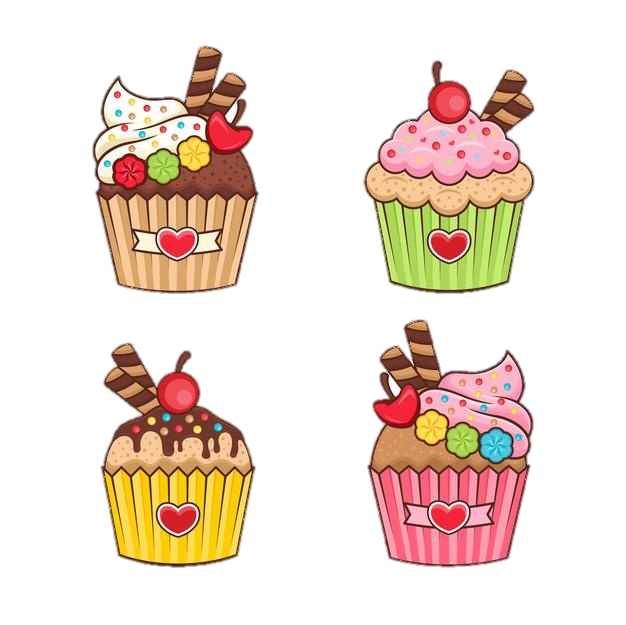 Âm thanh 
khi chọn Sai
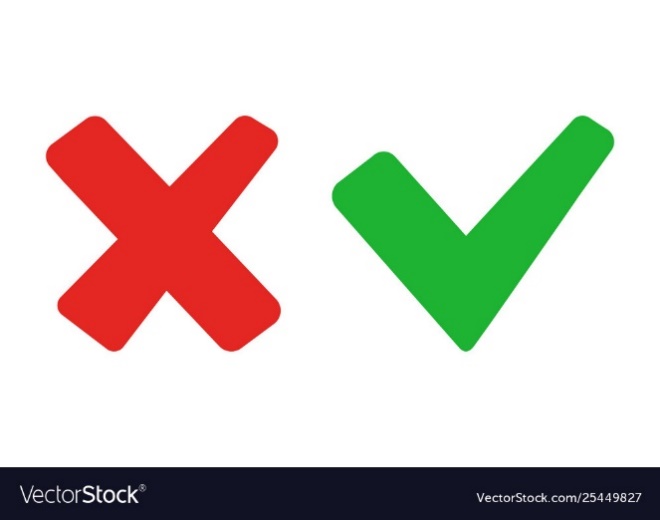 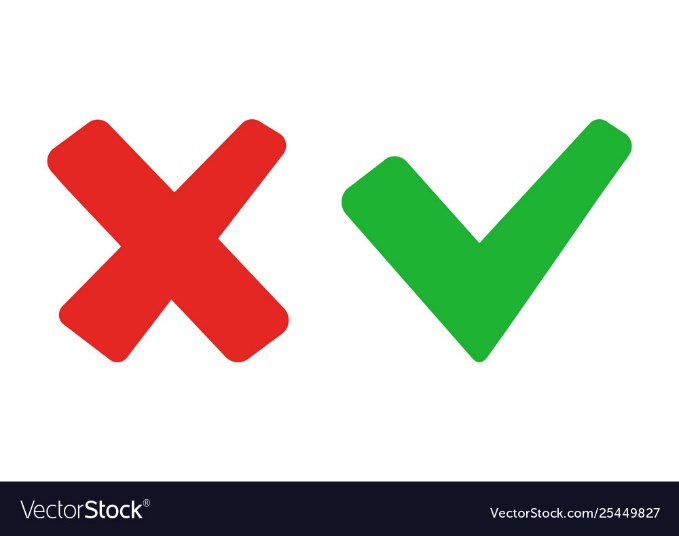 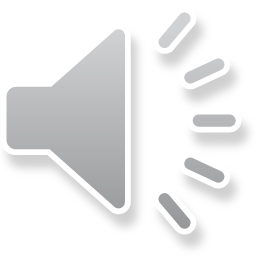 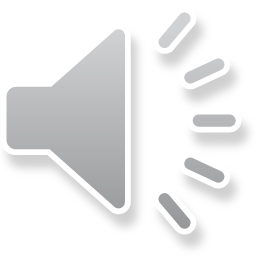 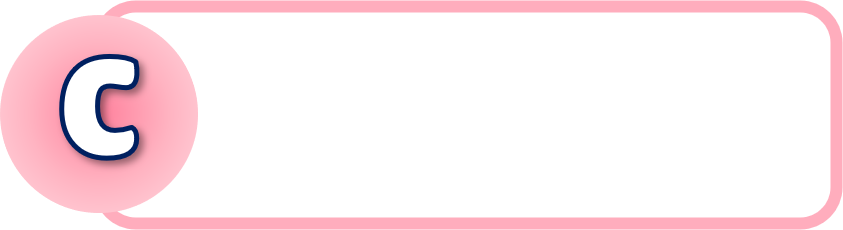 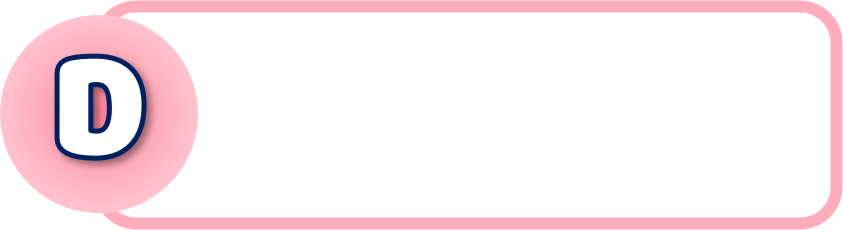 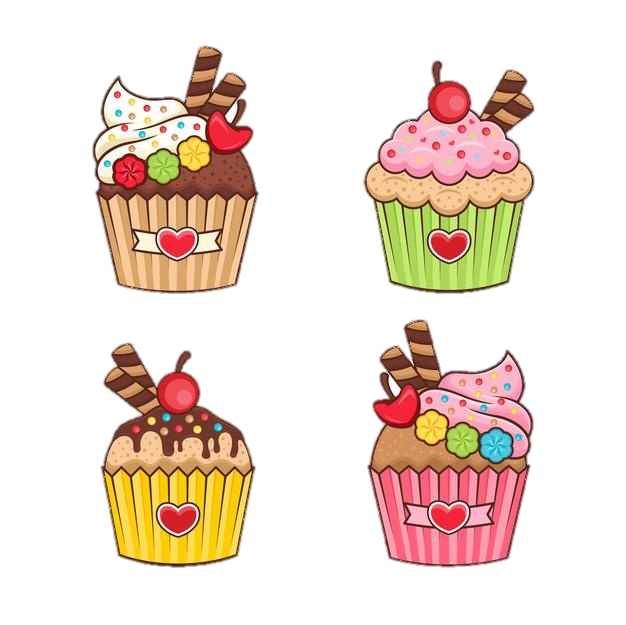 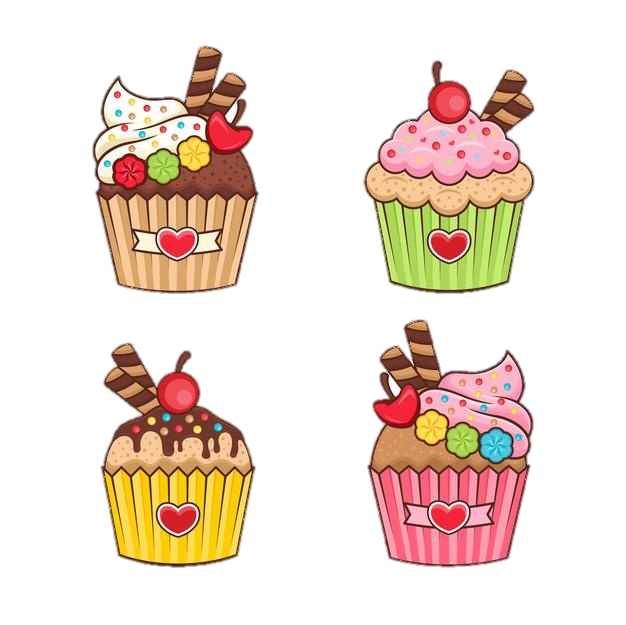 Cả A và B đúng.
Cả A và B sai.
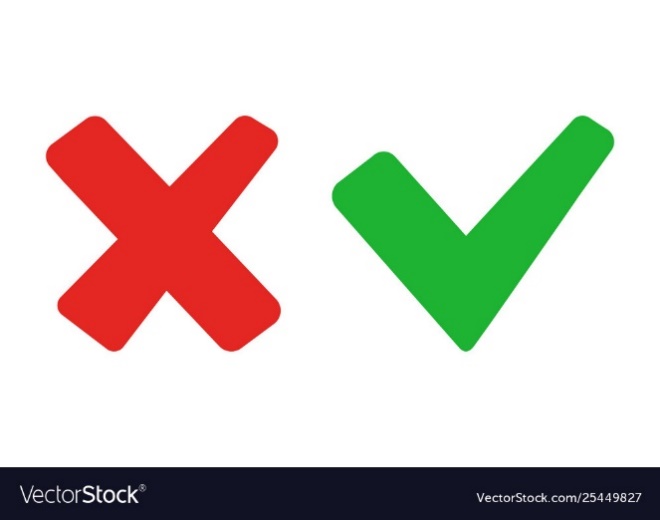 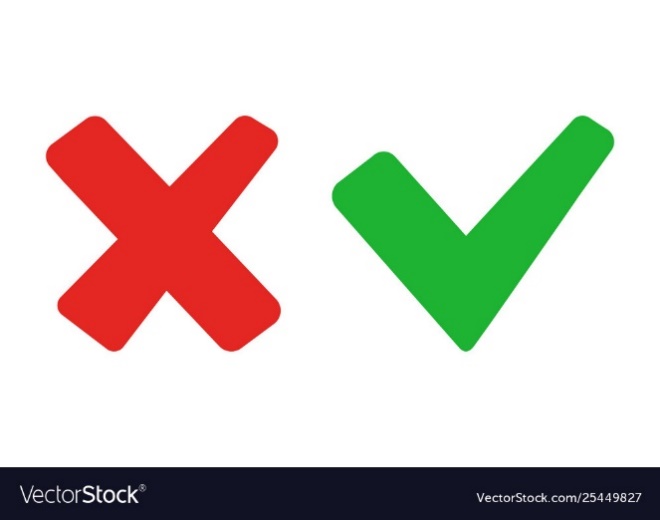 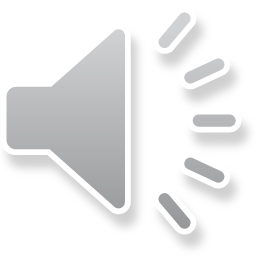 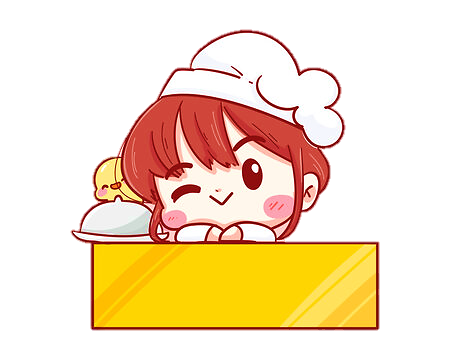 Những chiếc bánh
thật là ngon !
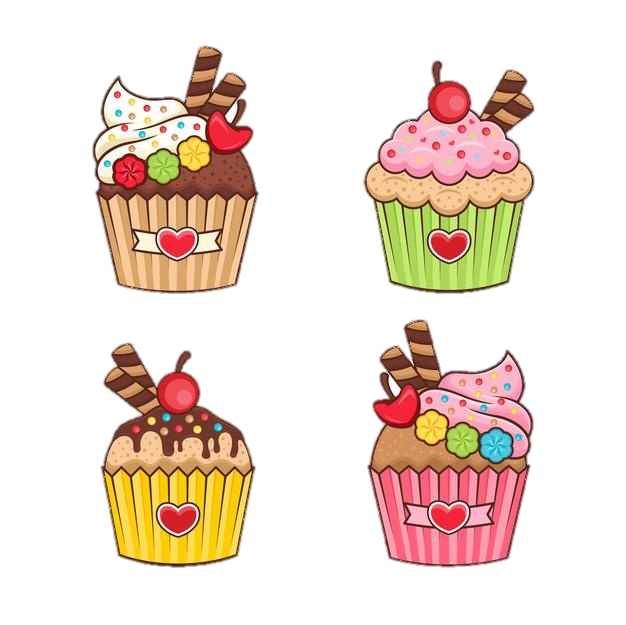 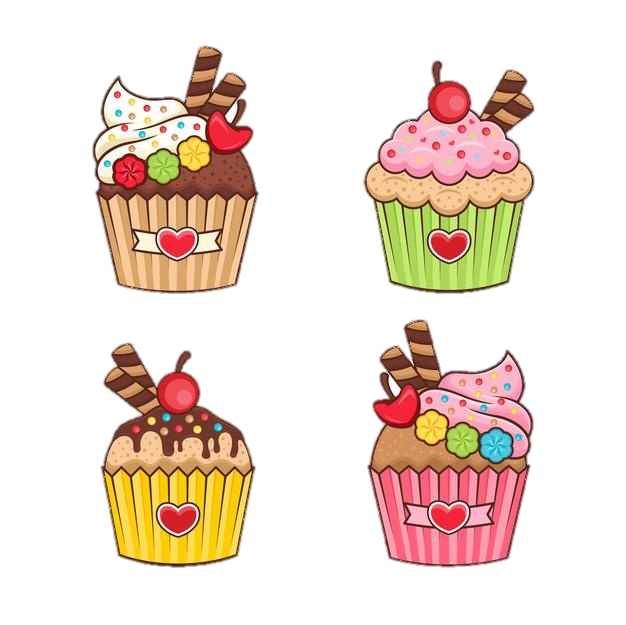 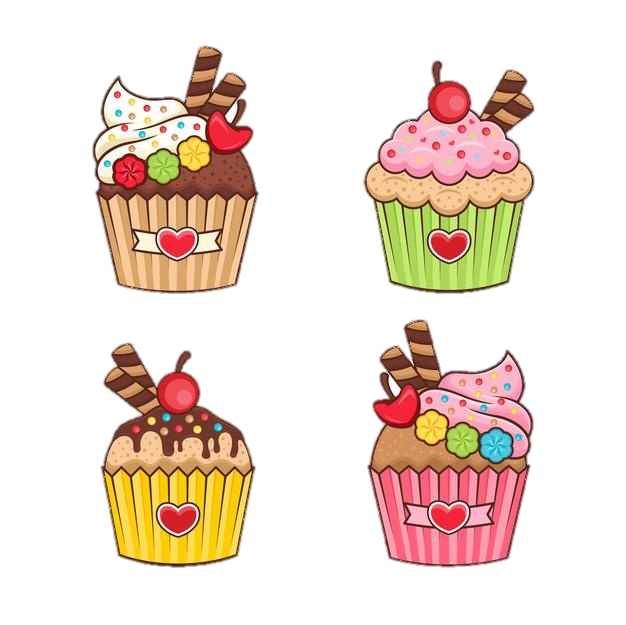 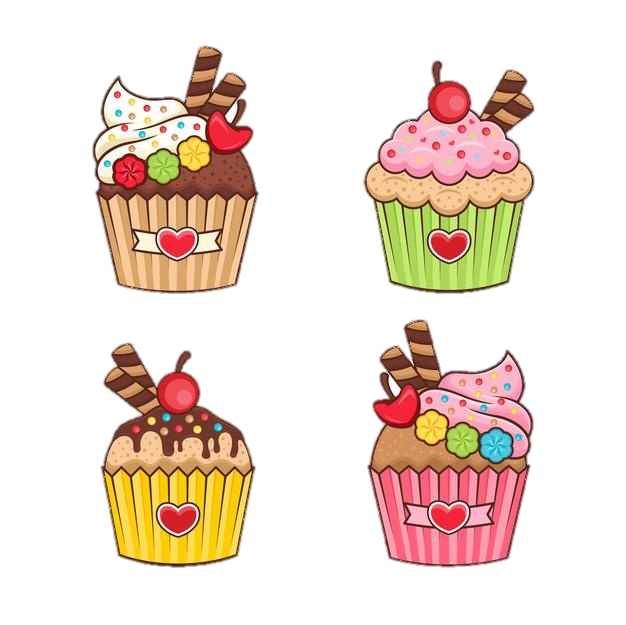 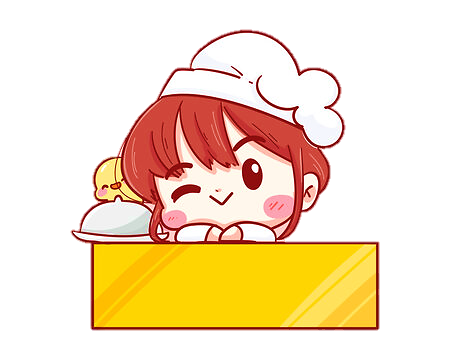 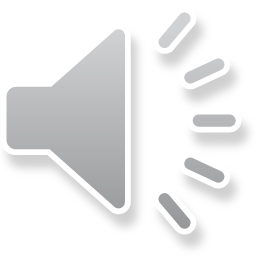 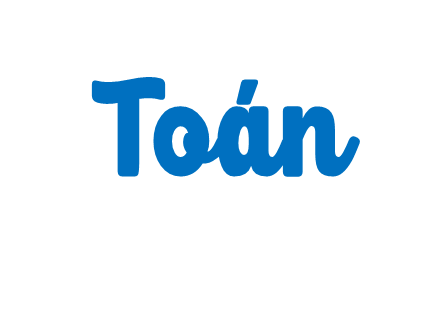 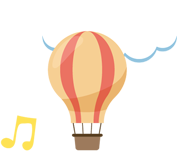 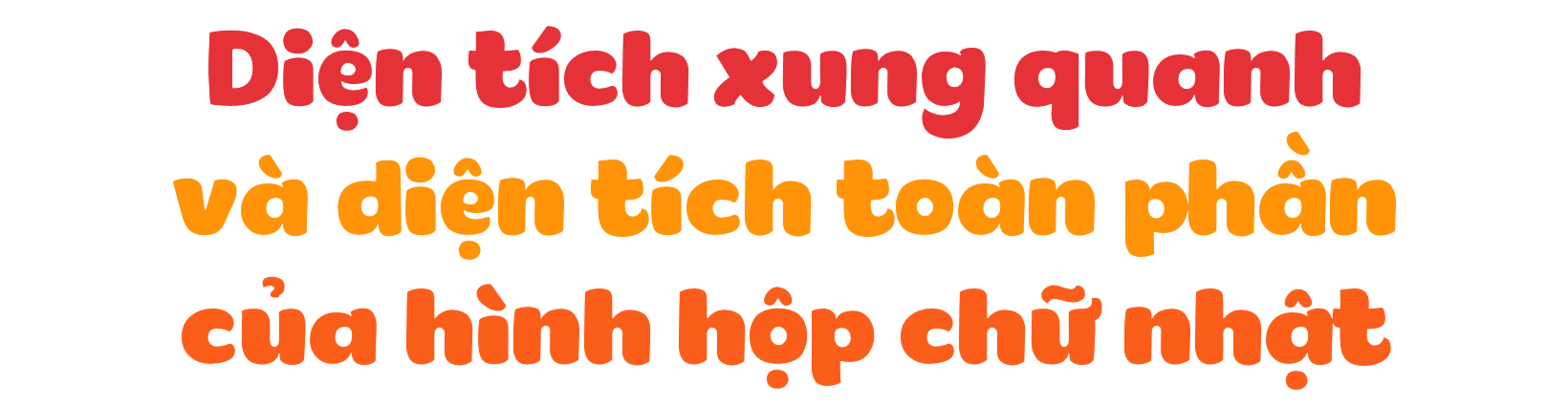 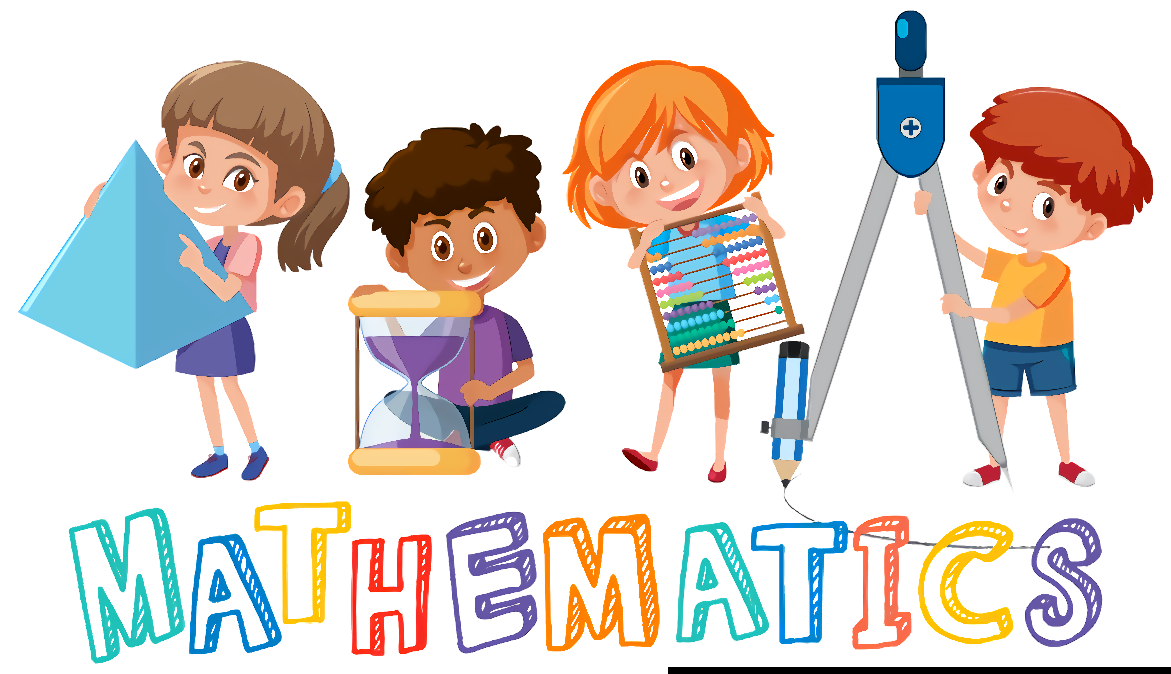 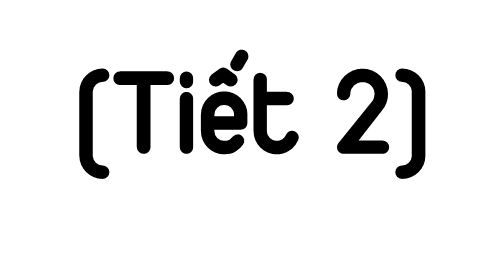 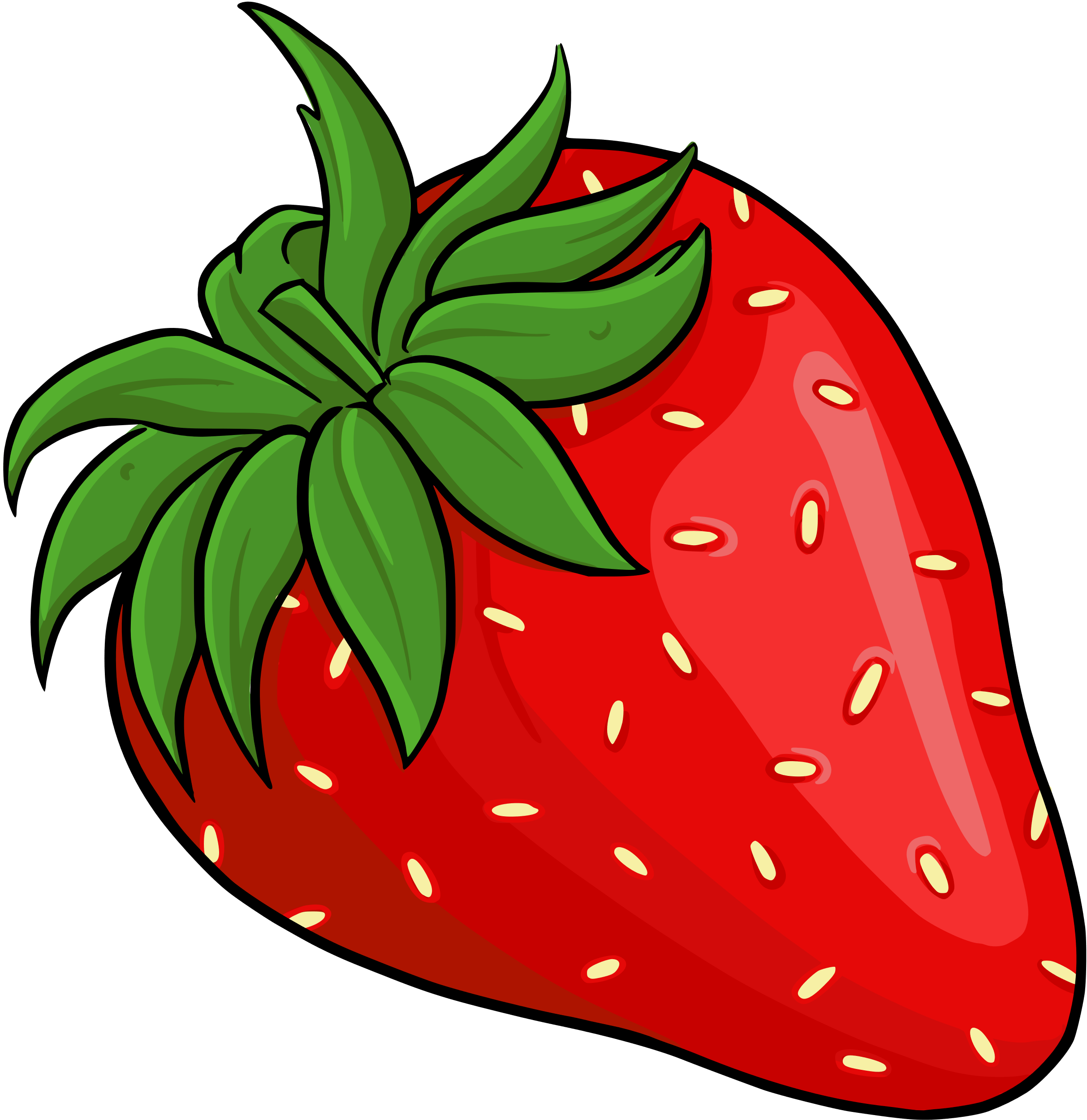 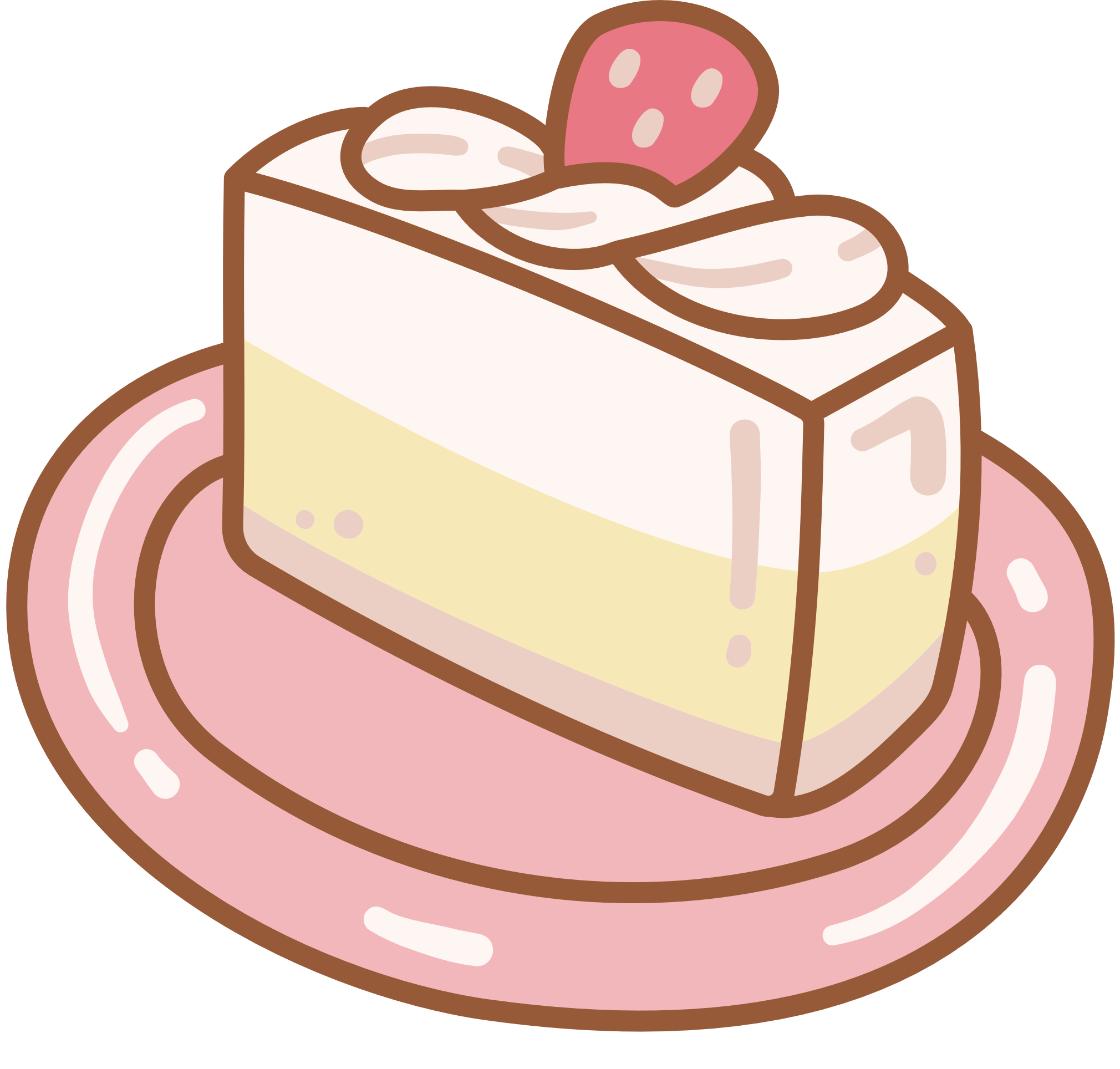 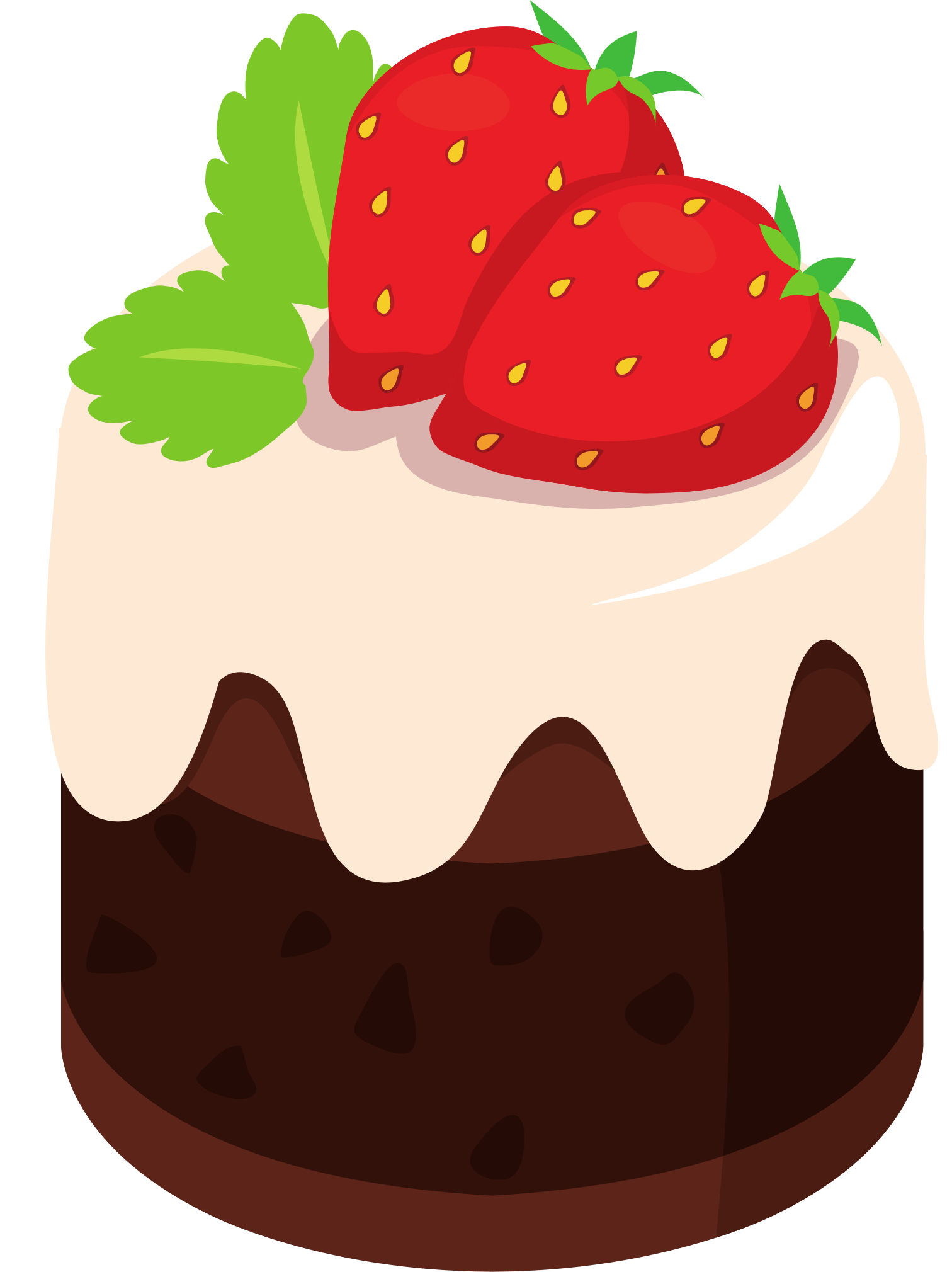 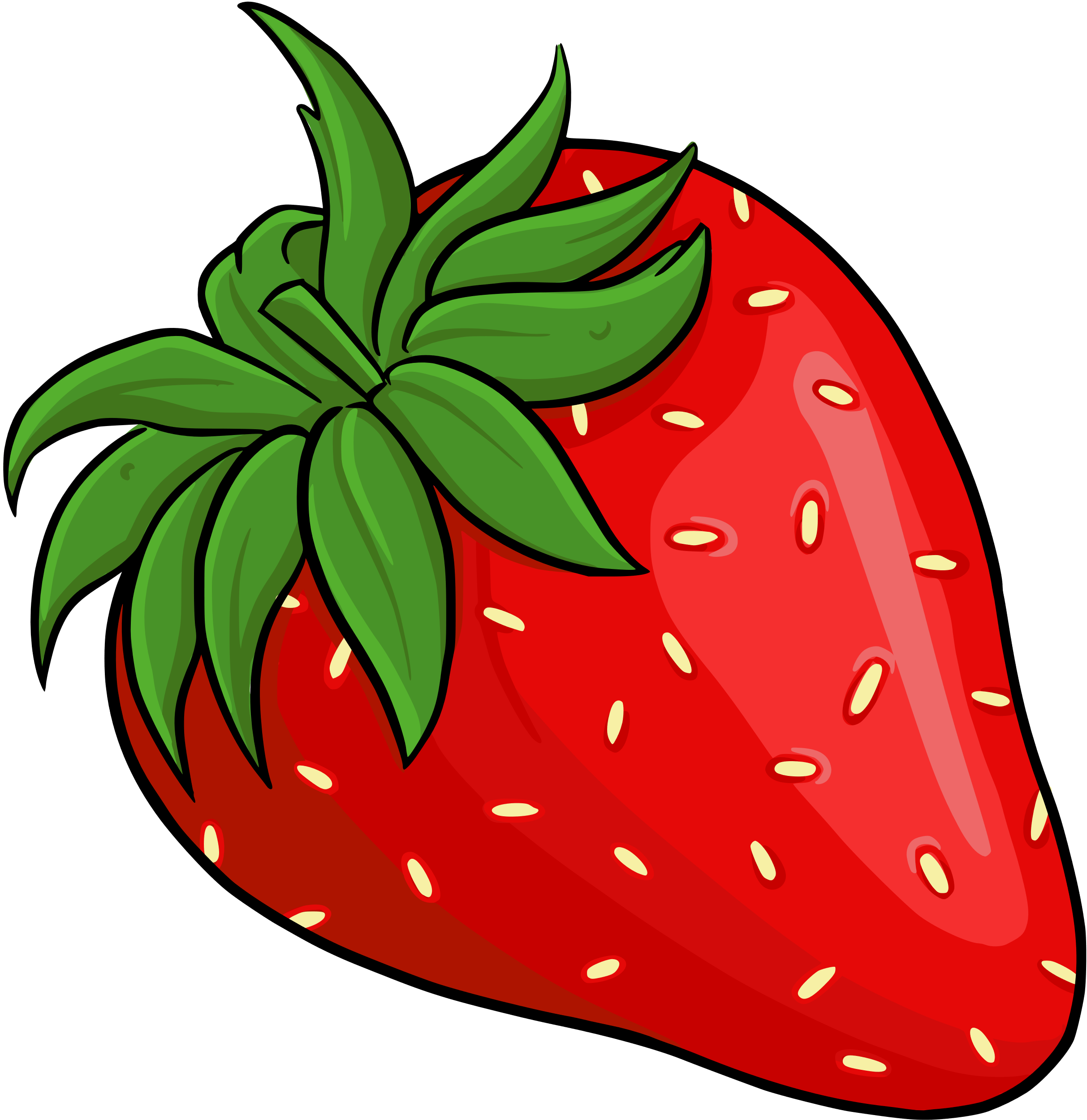 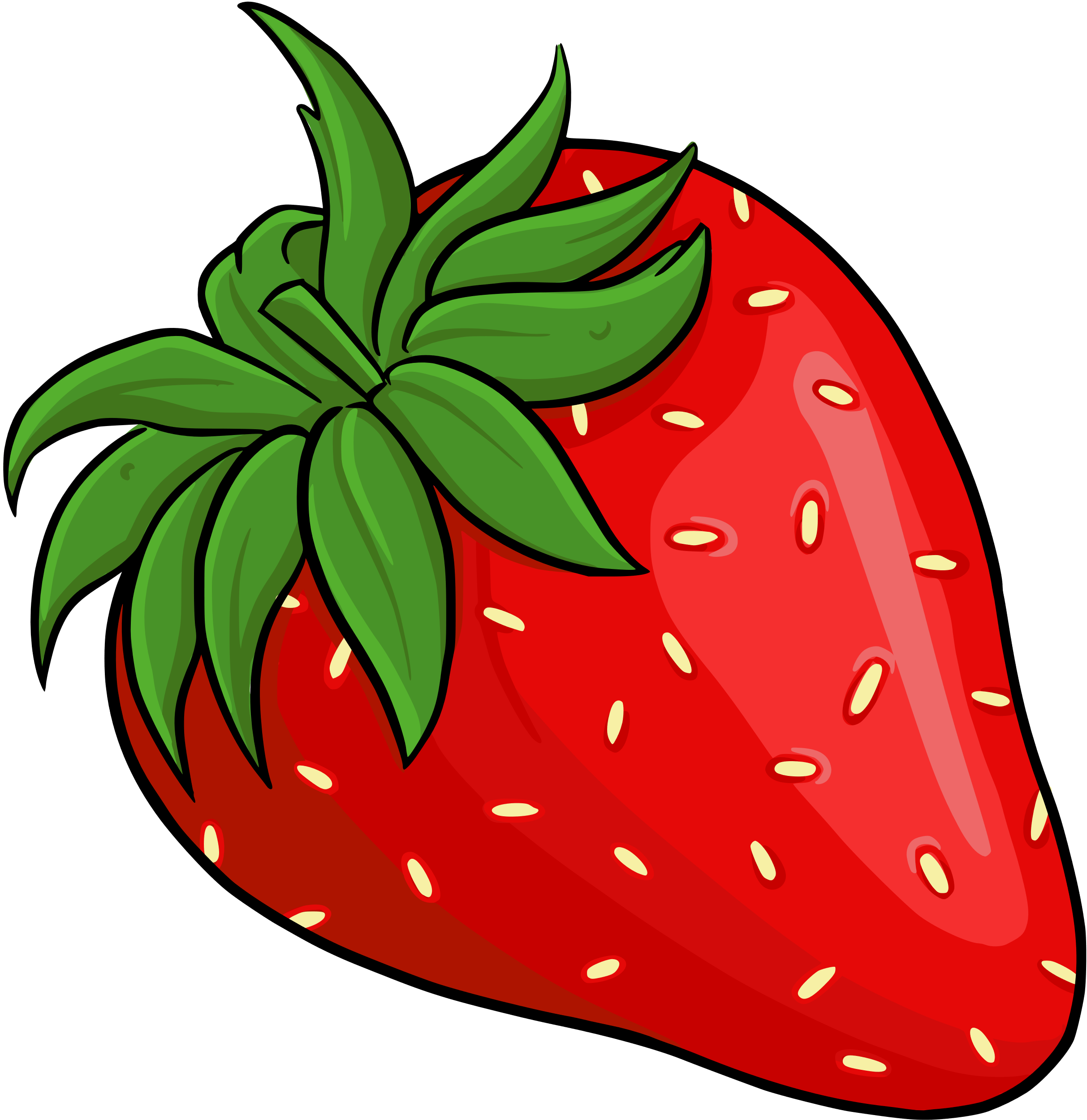 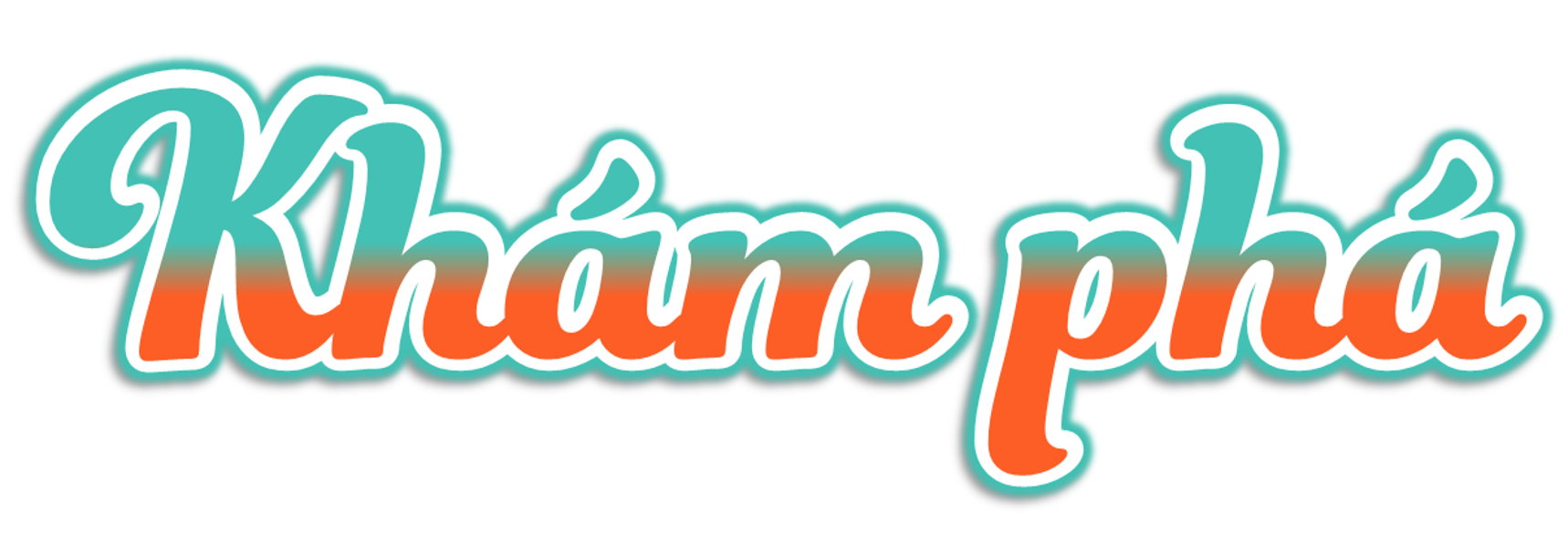 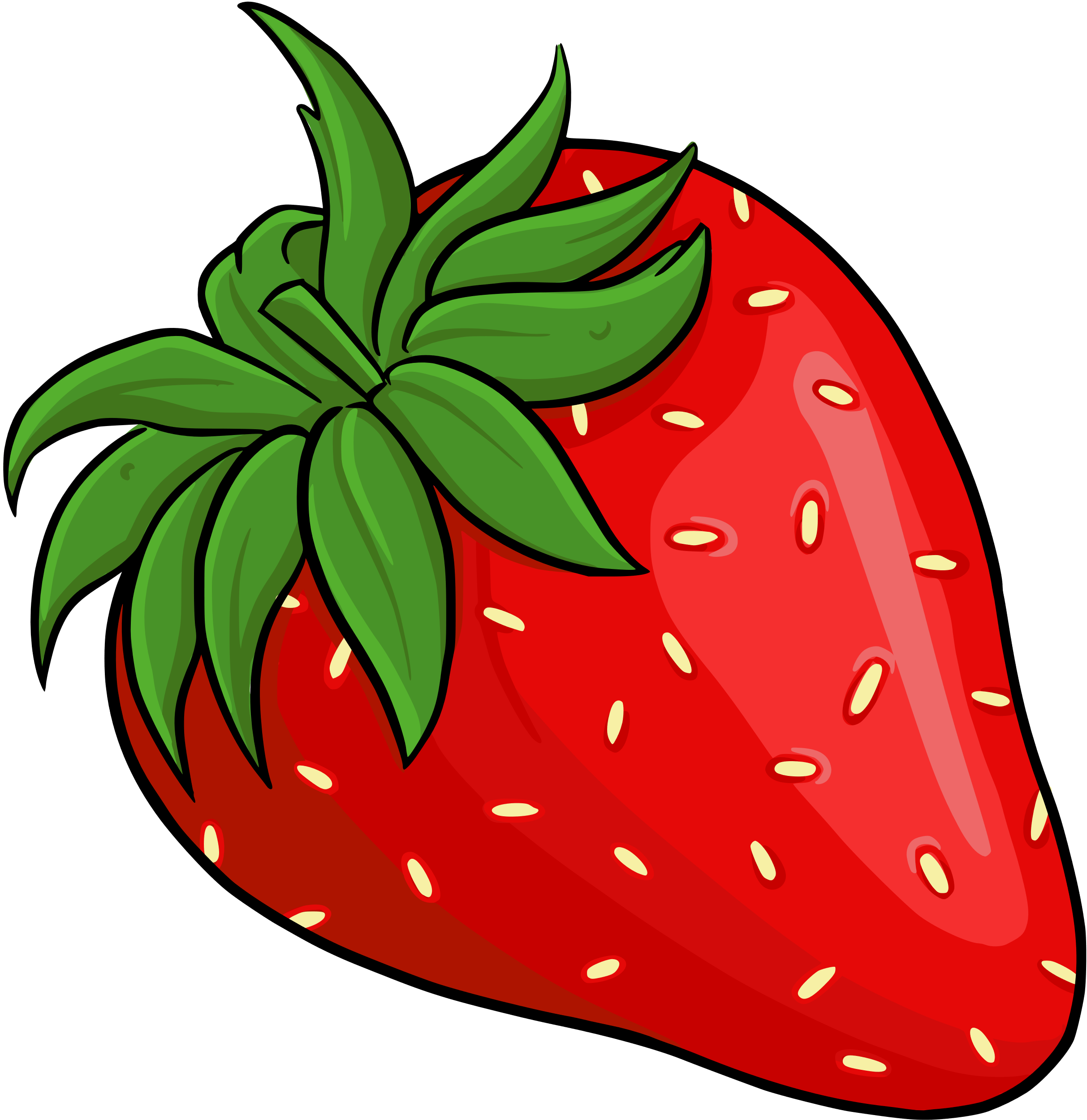 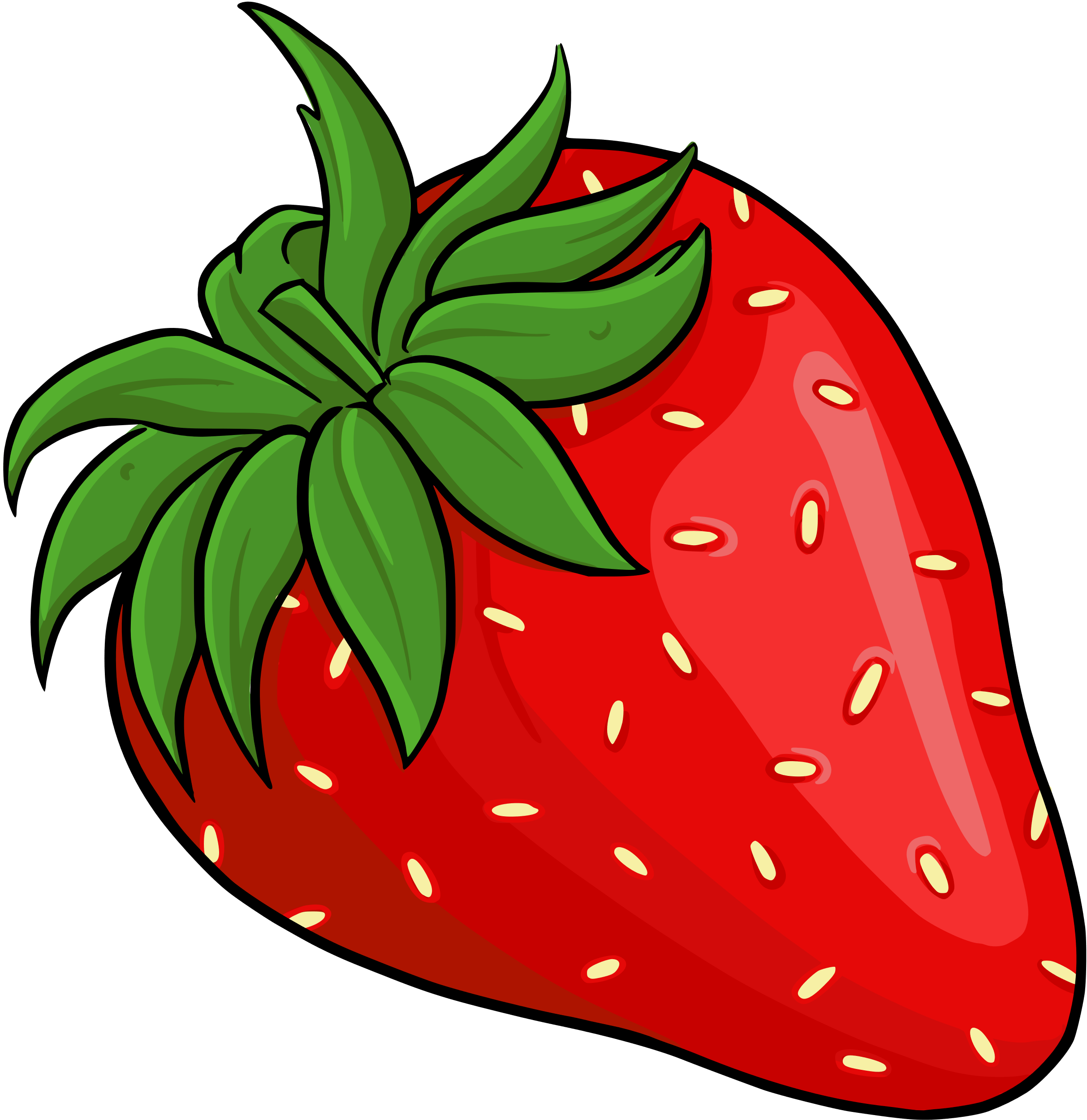 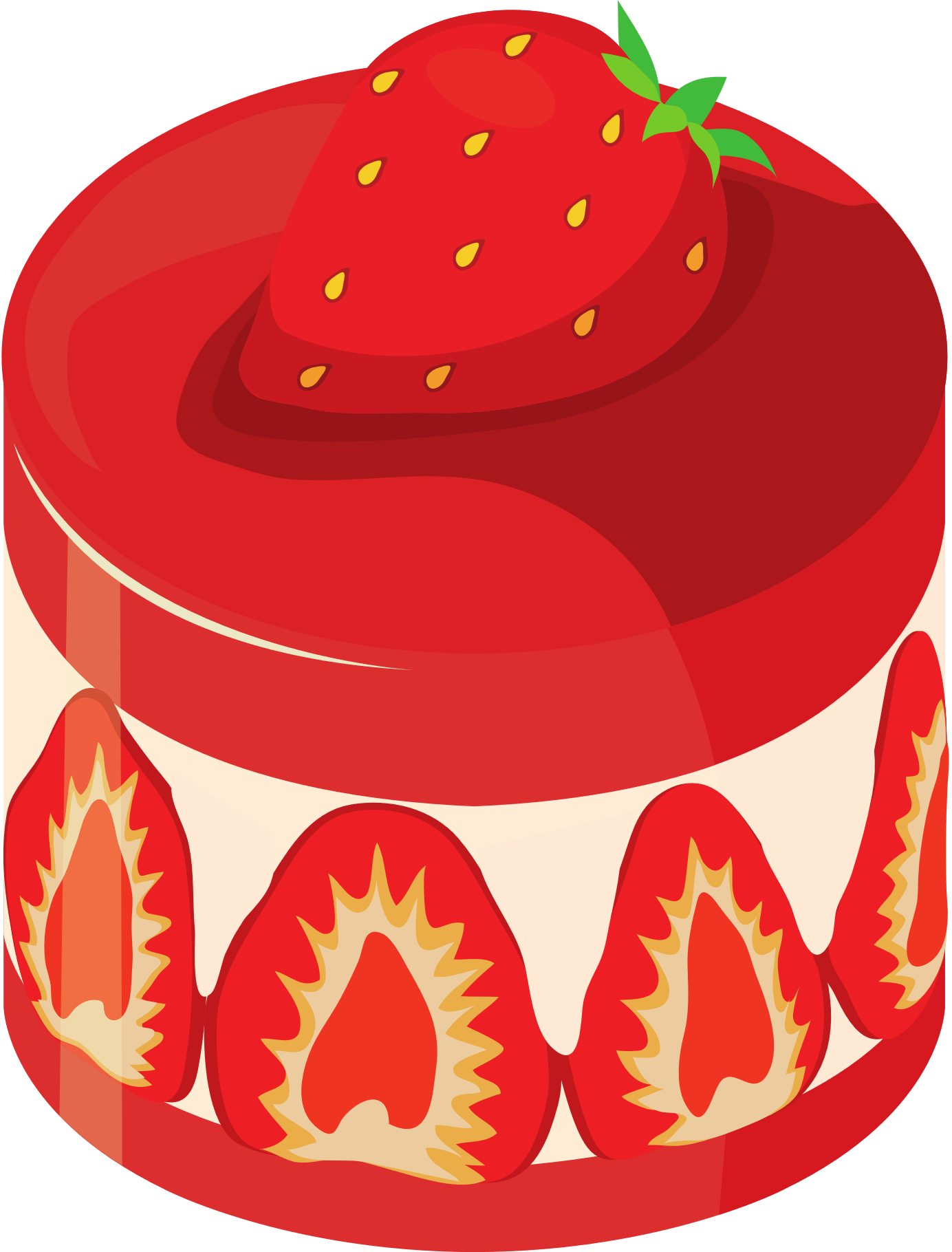 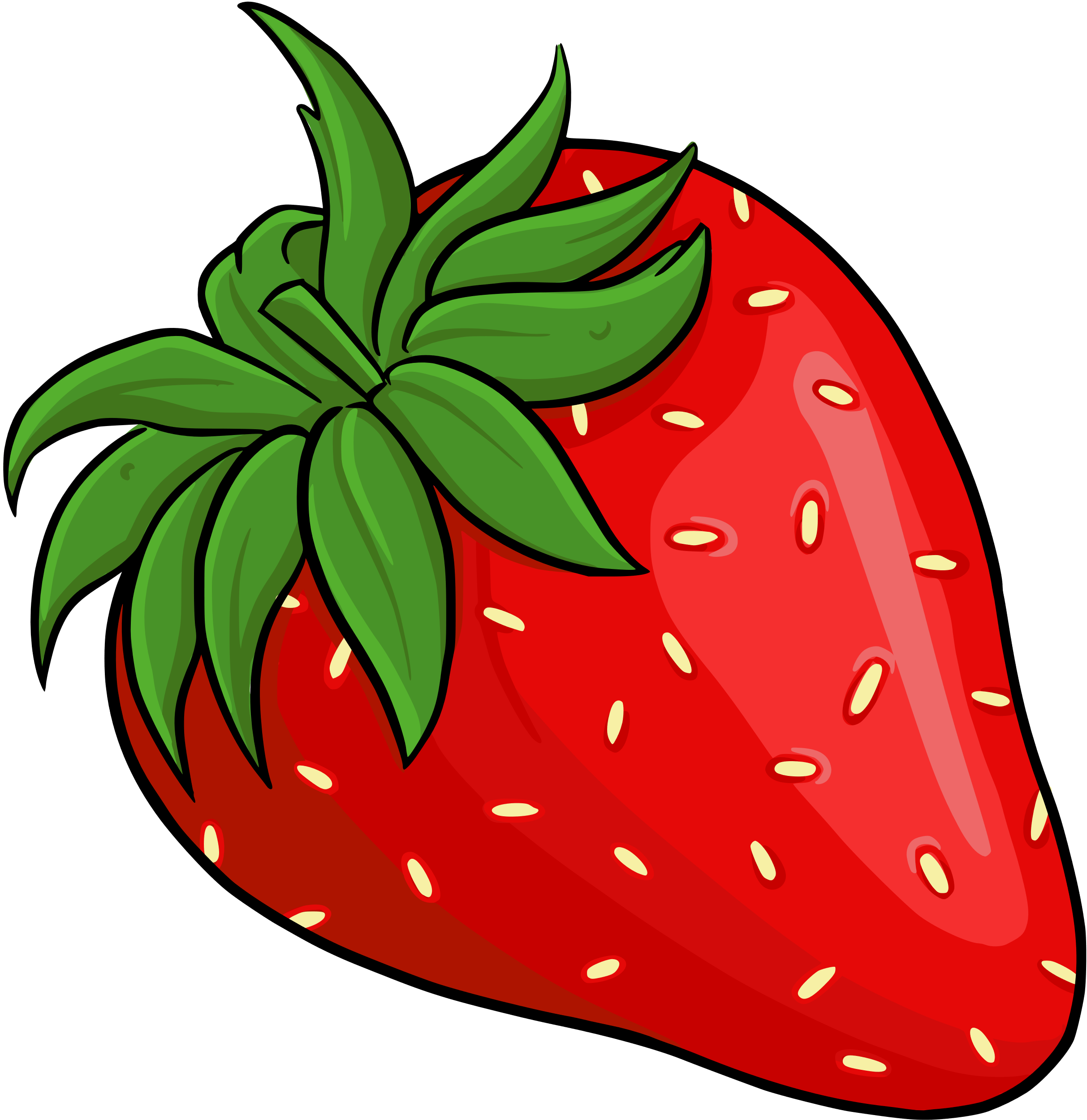 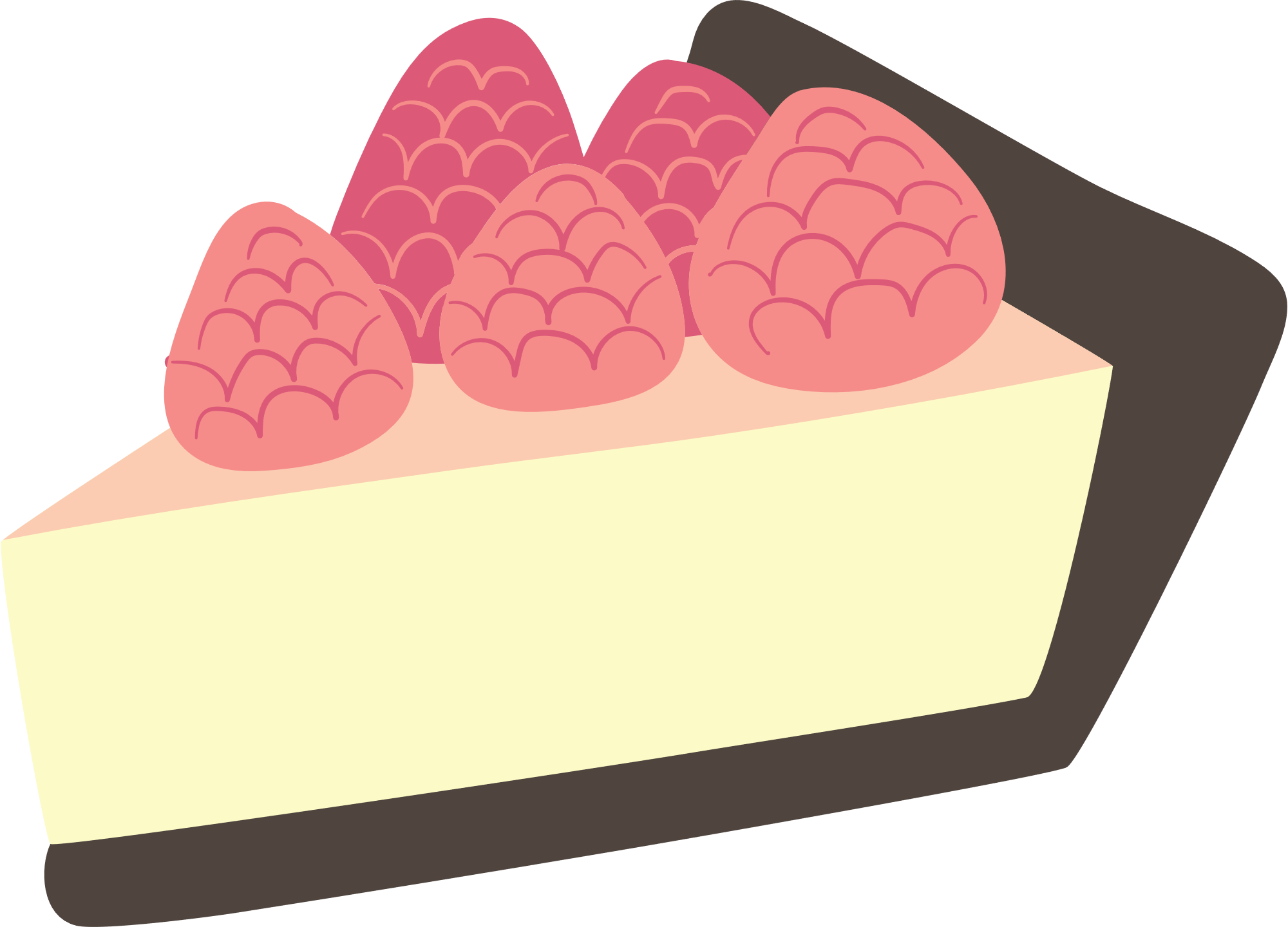 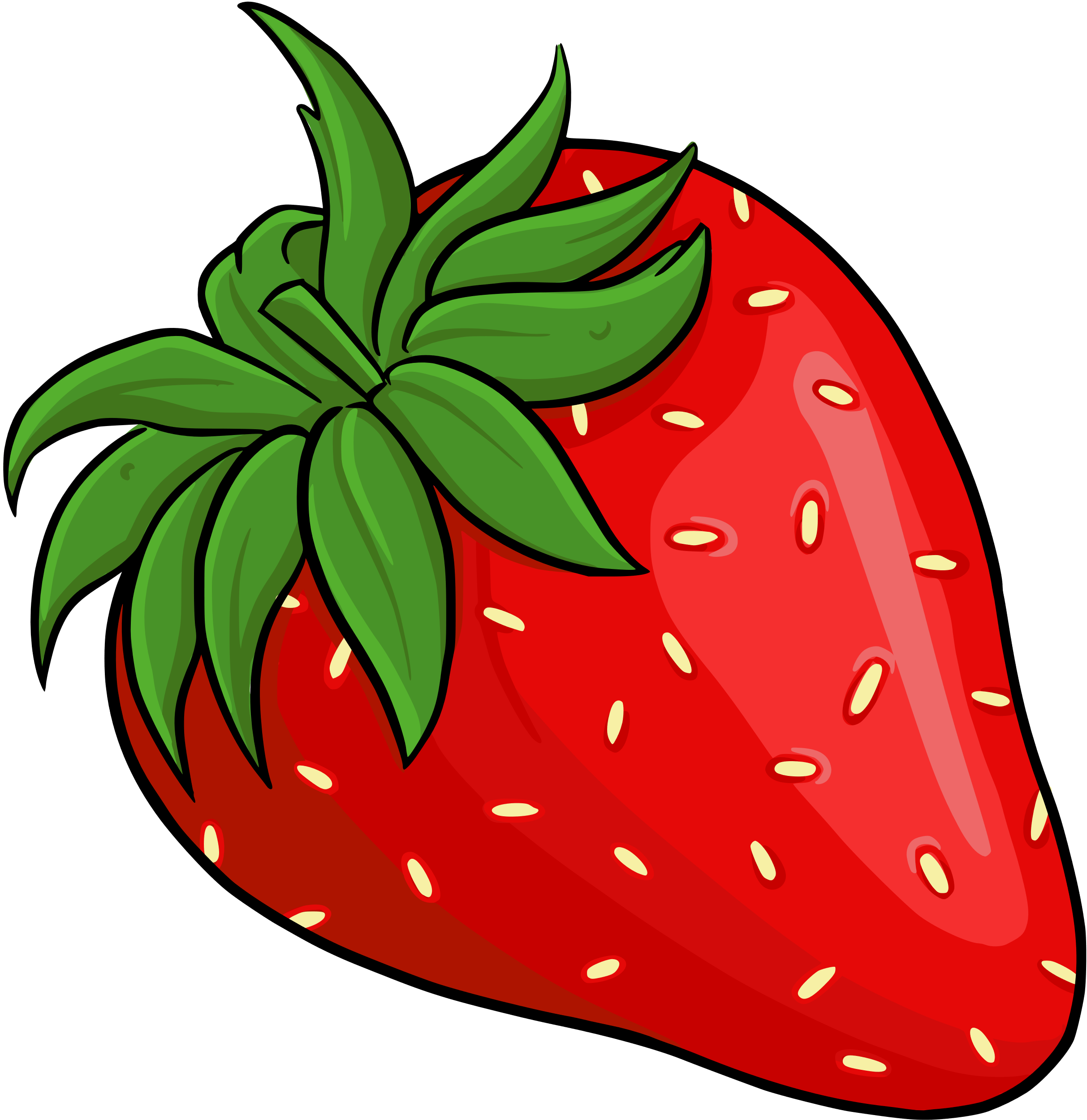 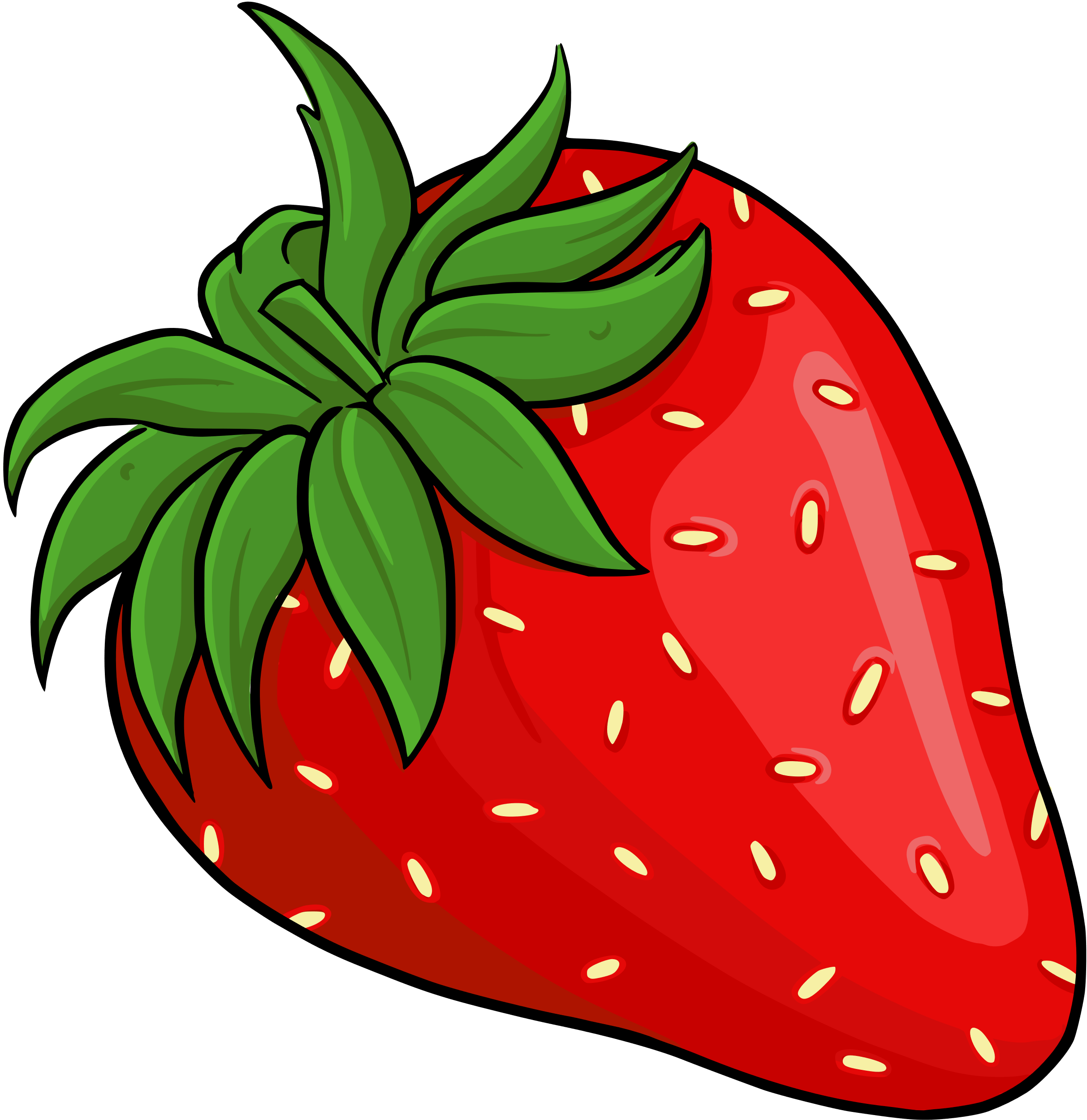 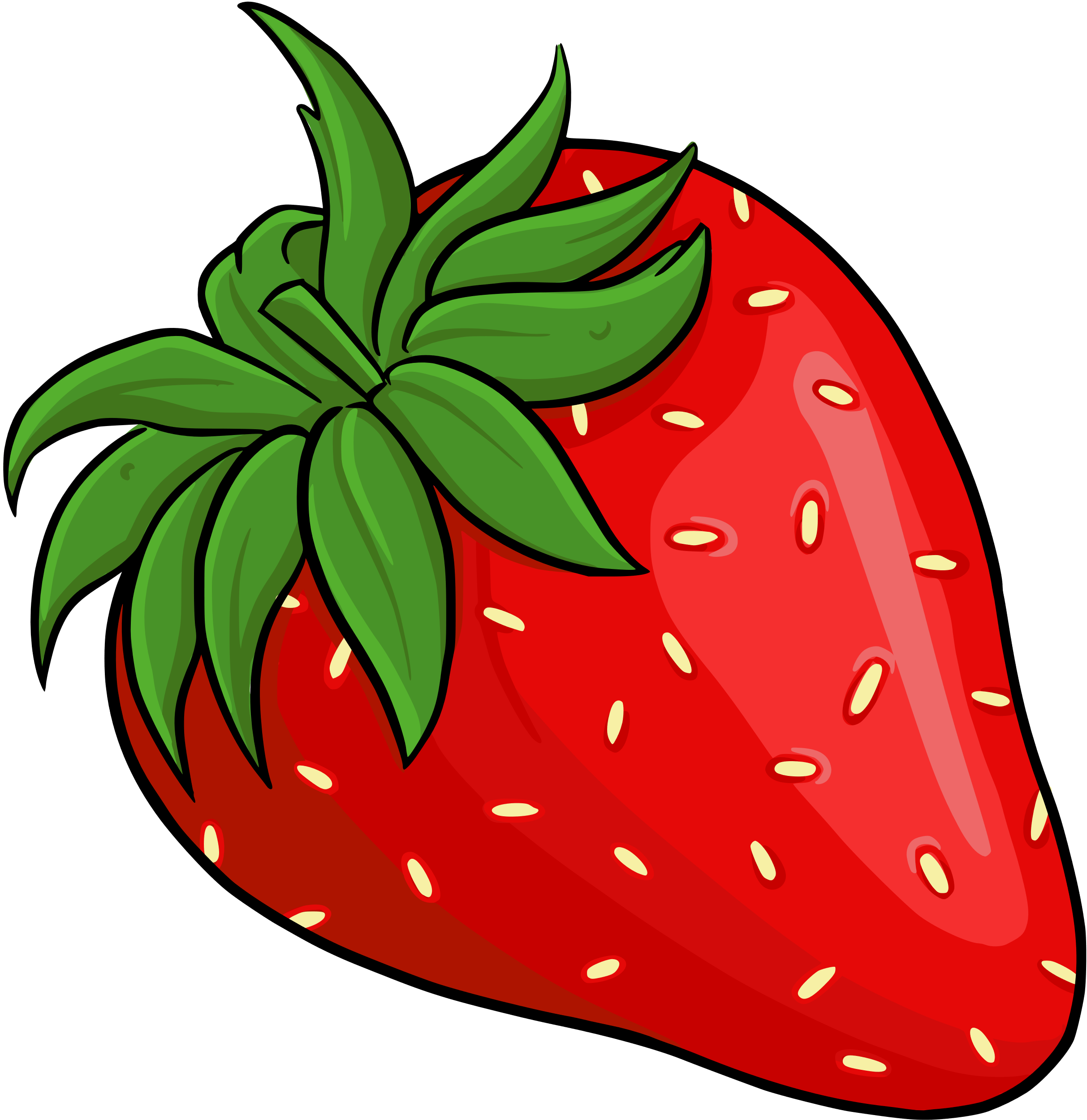 Vậy phần giấy cậu dùng đúng bằng diện tích xung quanh của đèn lồng,
Tớ chỉ bọc 4 mặt xung quanh của đèn lồng.
Tớ thì bọc cả mặt trên và mặt dưới thì cần tất cả bao nhiêu giấy?
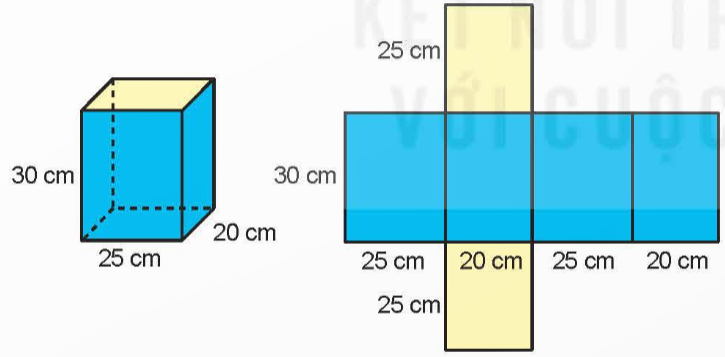 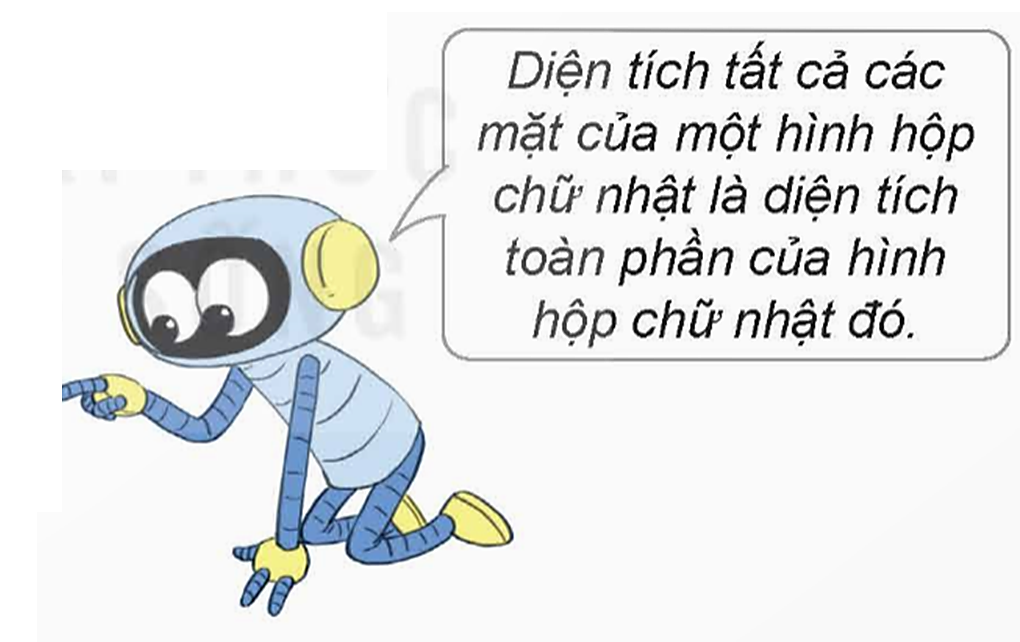 Diện tích xung quanh của hình hộp chữ nhật là:
(25 +20) × 2 × 30 = 2 700 (cm2)
Diện tích hai đáy của hình hộp chữ nhật là: 25 x 20 x 2 = 1 000 (cm2)
Diện tích toàn phần của hình hộp chữ nhật là: 2 700 + 1 000 = 3 700 (cm2)
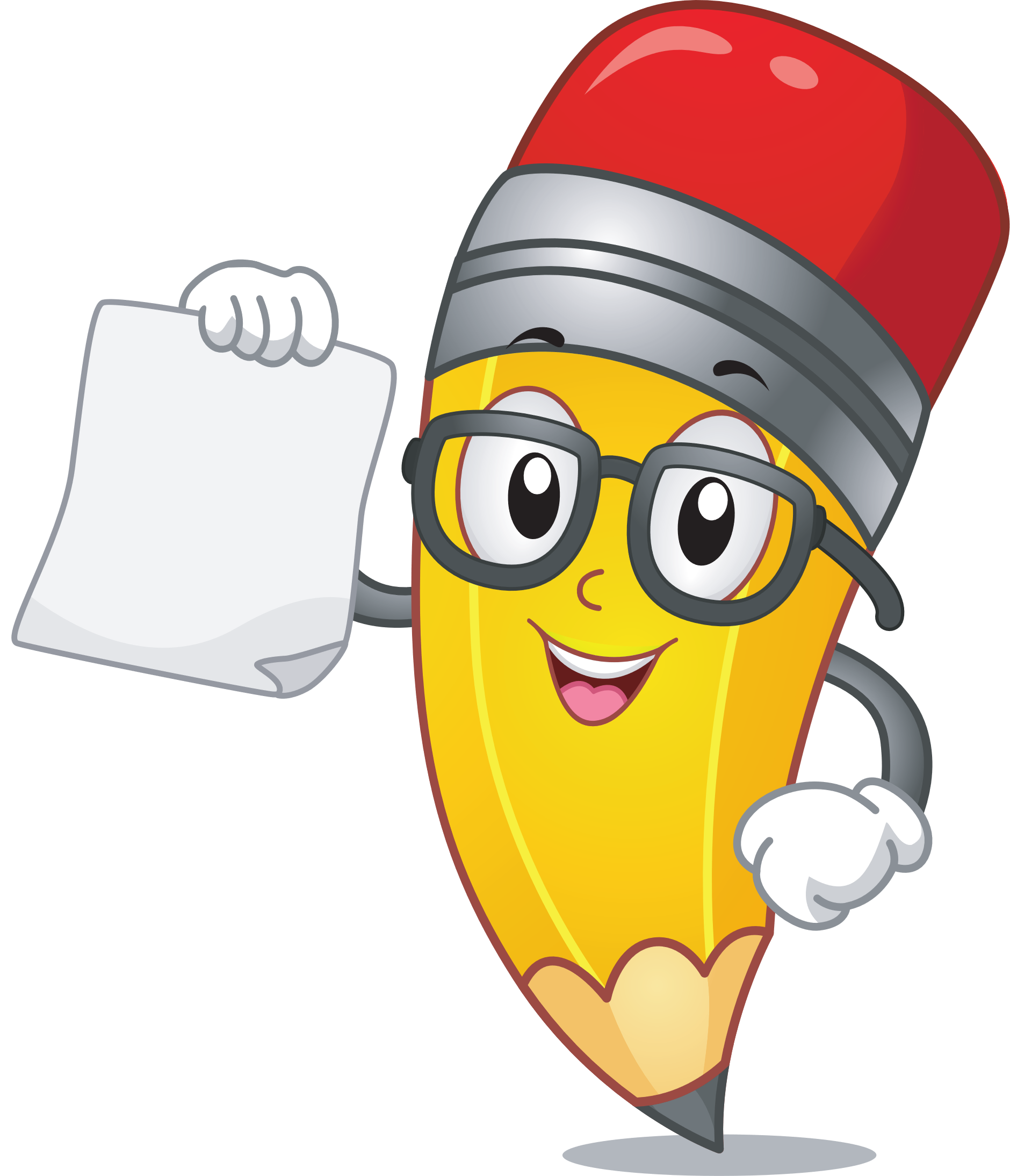 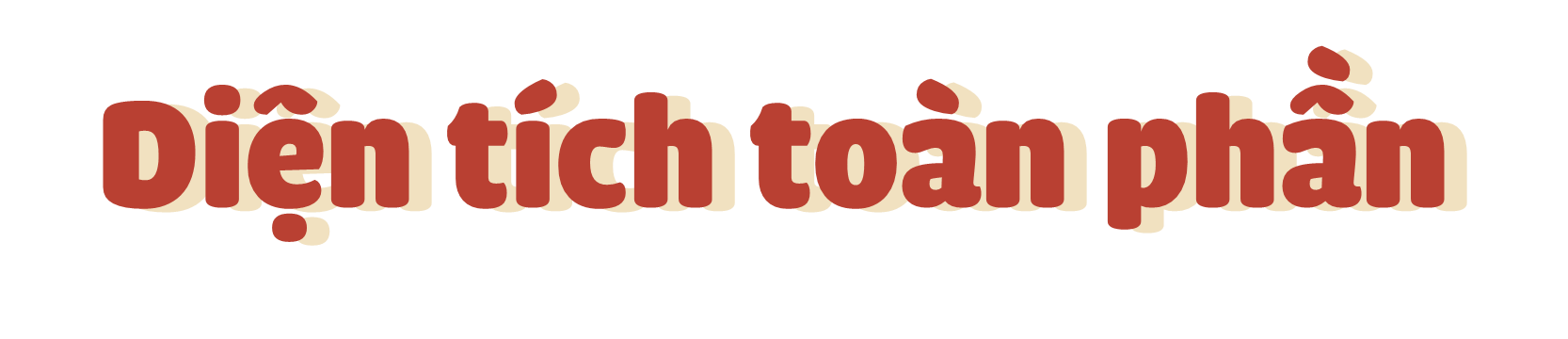 Diện tích toàn phần của hình hộp chữ nhật là tổng của diện tích xung quanh và diện tích hai đáy.
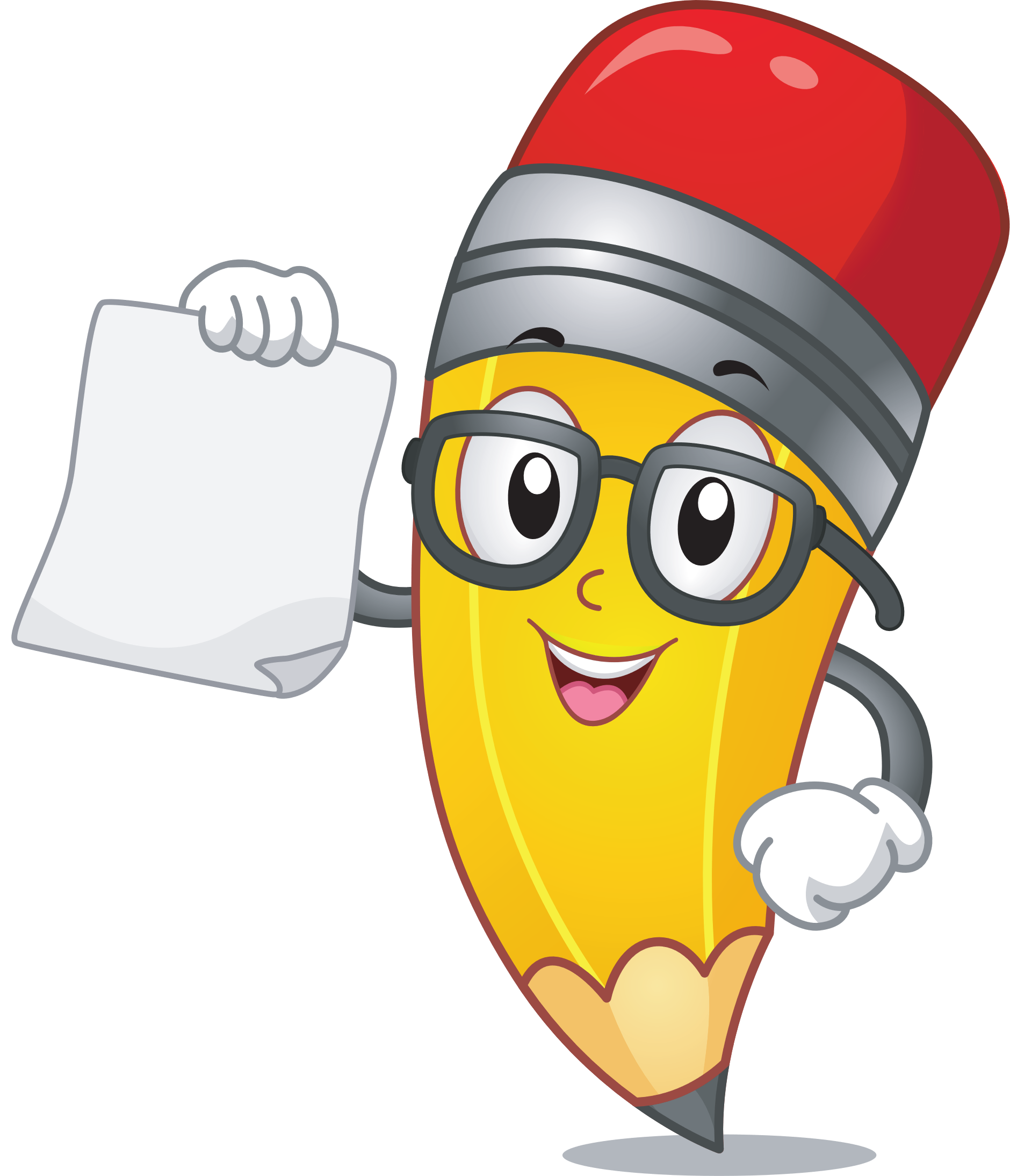 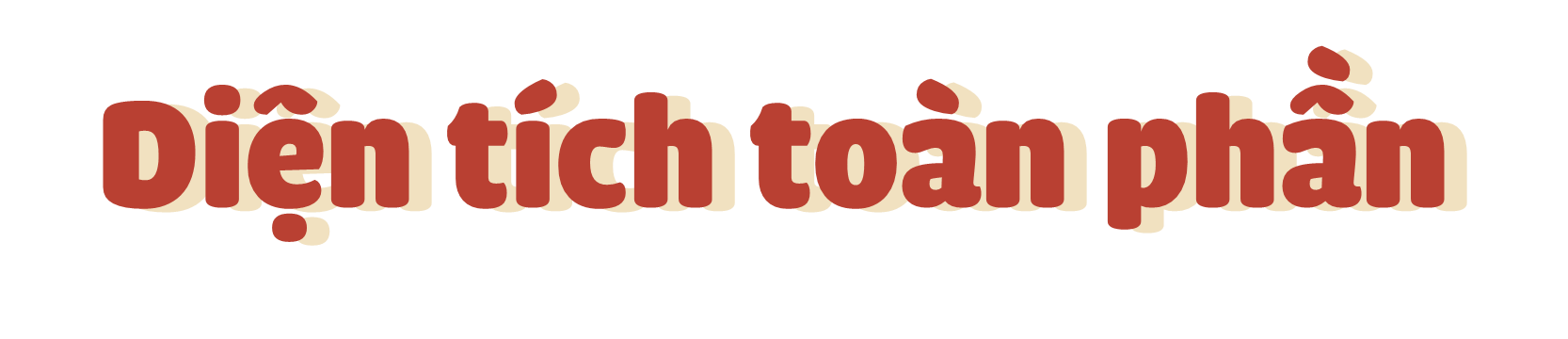 Cho:
   Sxq: Diện tích xung quanh hình hộp chữ nhật
   S2đ: diện tích hai mặt đáy hình hộp chữ nhật
   Stp: Diện tích toàn phần hình hộp chữ nhật
Công thức:
    Stp =  Sxq + S2đ
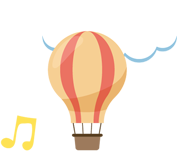 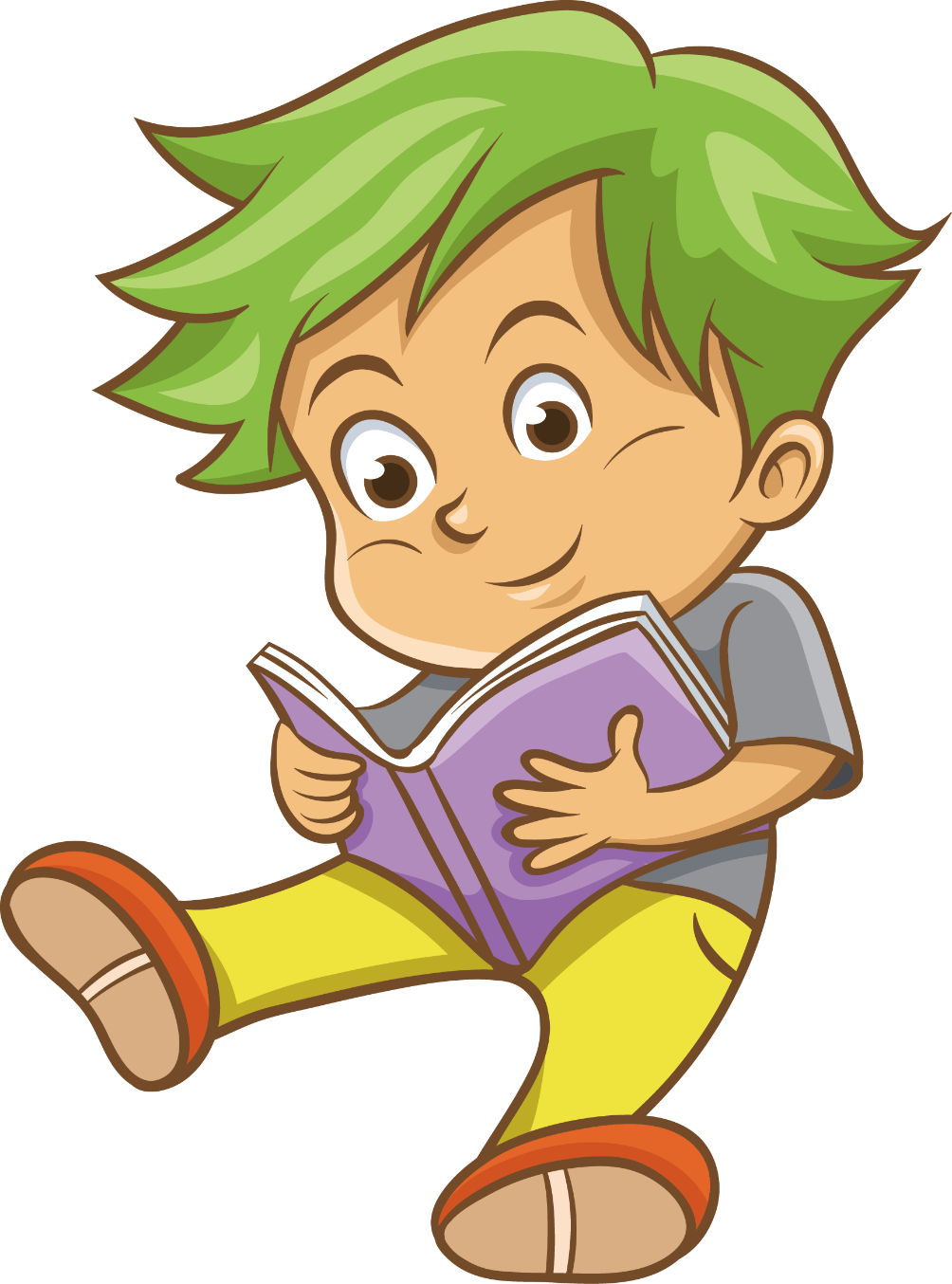 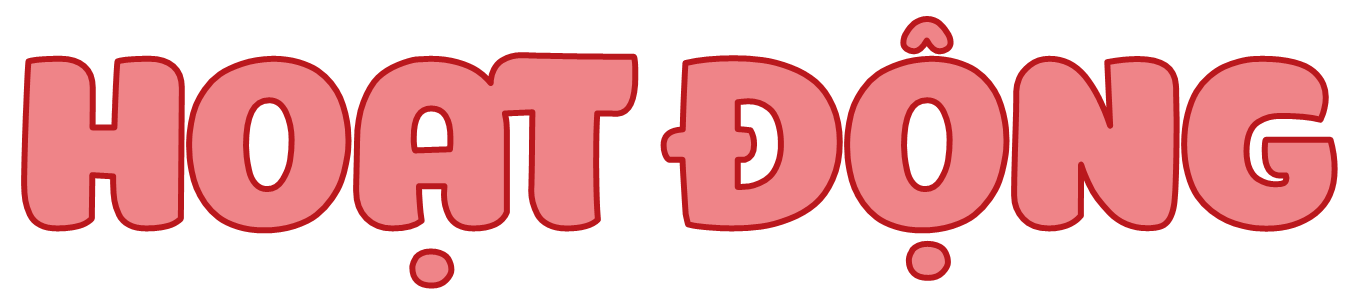 Tính diện tích toàn phần của mỗi hình hộp chữ nhật dưới đây.
1
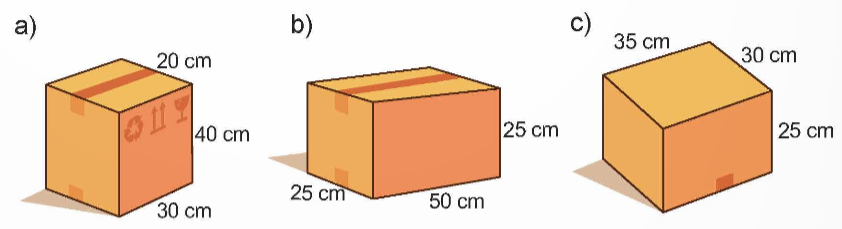 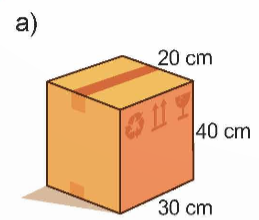 a) Diện tích xung quanh của hình hộp đã cho là: 
(30 + 20) x 2 x 40 = 4 000 (cm2).
Diện tích hai đáy của hình hộp đã cho là:
20 x 30 x 2 = 1 200 (cm2).
Diện tích toàn phần của hình hộp là:
4 000 + 1 200 = 5 200 (cm2).
b) Diện tích xung quanh của hình hộp đã cho là:
(25 + 50) x 2 x 25 = 3 750 (cm2).
Diện tích hai đáy của hình hộp đã cho là:
25 x 50 x 2 = 2 500 (cm2)
Diện tích toàn phần của hình hộp là: 
3 750 + 2 500 = 6 250 (cm2)
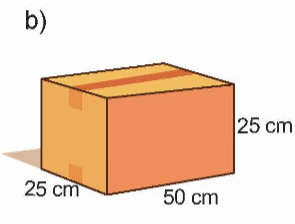 c) Diện tích xung quanh của hình hộp đã cho là: 
(35 + 30) x 2 x 25 = 3 250 (cm2)
Diện tích hai đáy của hình hộp đã cho là: 
35 x 30 x 2 = 2 100 (cm2)
Diện tích toàn phần của hình hộp là: 
3 250 + 2 100 = 5 350 (cm2)
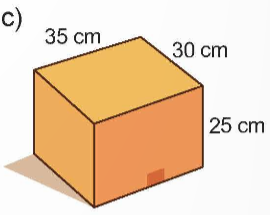 Chọn câu trả lời đúng.
Chiếc hộp nào dưới đây có diện tích toàn phần lớn nhất?
2
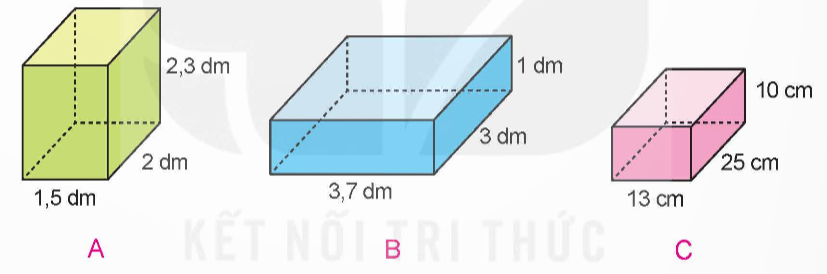 Bài giải:
Diện tích toàn phần chiếc hộp A là
 (1,5 + 2) × 2 × 2,3 + (1,5 × 2) × 2 = 22,1 (dm2);
Diện tích toàn phần chiếc hộp B là:
(3,7 + 3) × 2 × 1 + (3,7 × 3) × 2 = 35,6 (dm2) 
Diện tích toàn phần chiếc hộp C là: 
(1,3 + 2,5) × 2 × 1 + (1,3 × 2,5) x 2 = 14,1 (dm2); 
Ta có: 14,1dm2 < 22,1 dm2 < 35,6 dm2 . 
Chiếc hộp B có diện tích toàn phần lớn nhất
Chọn câu trả lời đúng.
Chiếc hộp nào dưới đây có diện tích toàn phần lớn nhất?
2
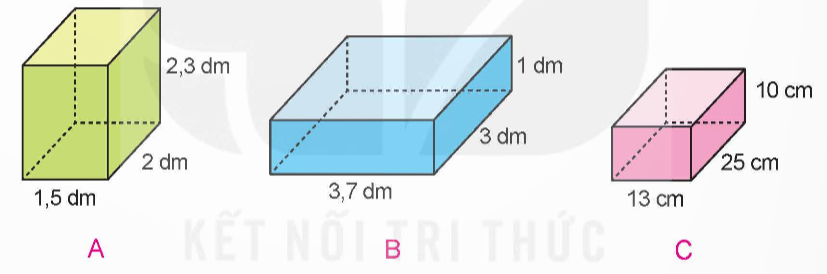 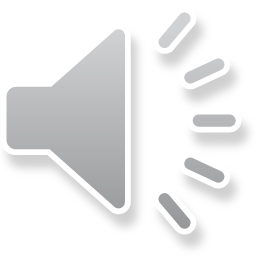 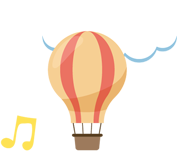 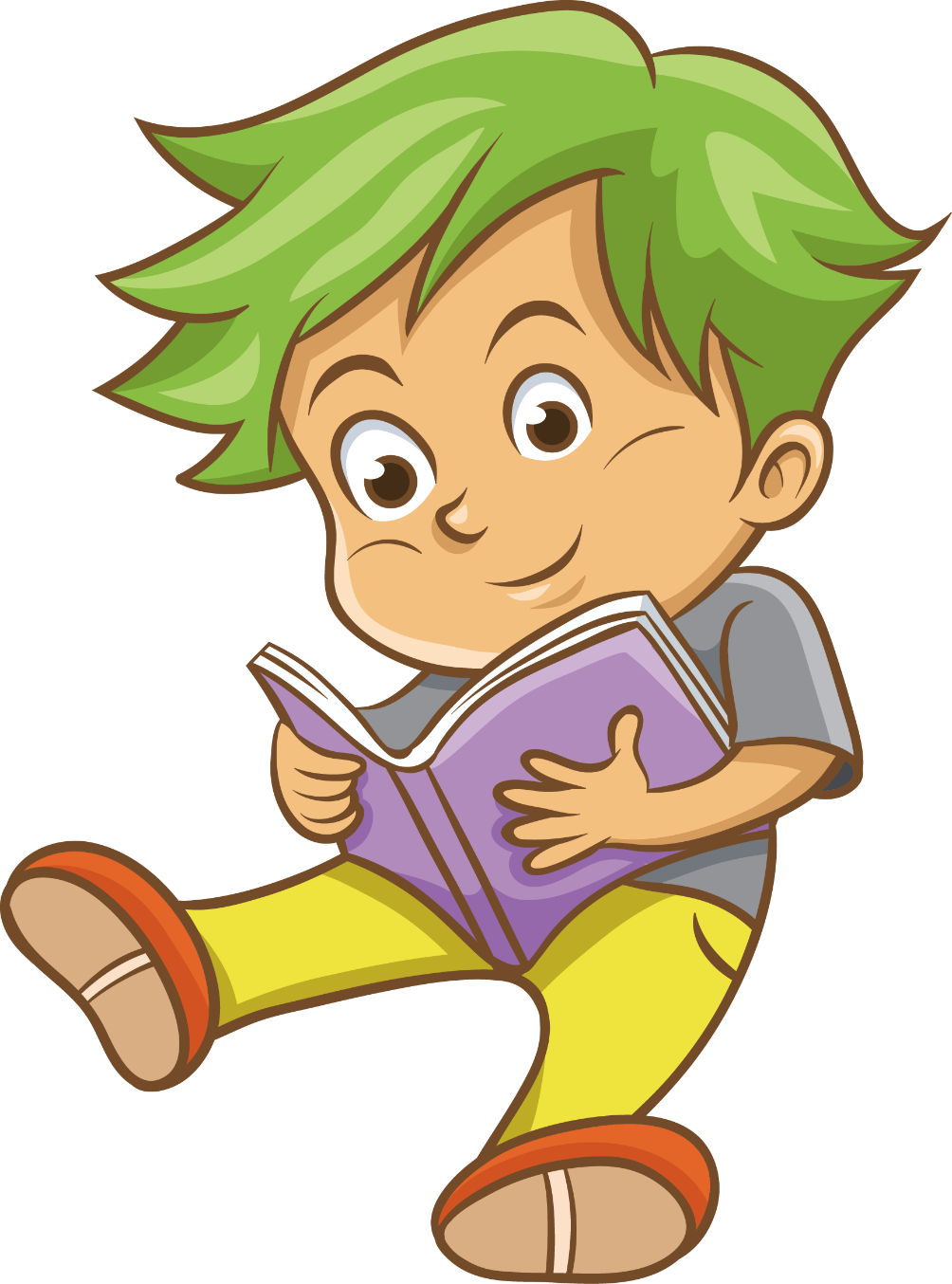 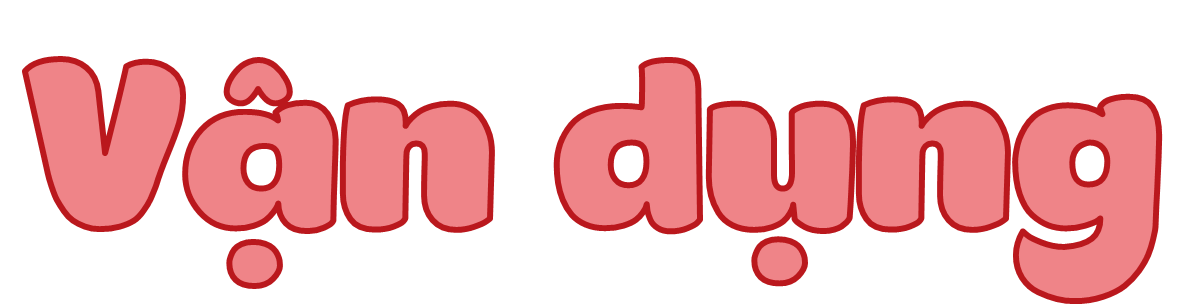 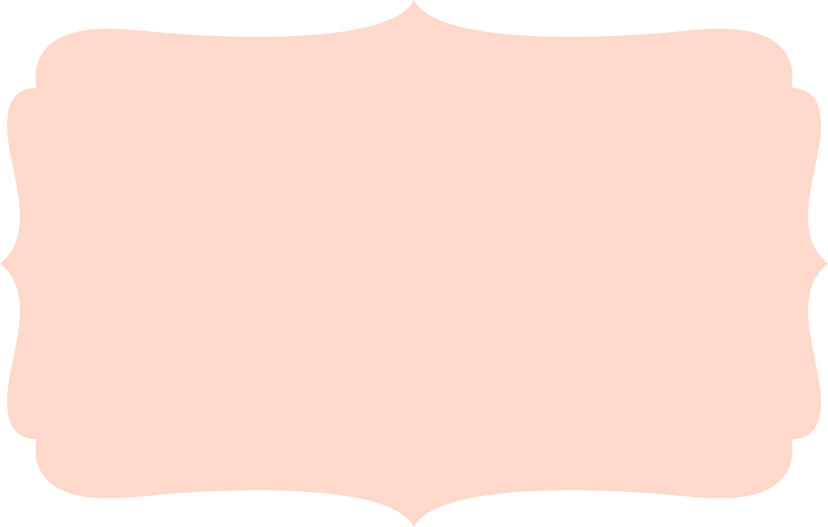 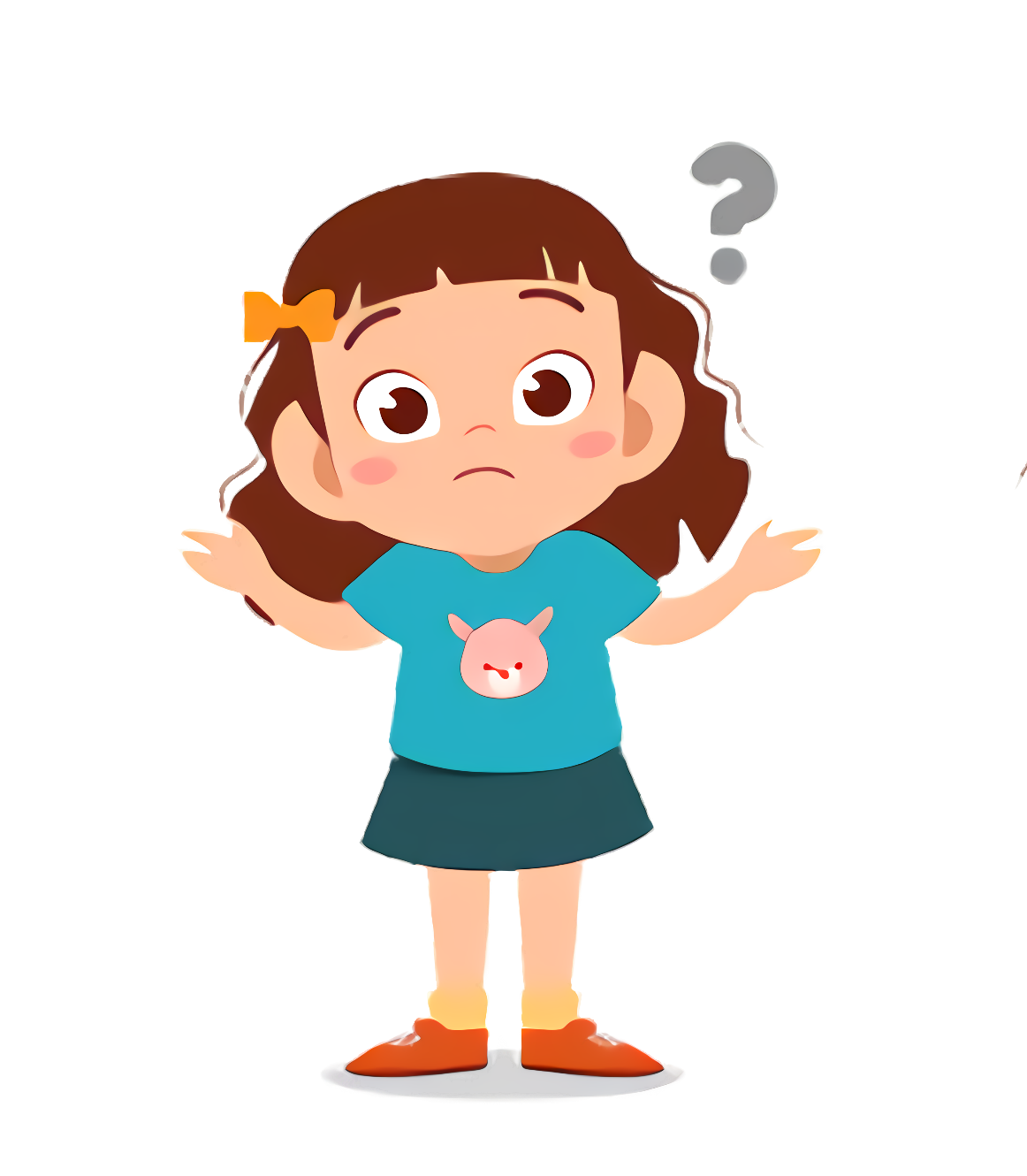 Tìm vật xung quanh có dạng hình hộp chữ nhật, đo kích thước và tính diện tích toàn phần của vật đó.
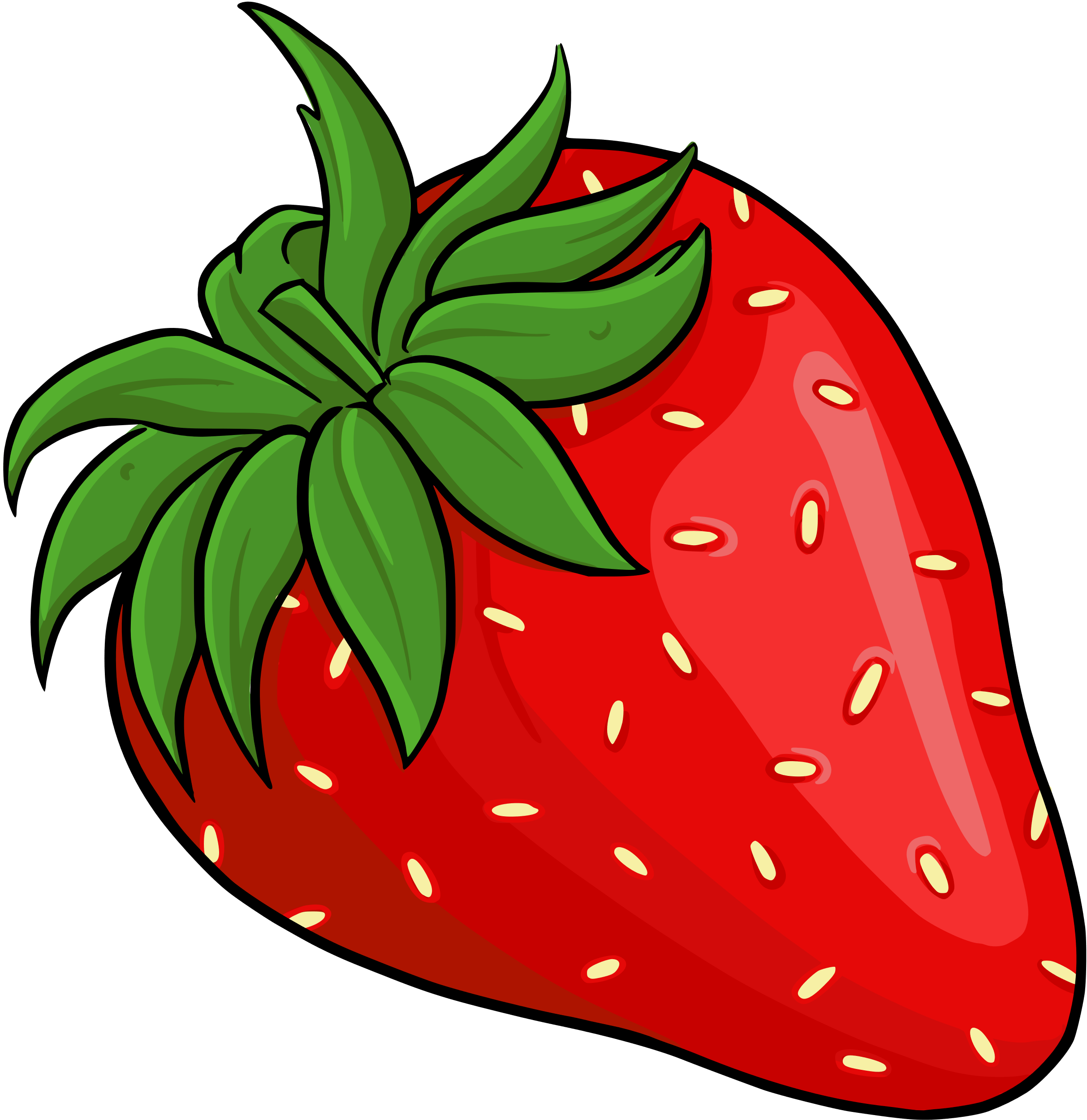 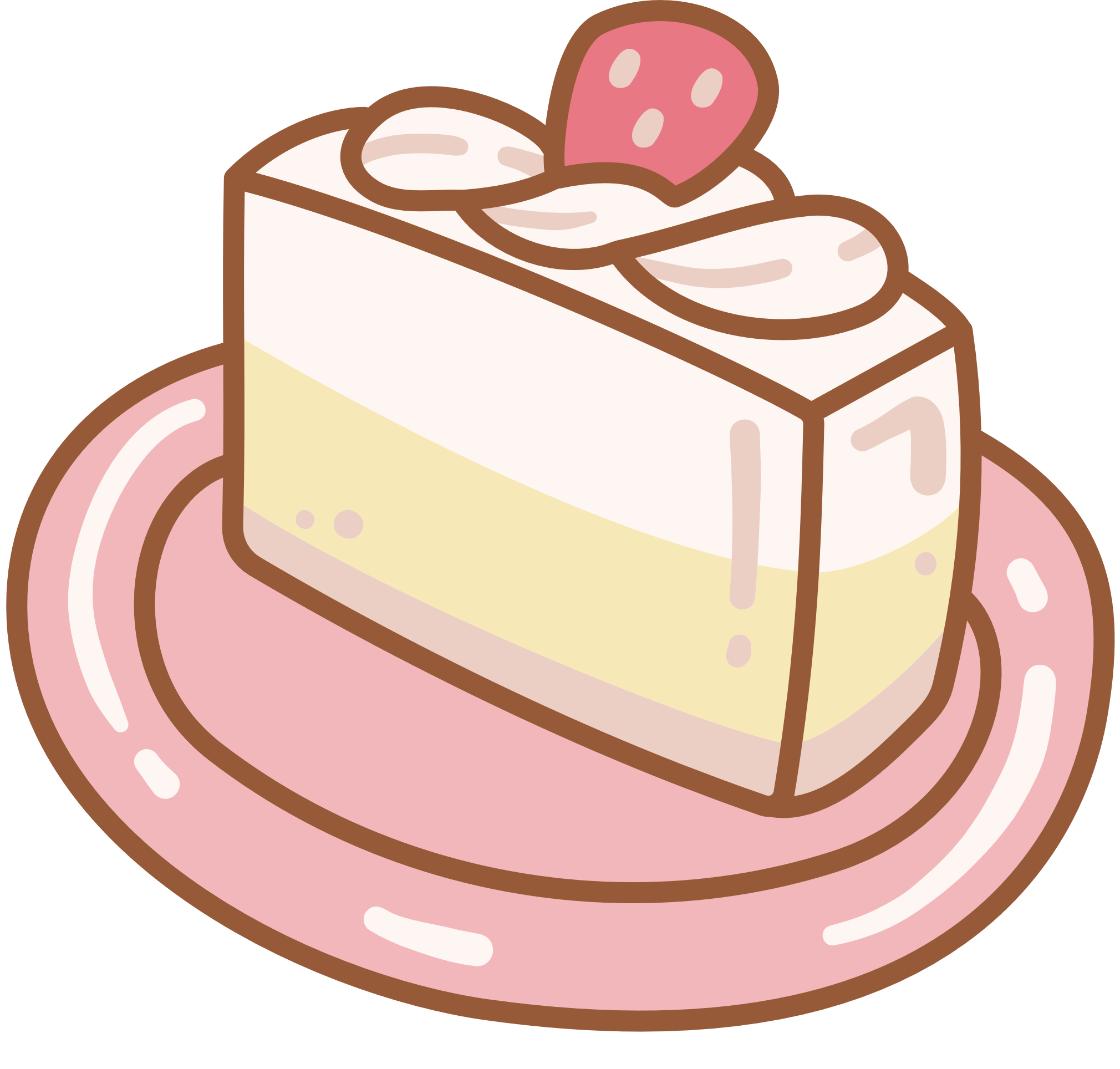 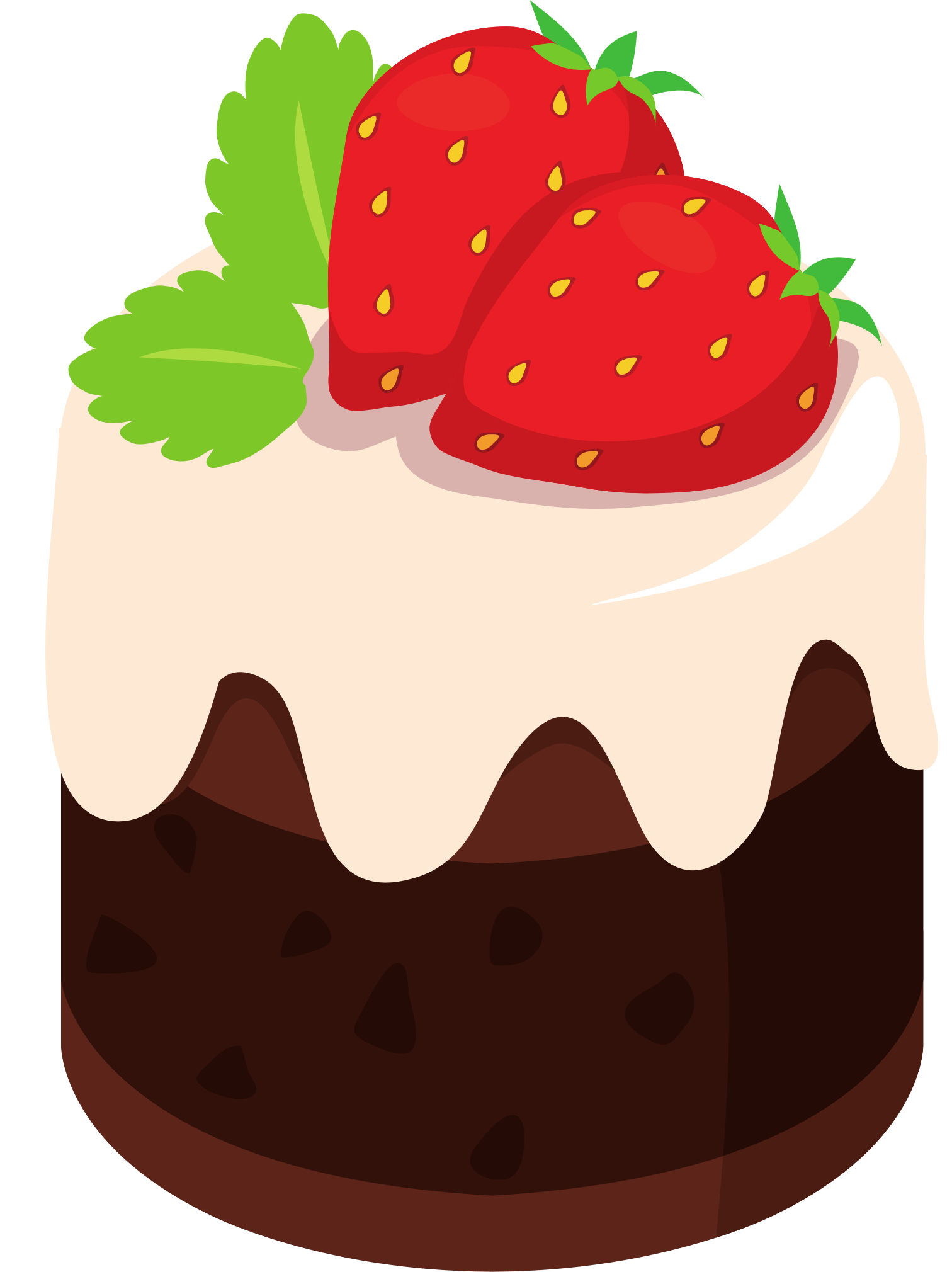 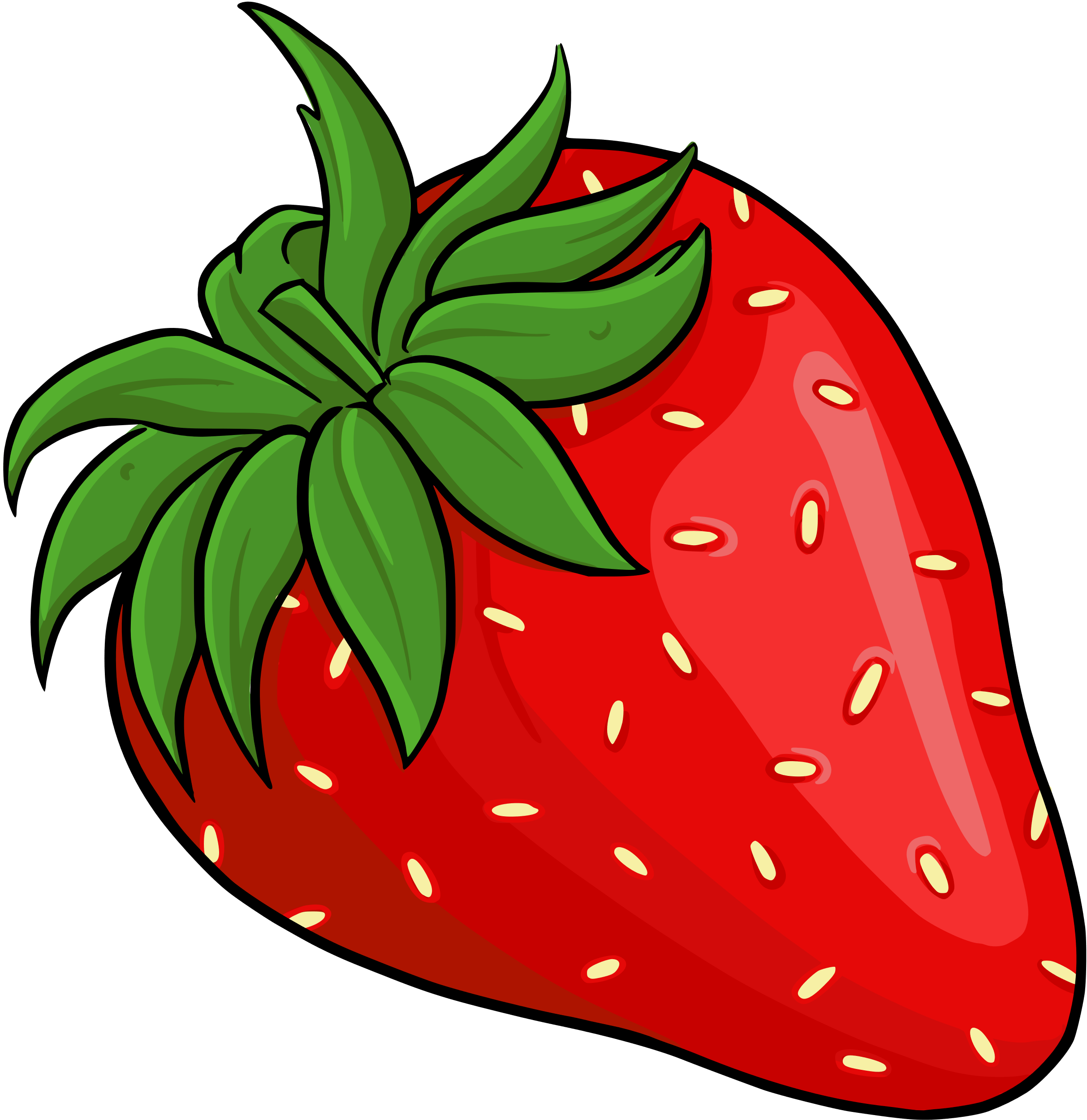 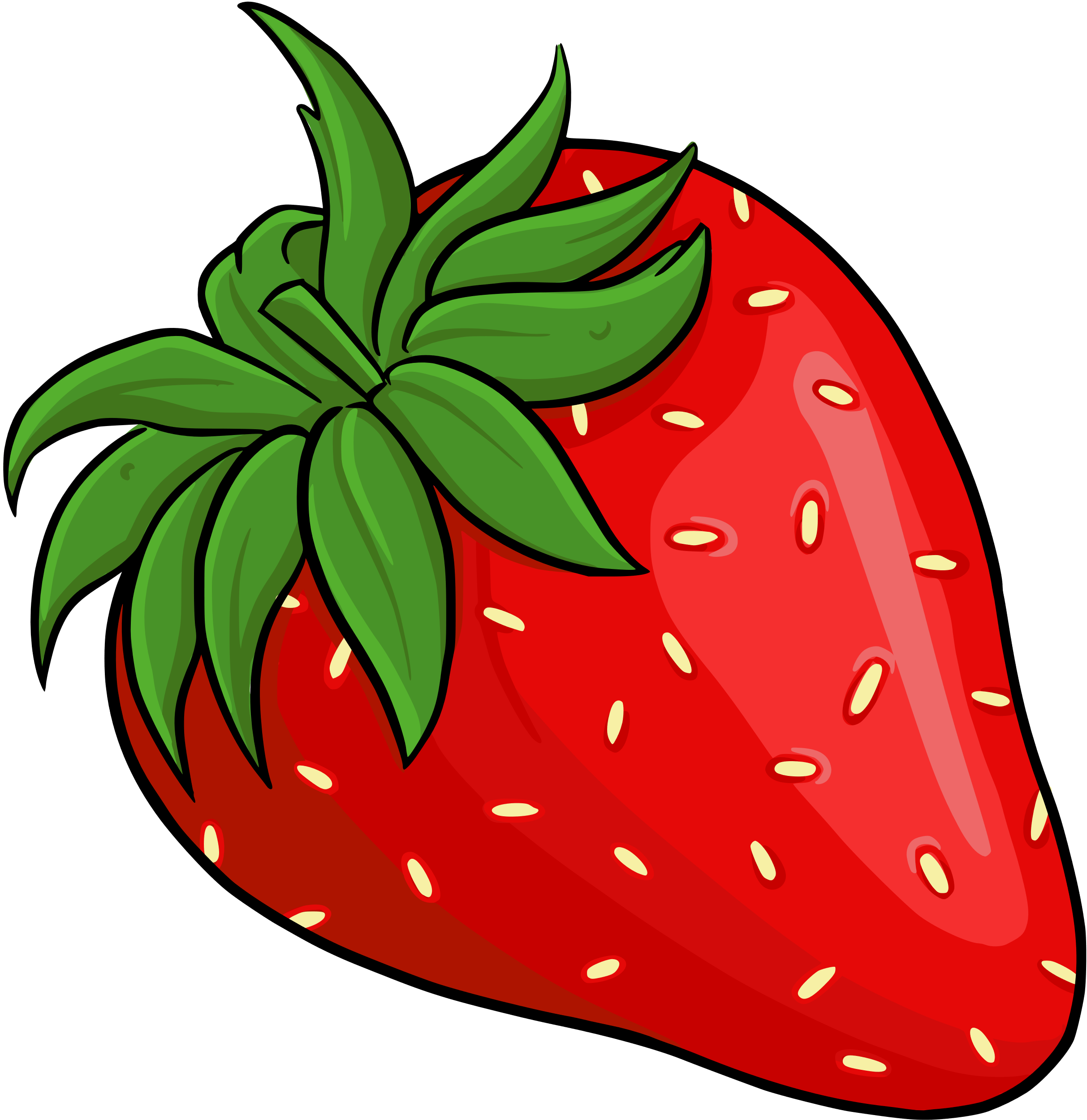 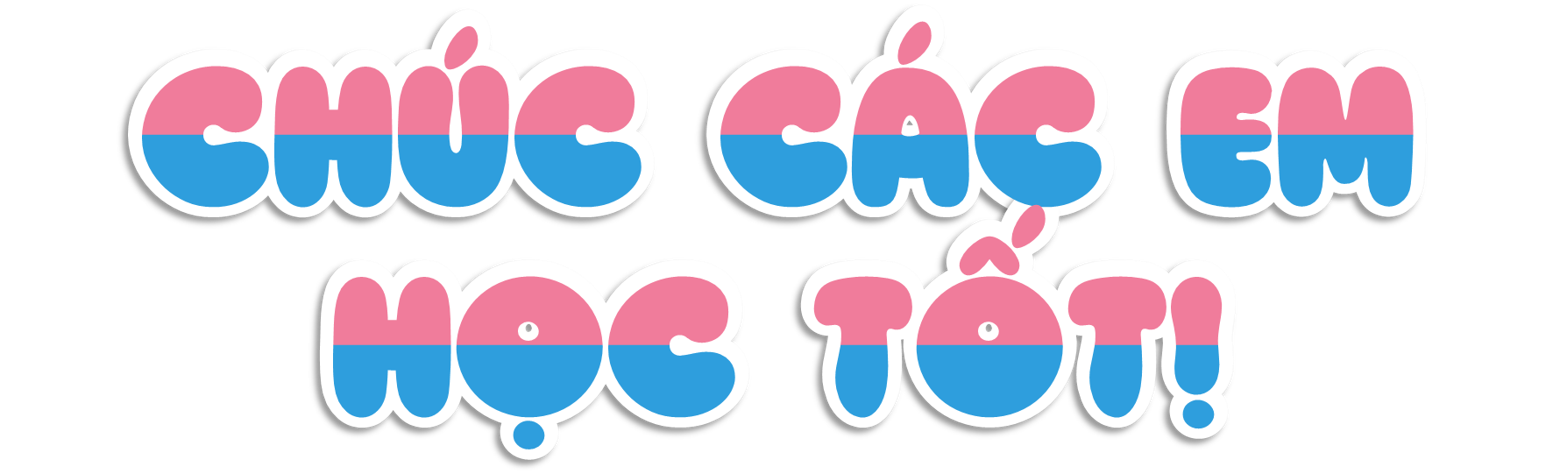 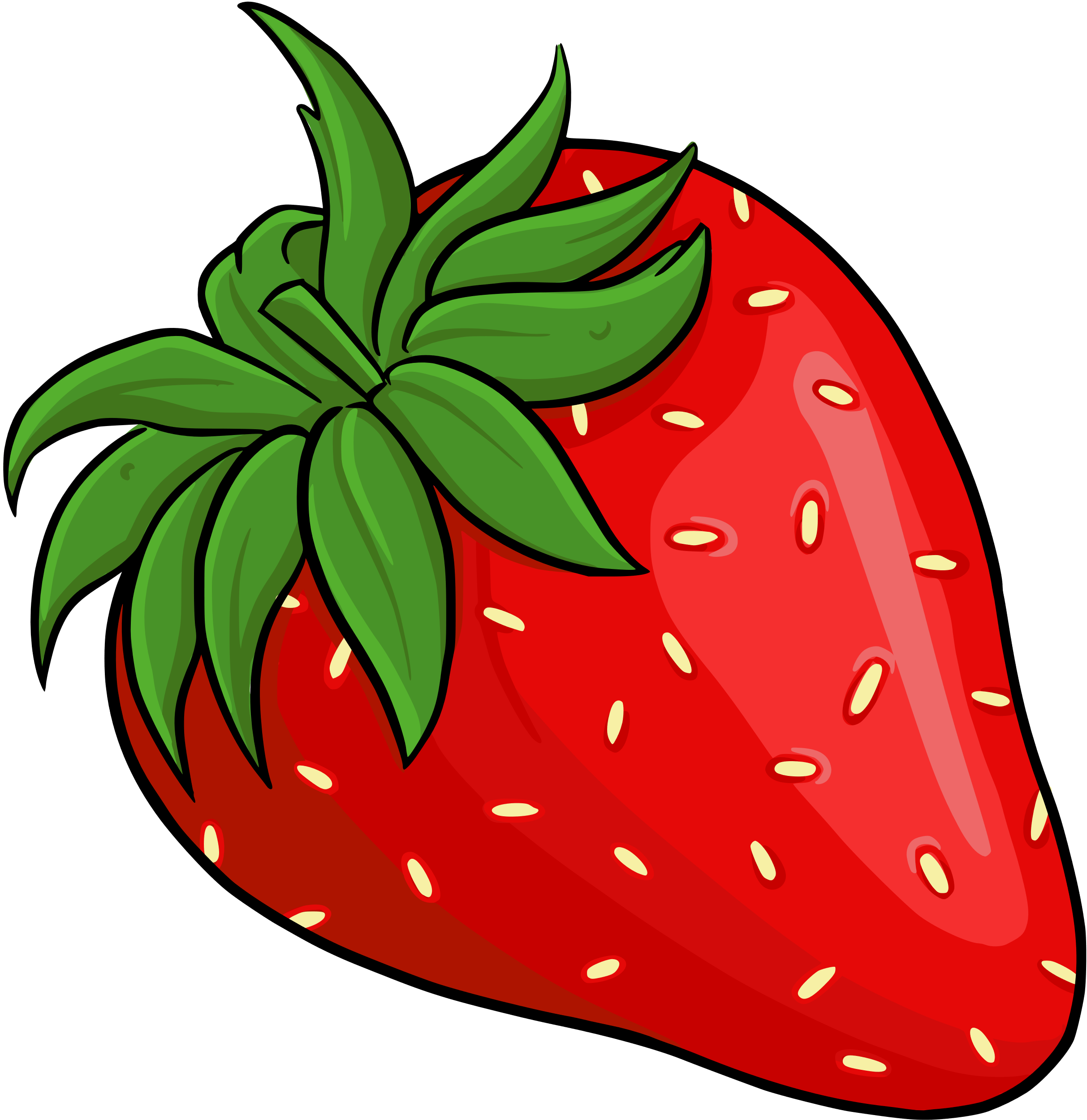 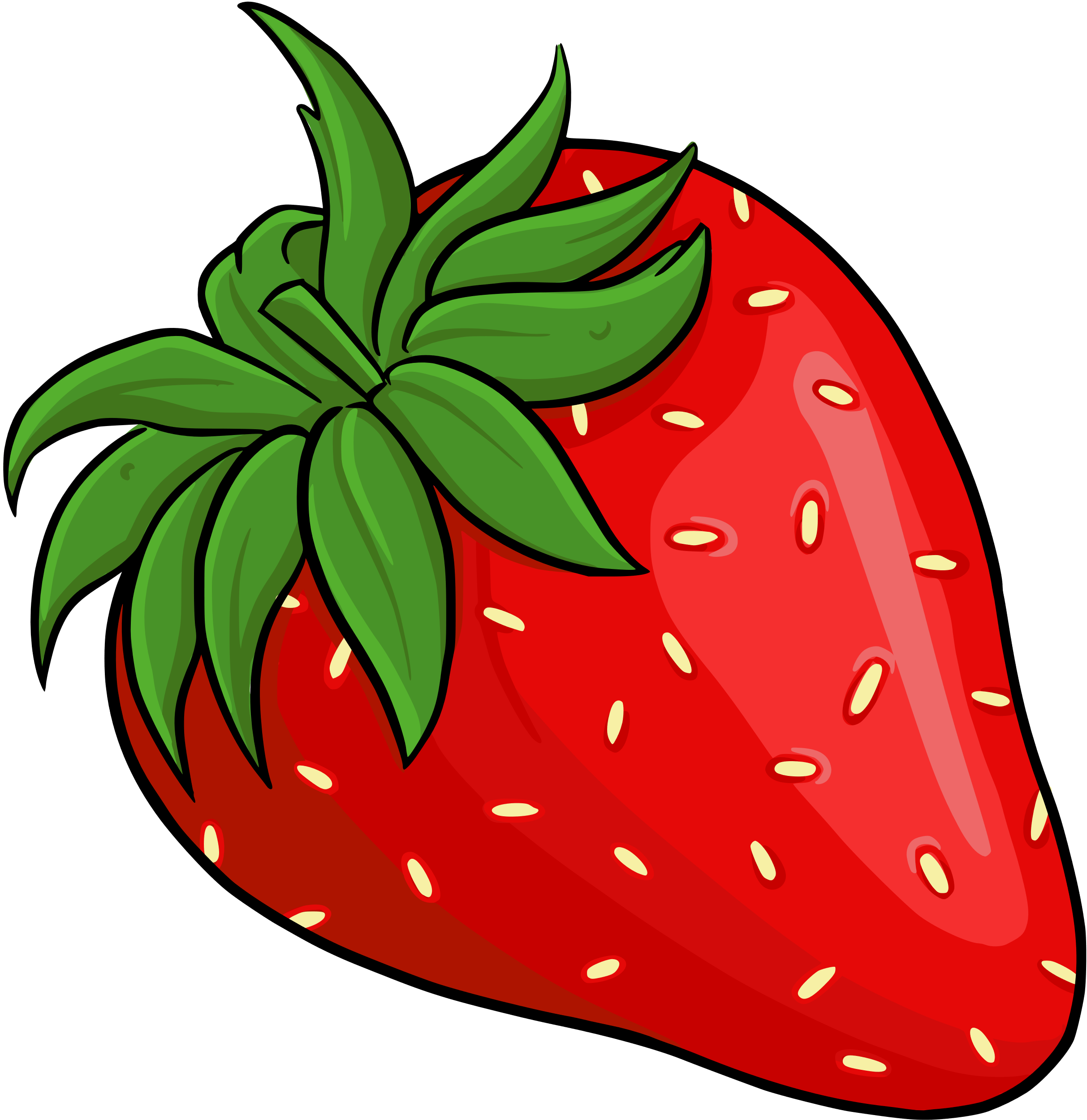 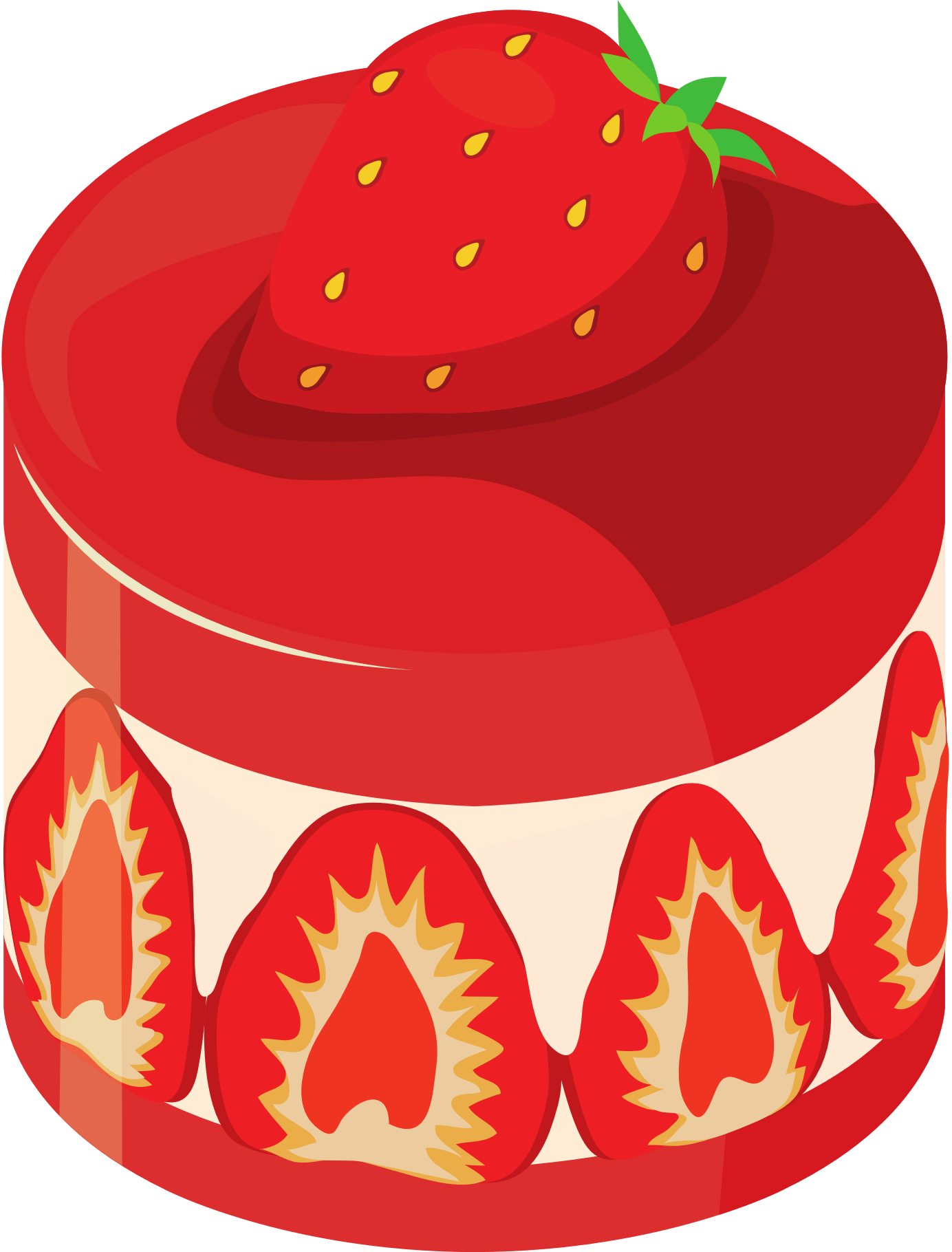 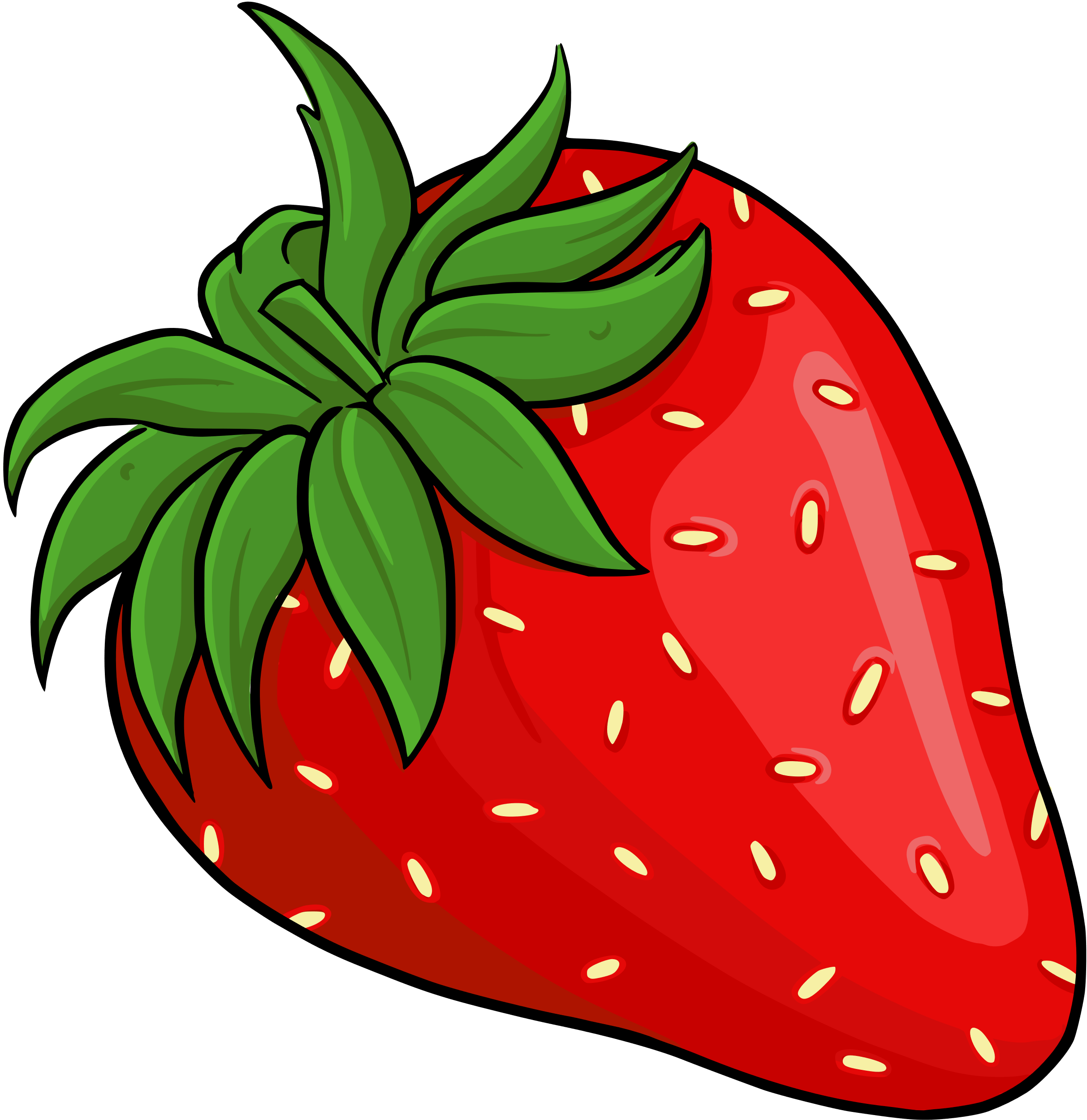 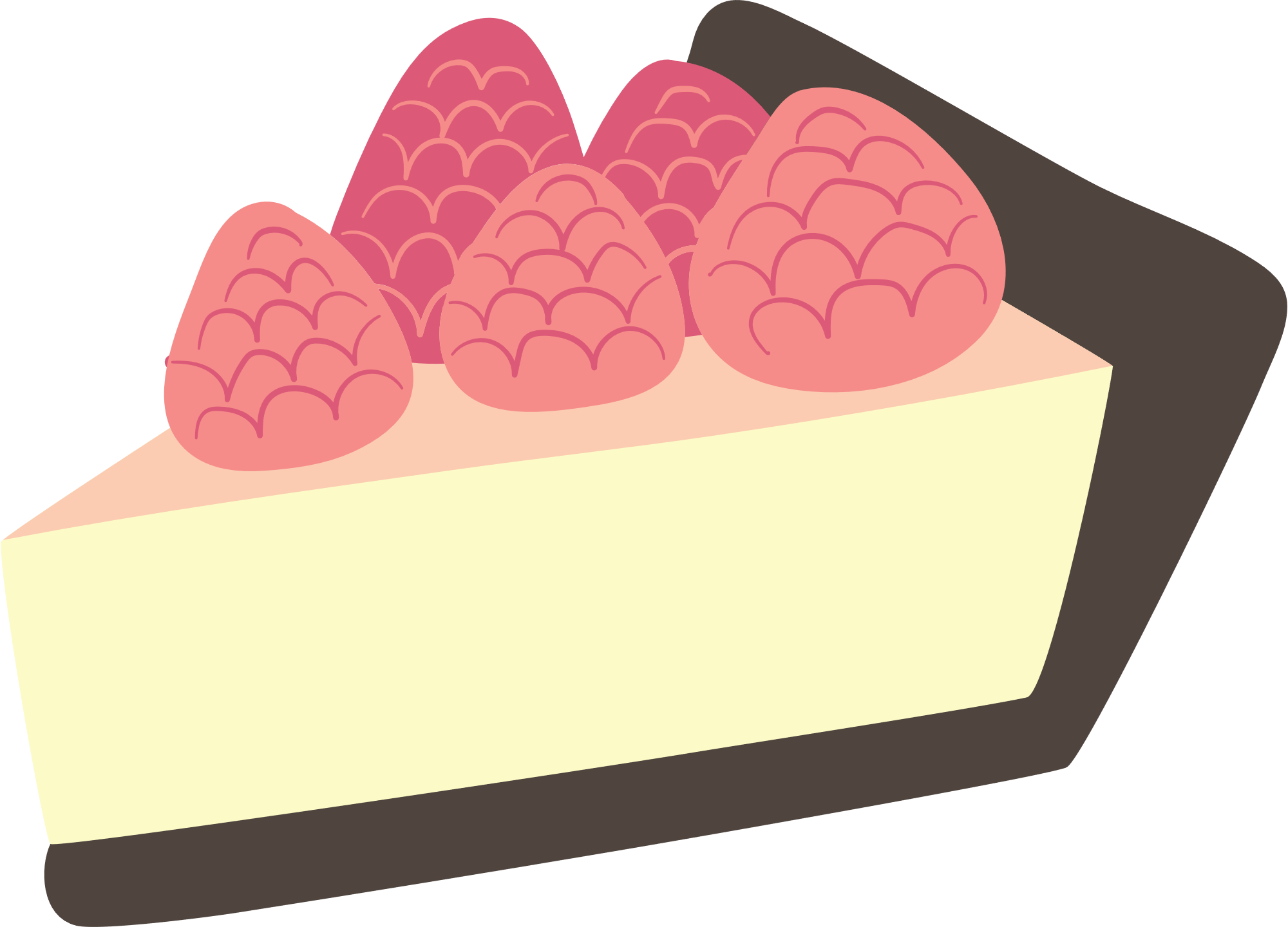 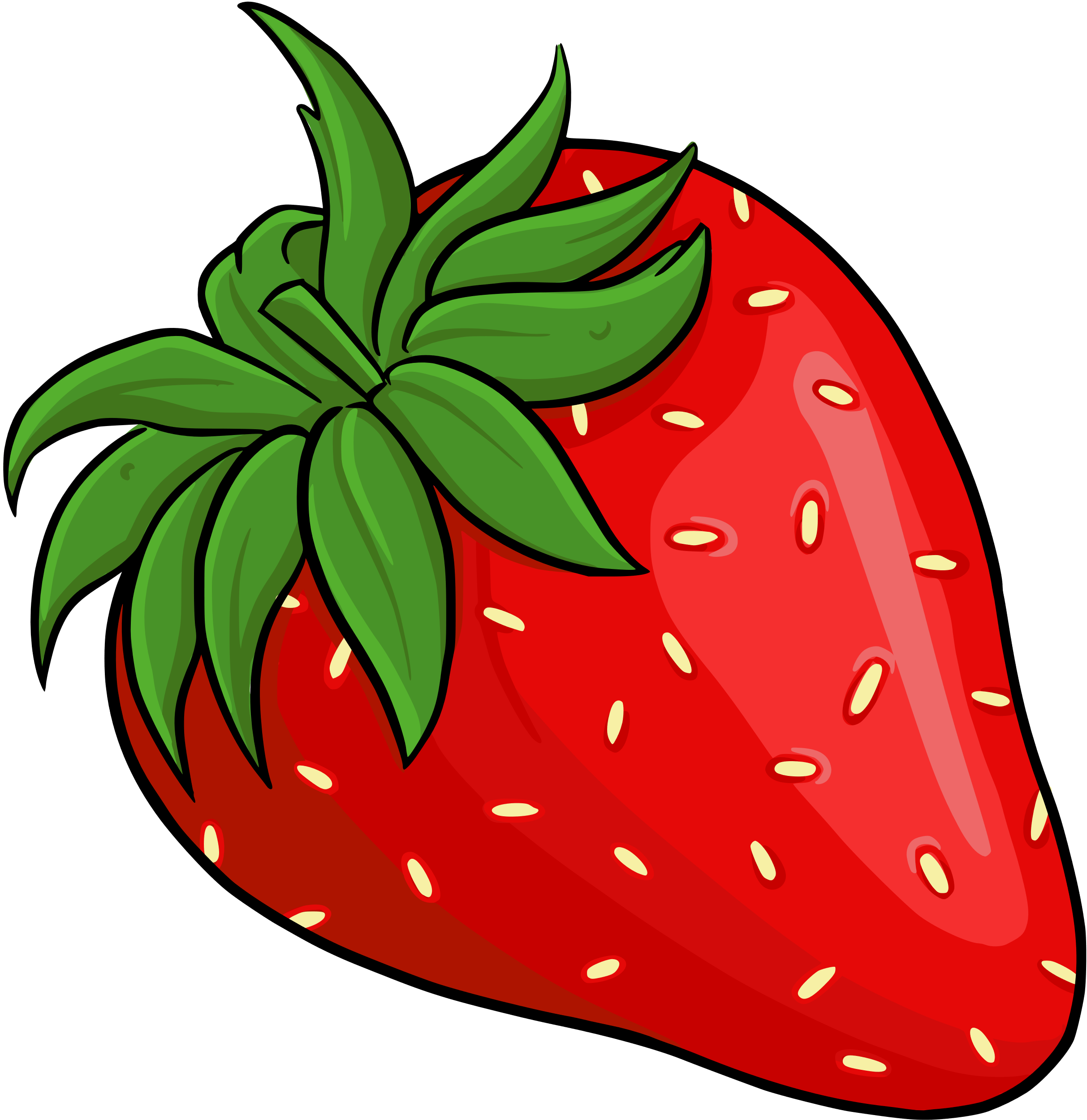 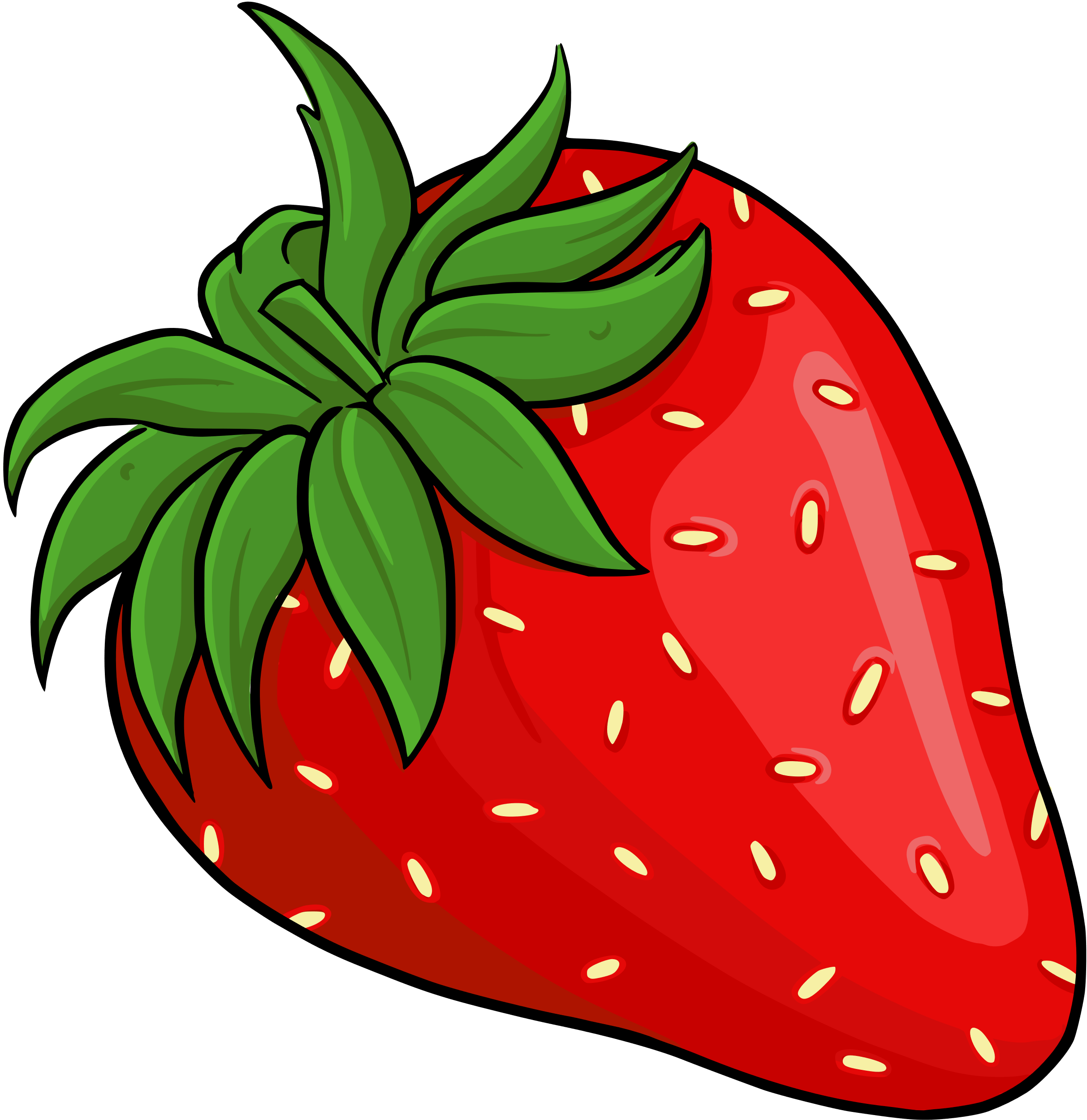 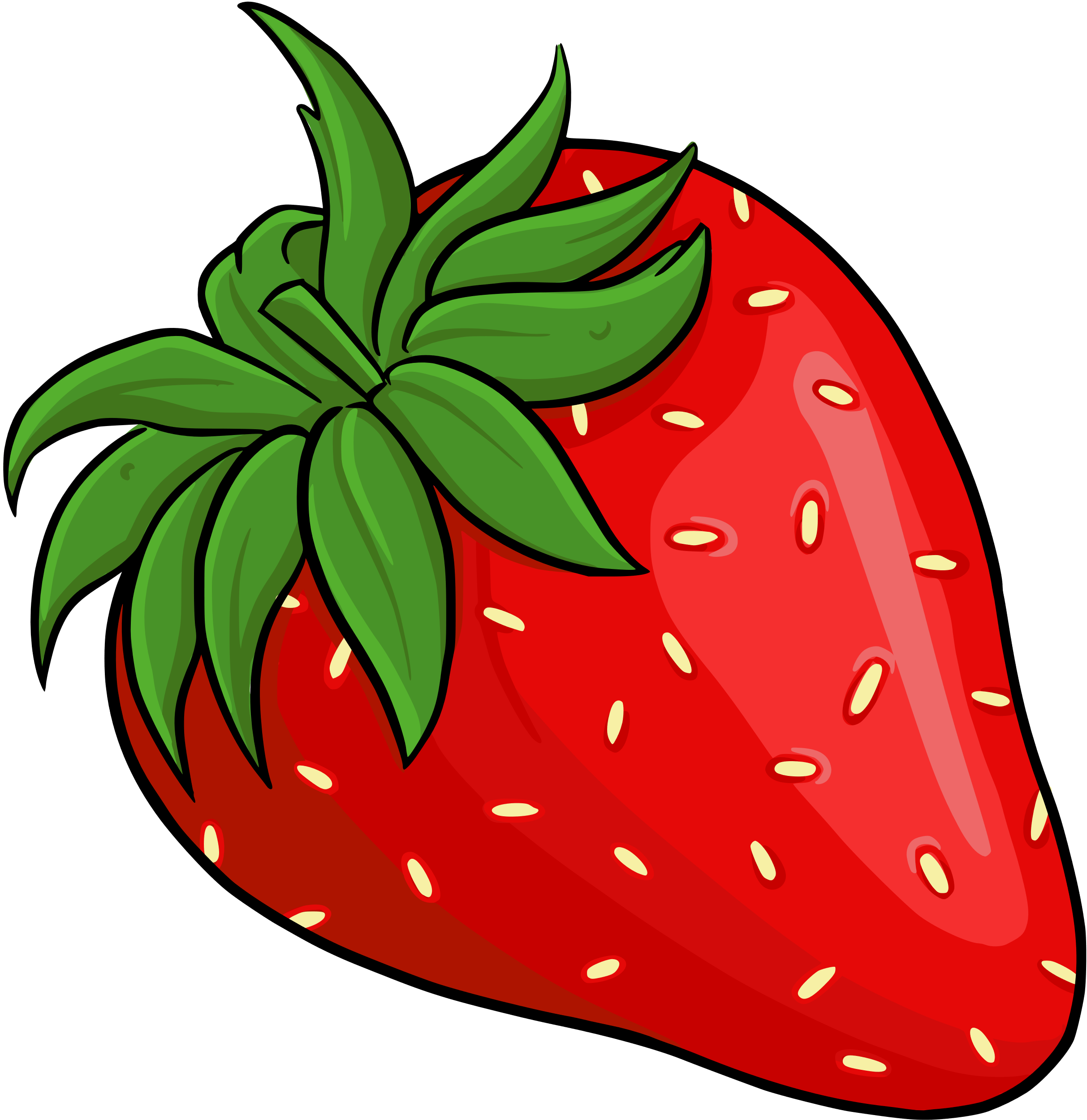